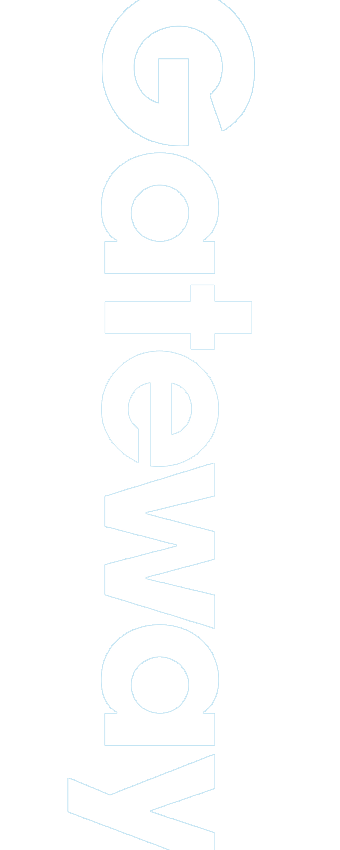 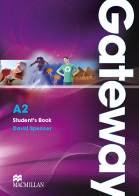 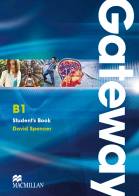 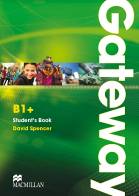 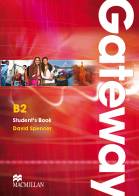 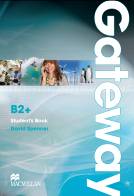 Gateway to Exam SuccessLiam Tyler
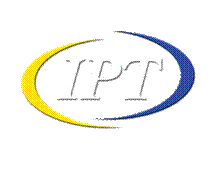 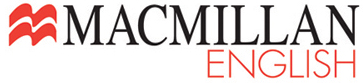 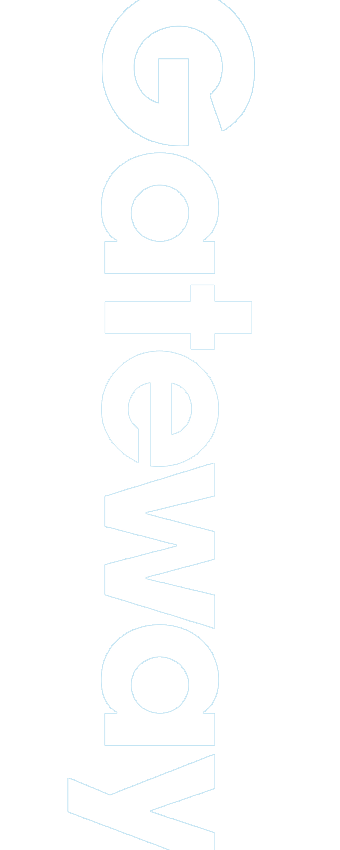 Gateway to Exam success
Exams: general considerations  

Key rules for exam success

Working with specific tasks
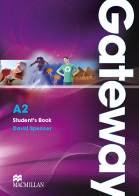 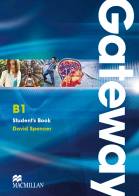 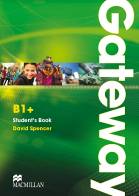 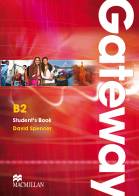 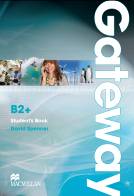 Exams, exams, exams.....
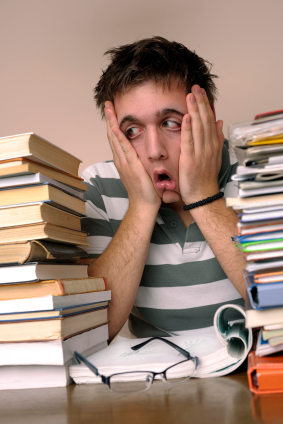 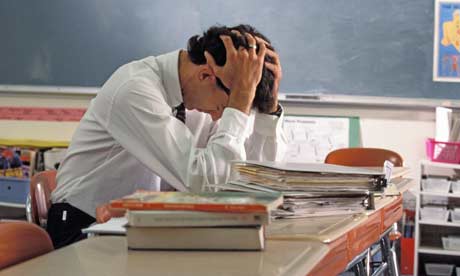 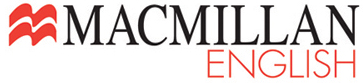 English Exams:                   An Alphabet Soup
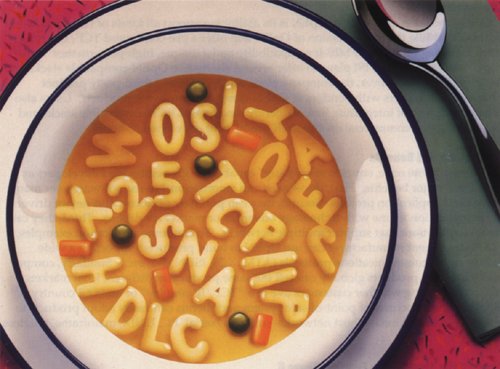 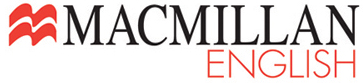 International English Language Testing System 
Key English Language Test
Preliminary English Test
The First Certificate in English
The Certificate in Advanced English  
Test of English as a Foreign Language
IELTS
KET
PET
FCE
CAE
TOEFL
+ Local state exams (ГЕА, ЕГЭ)
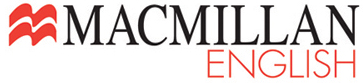 Good news:there’s a skills overlap
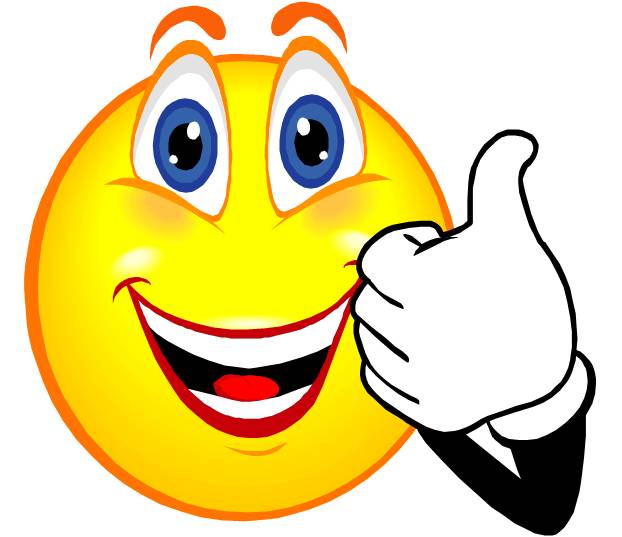 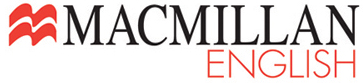 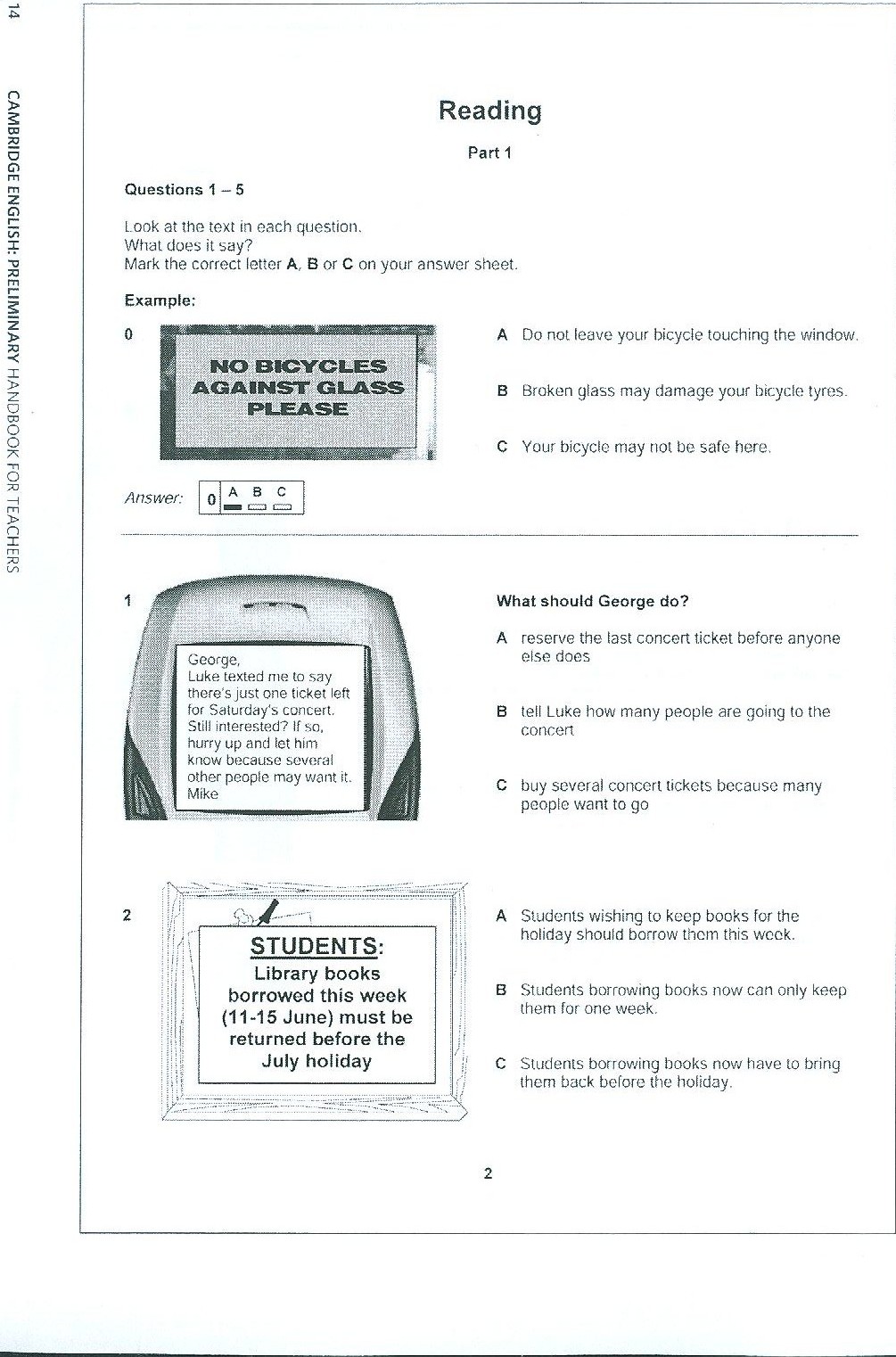 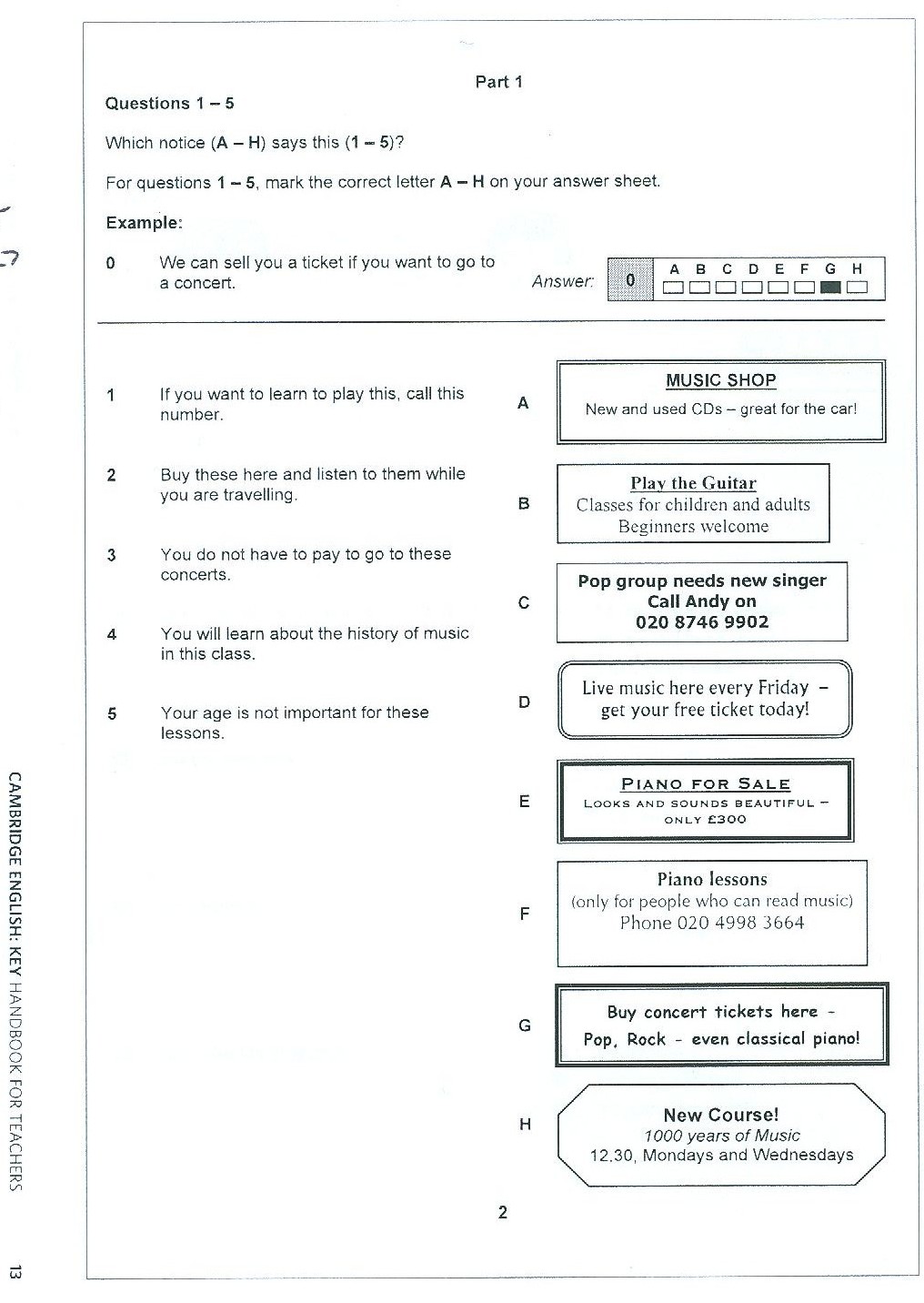 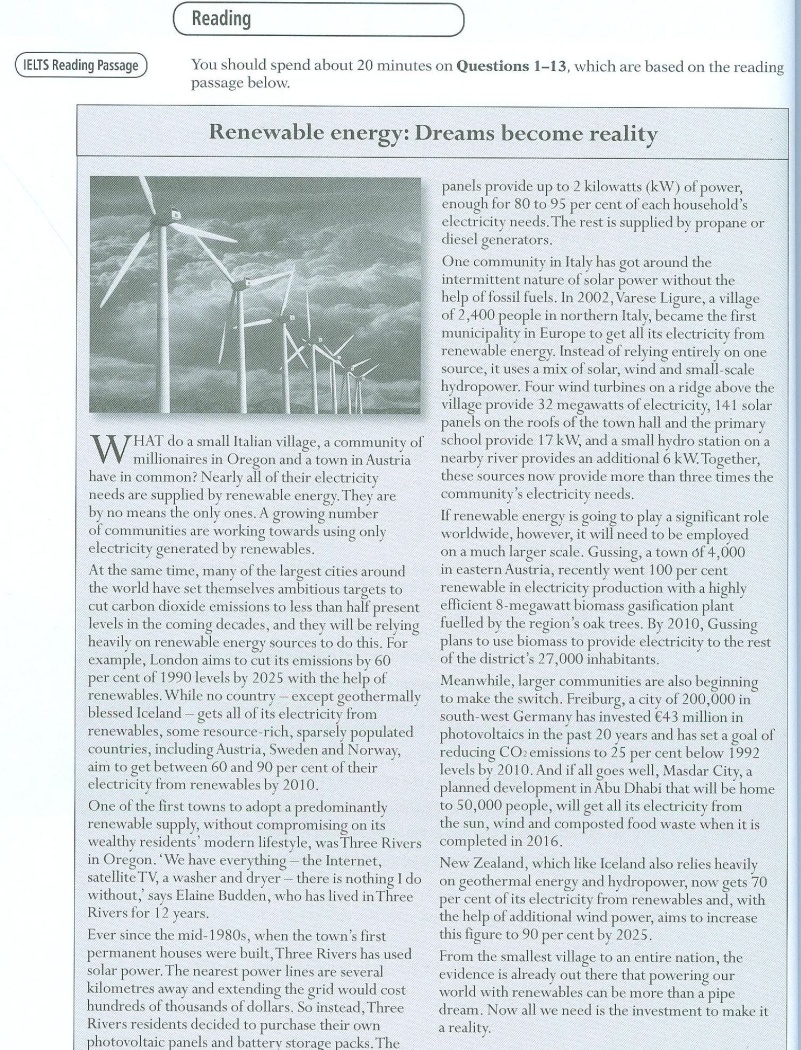 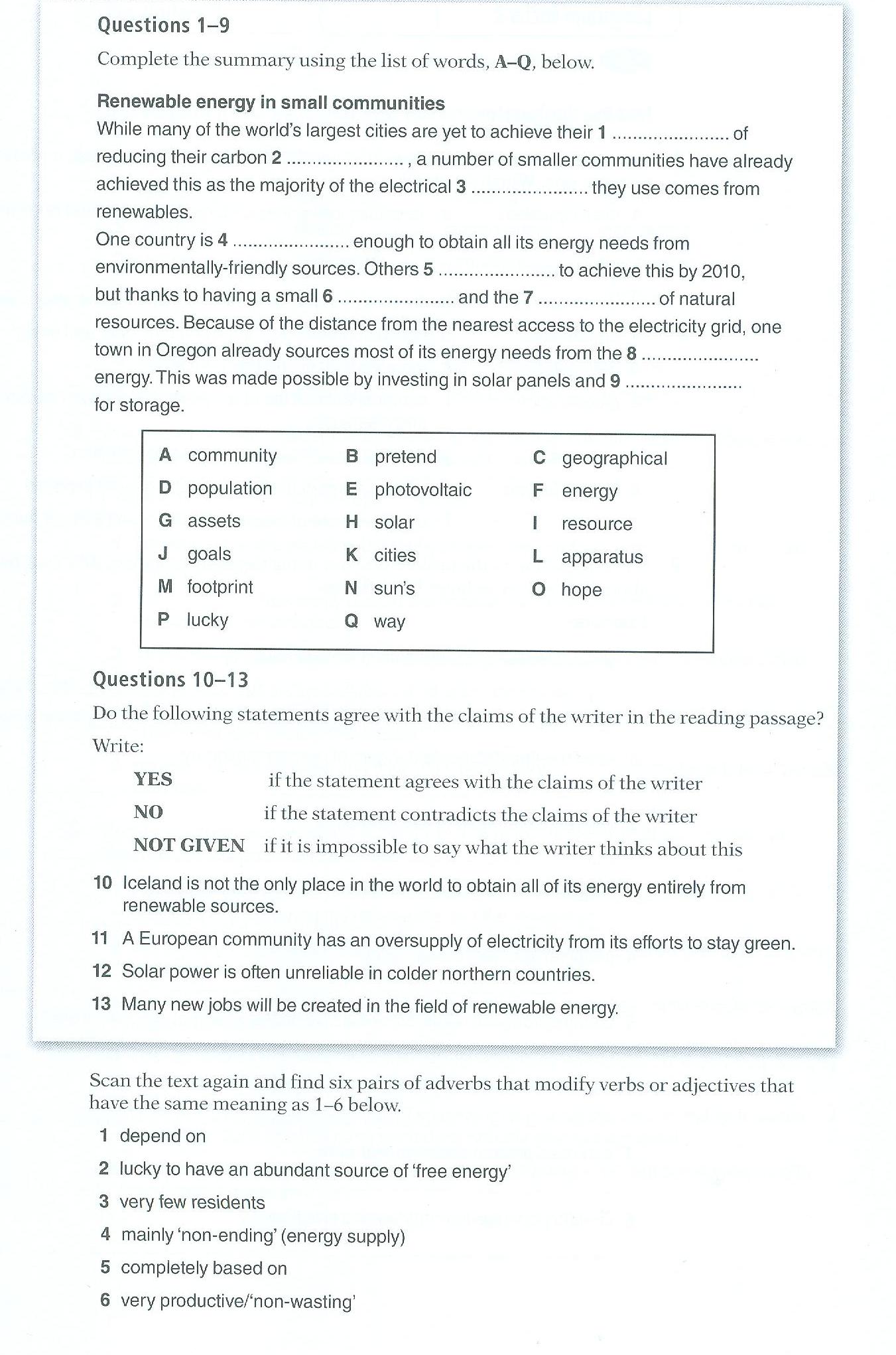 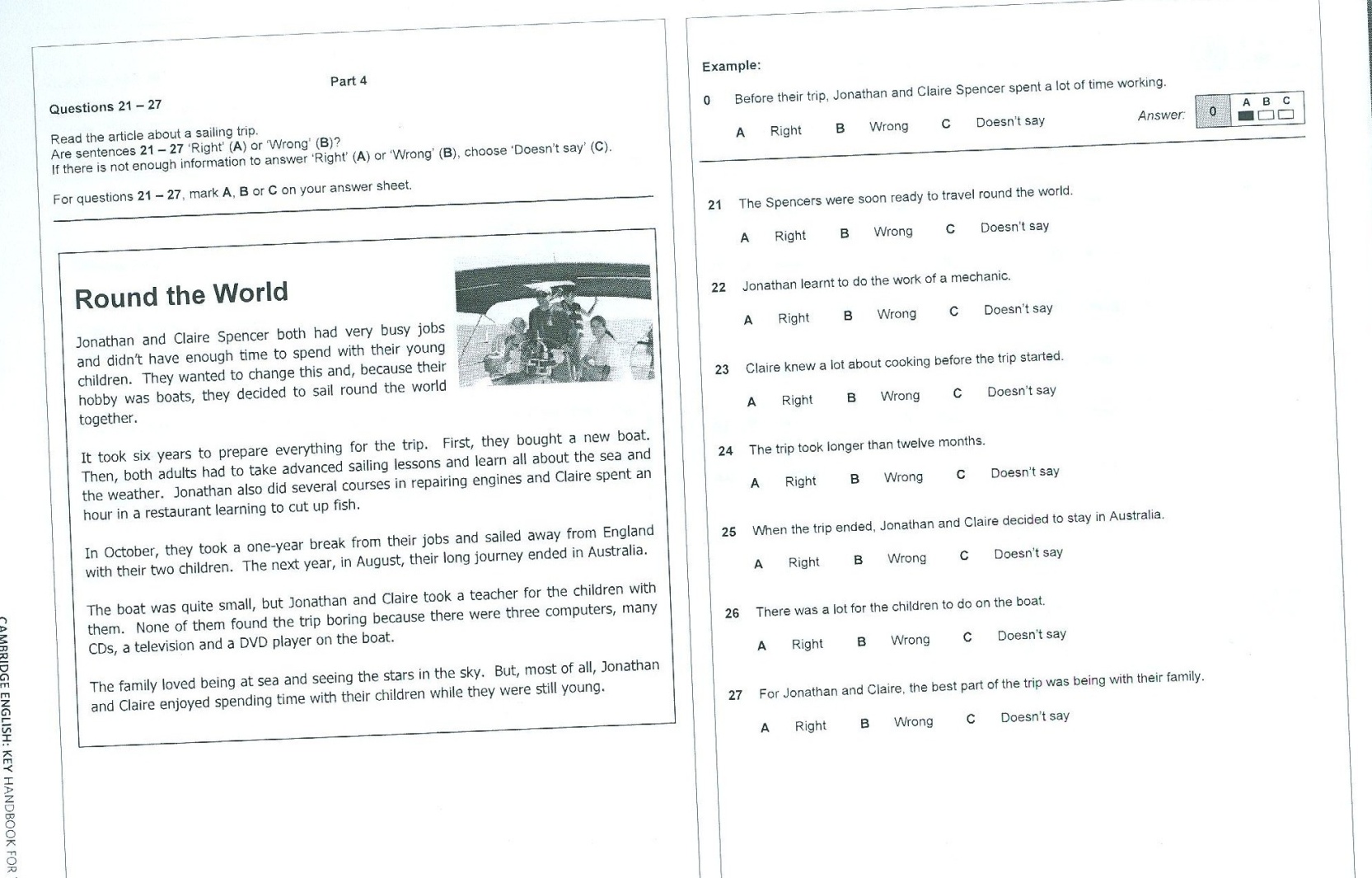 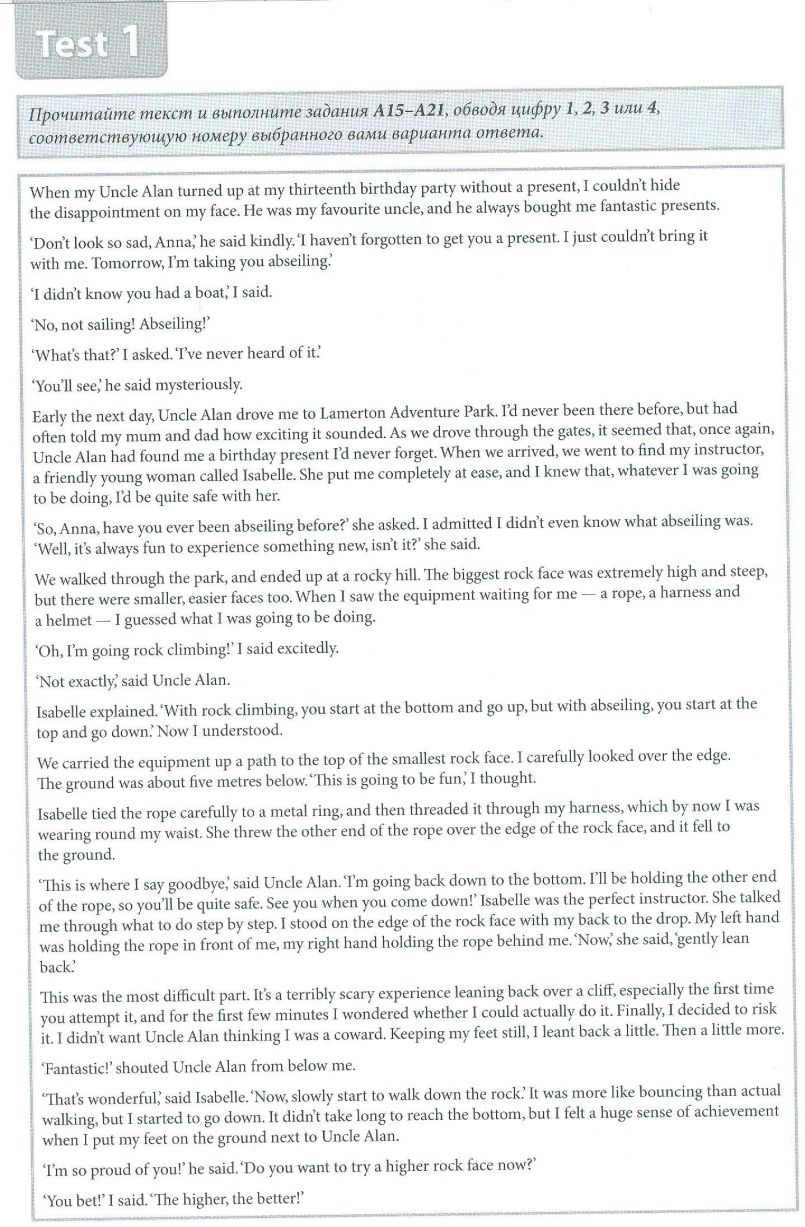 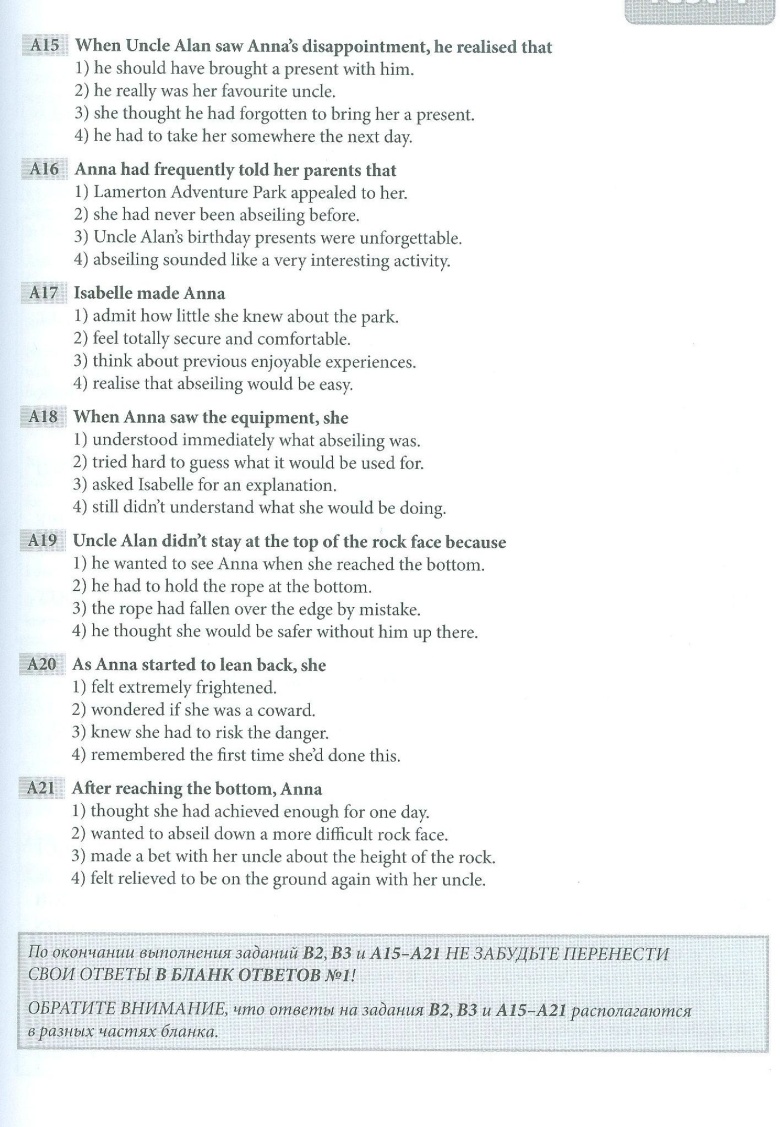 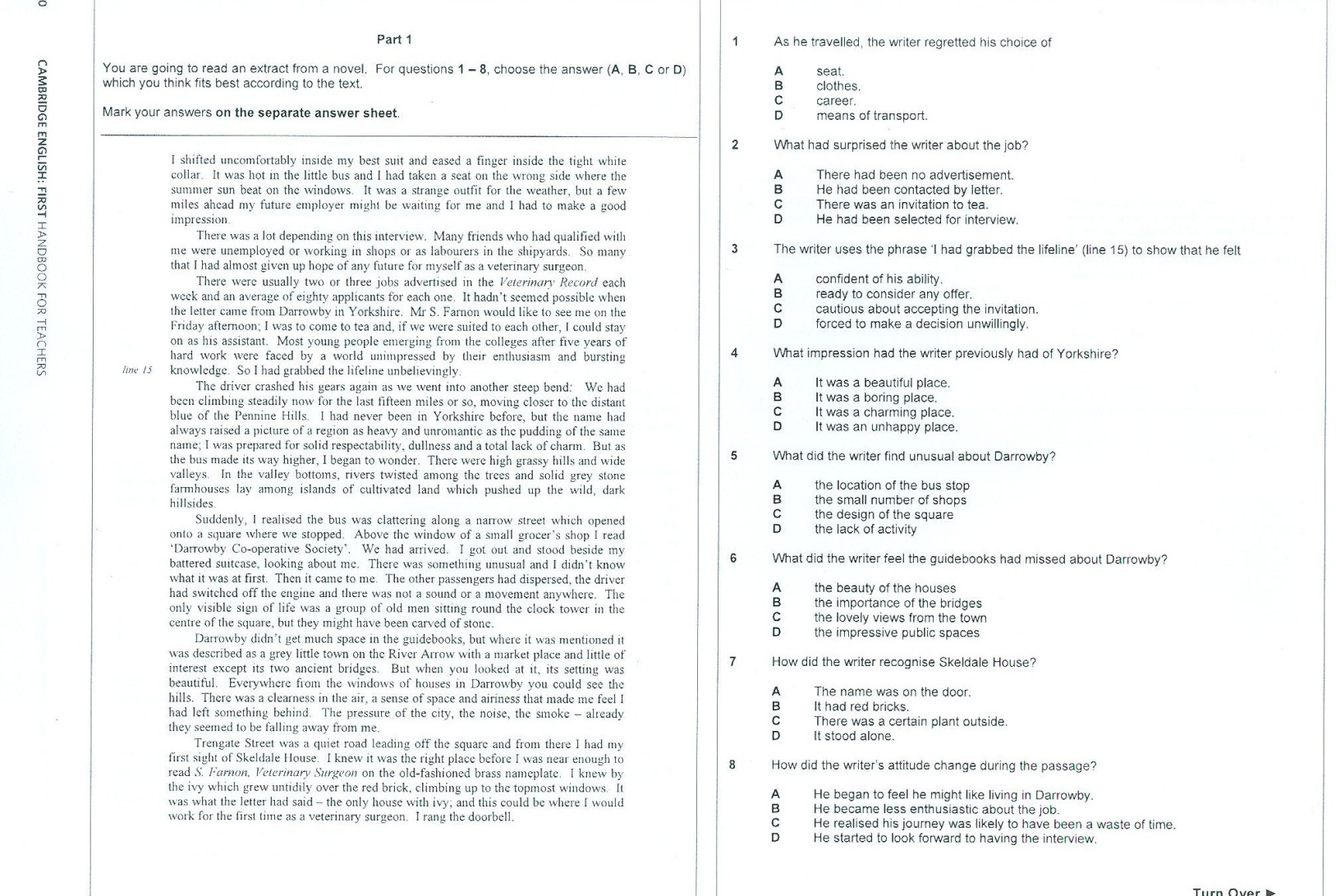 Some rules of success for exam preparation
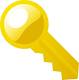 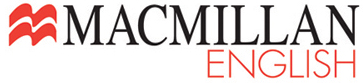 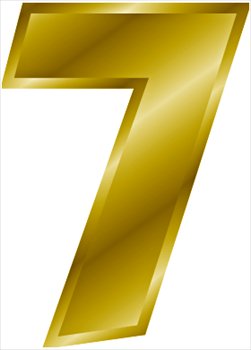 Students......
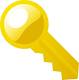 need to know the t____
need to be familiar with skills such as reading for g____, sc_______, g_______ meaning from context
need to know useful exam t______ and s_______ for different tasks
need to build c_______ 
need to be familiar with s______ answers
need to develop i_______ study skills
need sufficient p____ with the test and authentic f_______ on results/progress
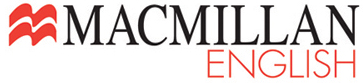 Students......
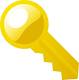 need to know the test
need to be familiar with skills such as reading for g____, sc_______, g_______ meaning from context
need to know useful exam t______ and s_______ for different tasks
need to build c_______ 
need to be familiar with s______ answers
need to develop i_______ study skills
need sufficient p____ with the test and authentic f_______ on results/progress
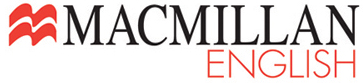 Students......
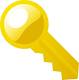 need to know the test
need to be familiar with skills such as reading for gist, scanning, guessing meaning from context
need to know useful exam t______ and s_______ for different tasks
need to build c_______ 
need to be familiar with s______ answers
need to develop i_______ study skills
need sufficient p____ with the test and authentic f_______ on results/progress
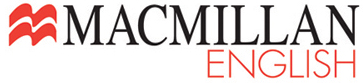 Students......
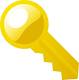 need to know the test
need to be familiar with skills such as reading for gist, scanning, guessing meaning from context
need to know useful exam techniques and strategies for different tasks
need to build c_______ 
need to be familiar with s______ answers
need to develop i_______ study skills
need sufficient p____ with the test and authentic f_______ on results/progress
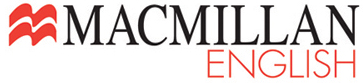 Students......
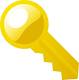 need to know the test
need to be familiar with skills such as reading for gist, scanning, guessing meaning from context
need to know useful exam techniques and strategies for different tasks
need to build confidence 
need to be familiar with s______ answers
need to develop i_______ study skills
need sufficient p____ with the test and authentic f_______ on results/progress
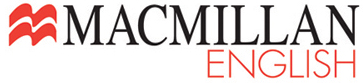 Students......
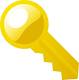 need to know the test
need to be familiar with skills such as reading for gist, scanning, guessing meaning from context
need to know useful exam techniques and strategies for different tasks
need to build confidence 
need to be familiar with sample answers
need to develop i_______ study skills
need sufficient p____ with the test and authentic f_______ on results/progress
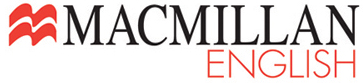 Students......
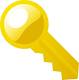 need to know the test
need to be familiar with skills such as reading for gist, scanning, guessing meaning from context
need to know useful exam techniques and strategies for different tasks
need to build confidence 
need to be familiar with sample answers
need to develop independent study skills
need sufficient p____ with the test and authentic f_______ on results/progress
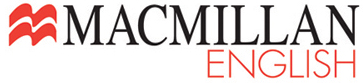 Students......
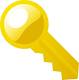 need to know the test
need to be familiar with skills such as reading for gist, scanning, guessing meaning from context
need to know useful exam techniques and strategies for different tasks
need to build confidence 
need to be familiar with sample answers
need to develop independent study skills
need sufficient practice with the test and authentic feedback on results/progress
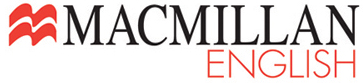 1. Familiarity with the test: task types and exam skills
“Familiarity with the format and the task type almost always results in a higher score. The test does not only test a student’s ability, it also tests their ability to do the test.”
Adrian Tennant
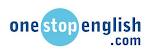 [Speaker Notes: Replace with Gateway stuff here!!!]
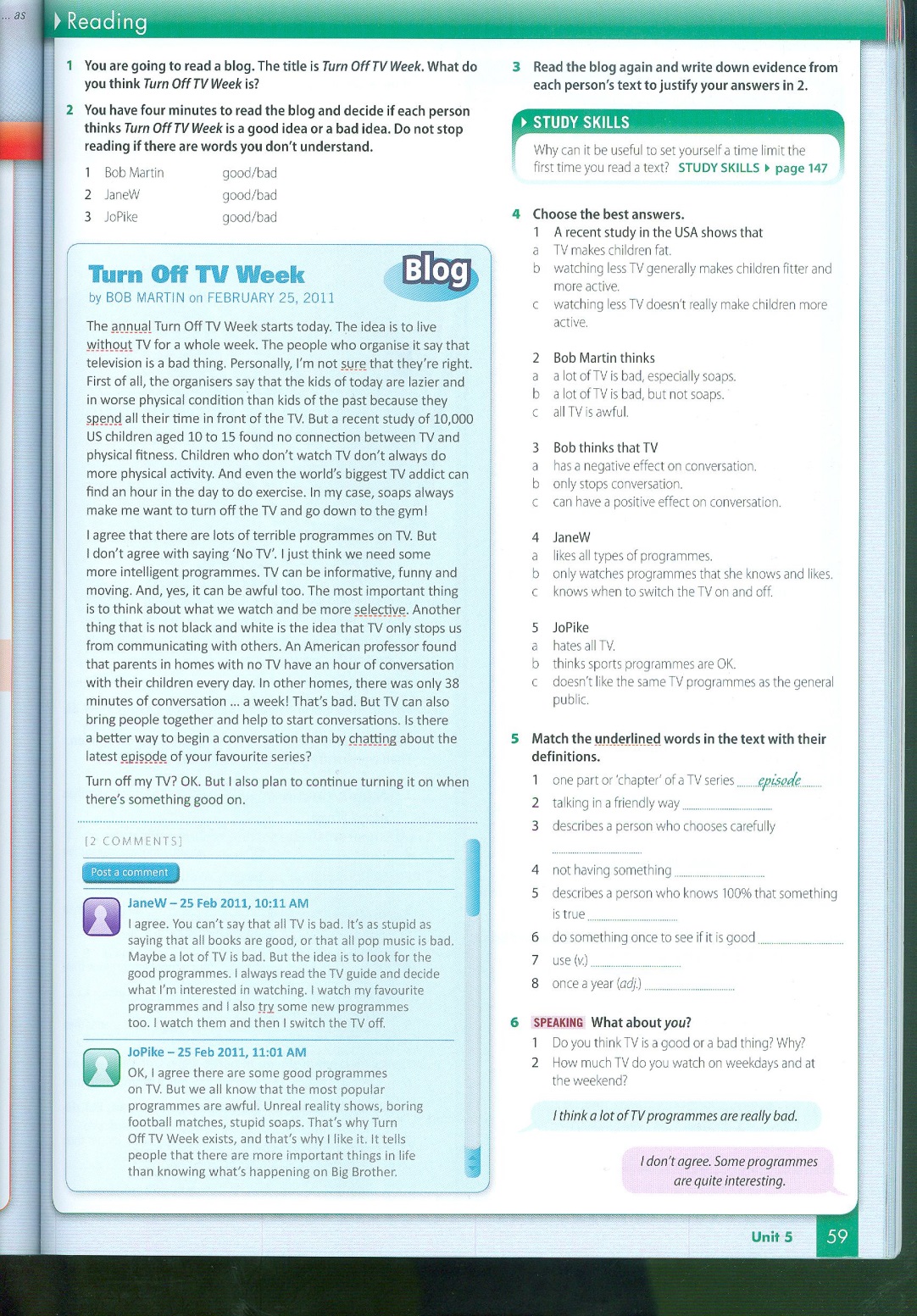 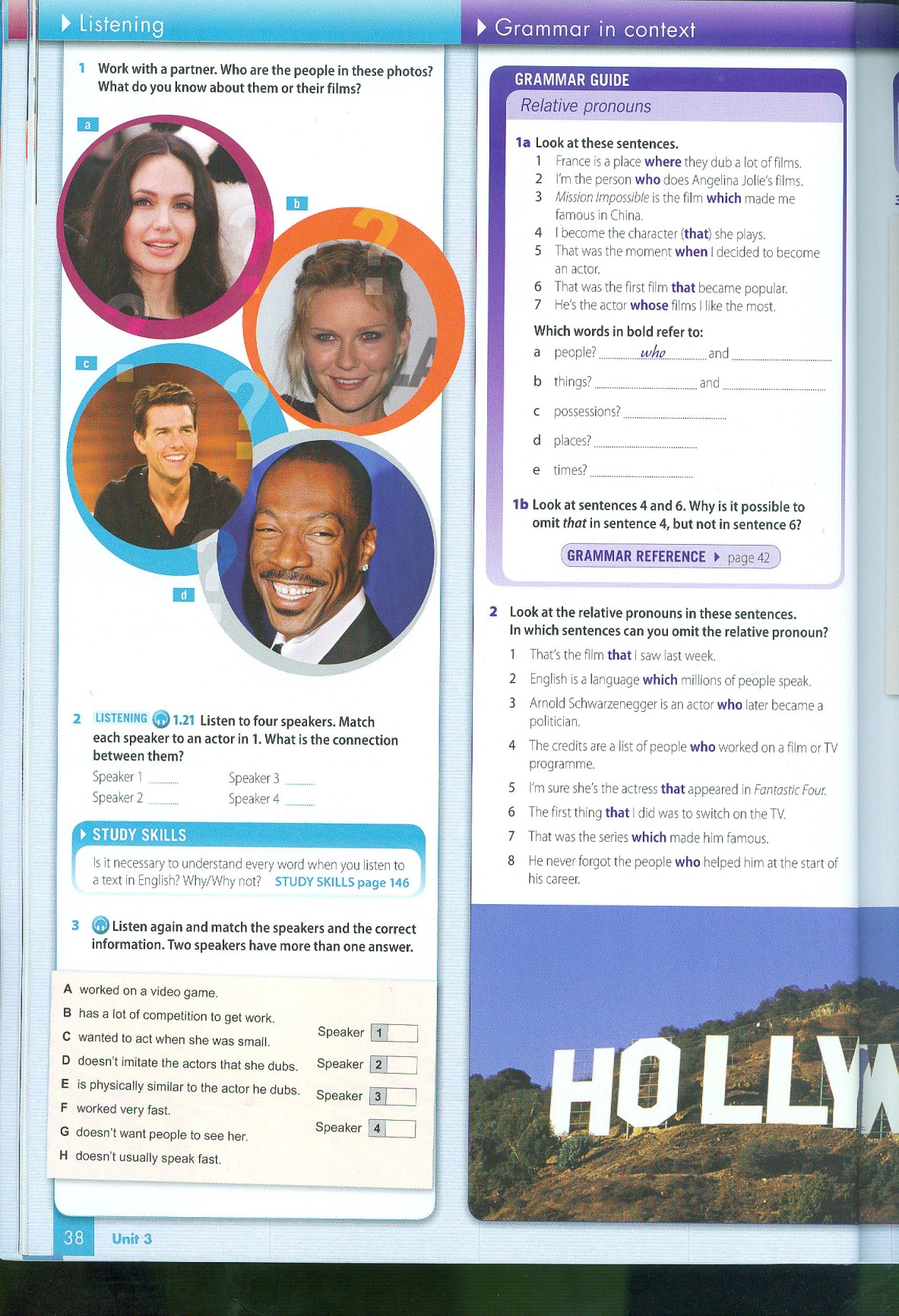 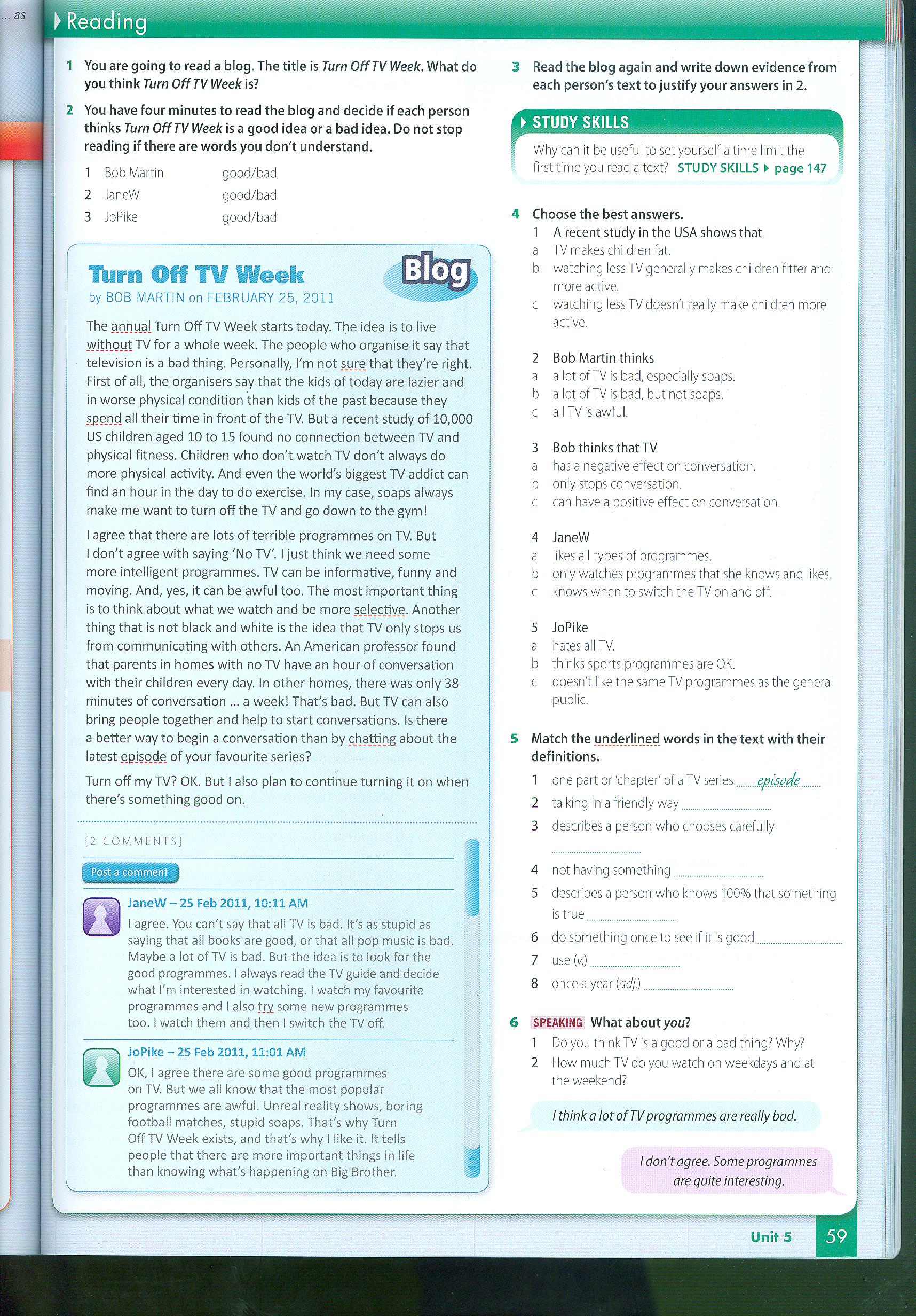 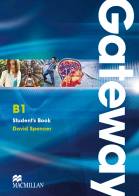 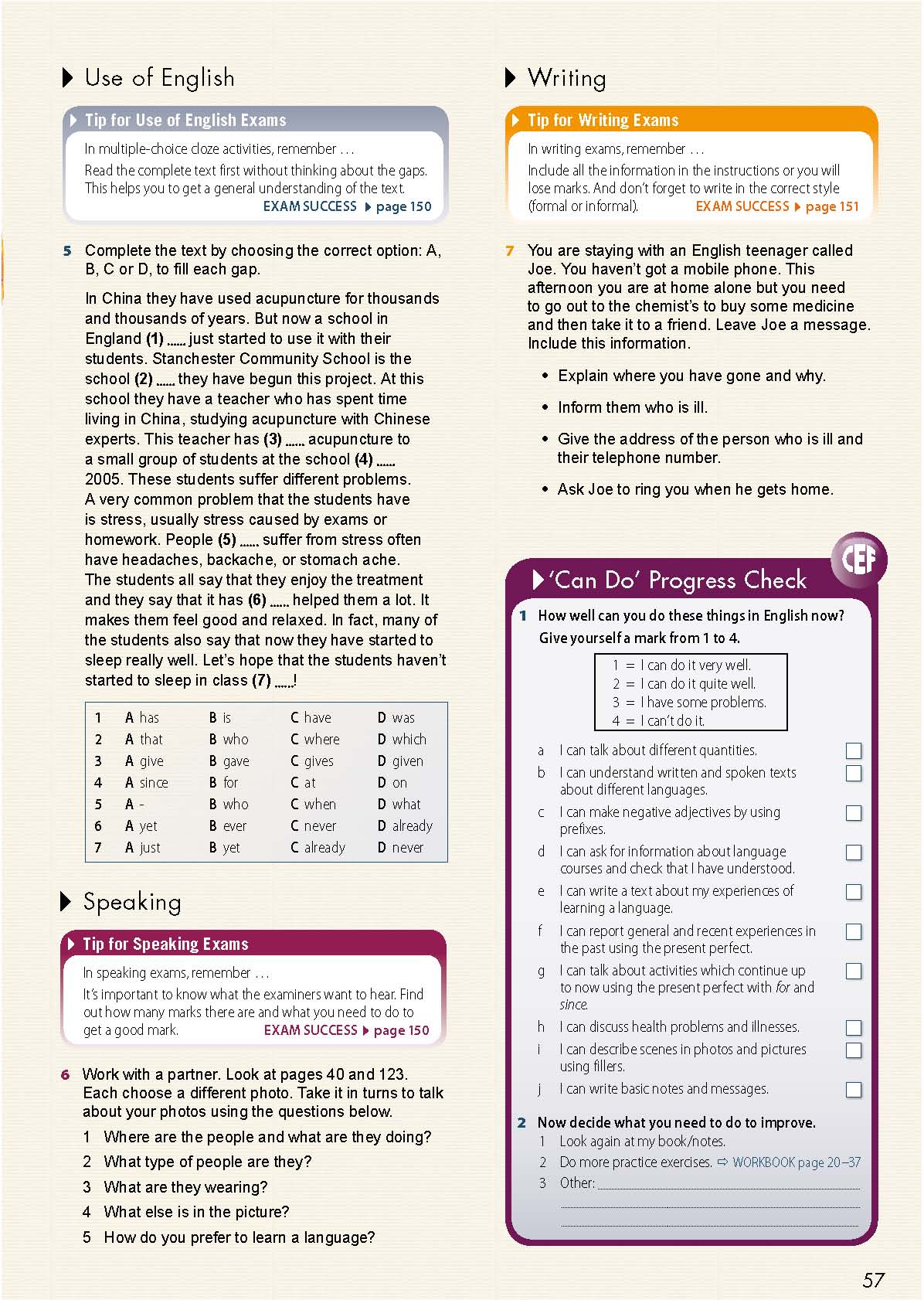 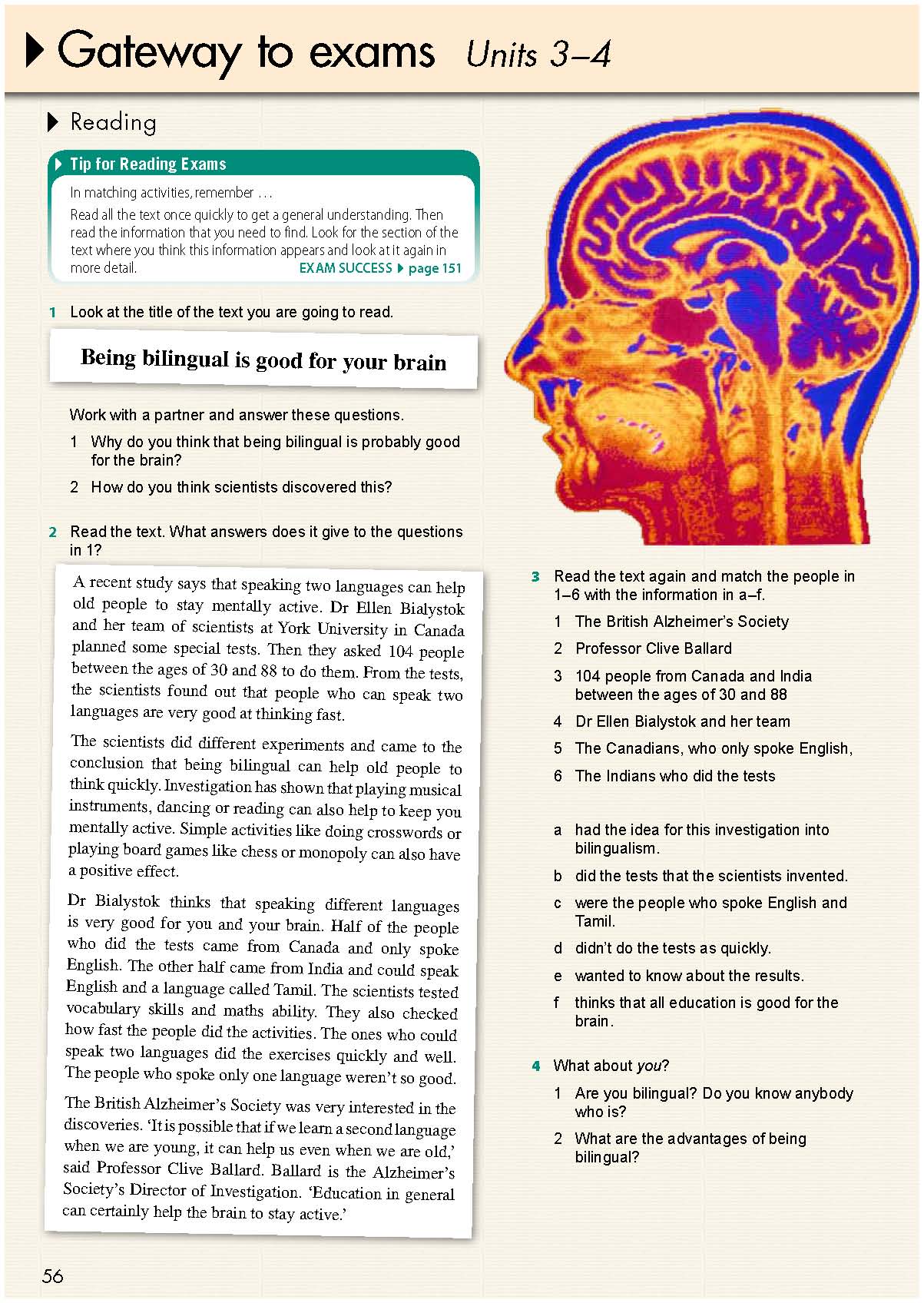 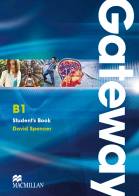 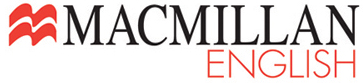 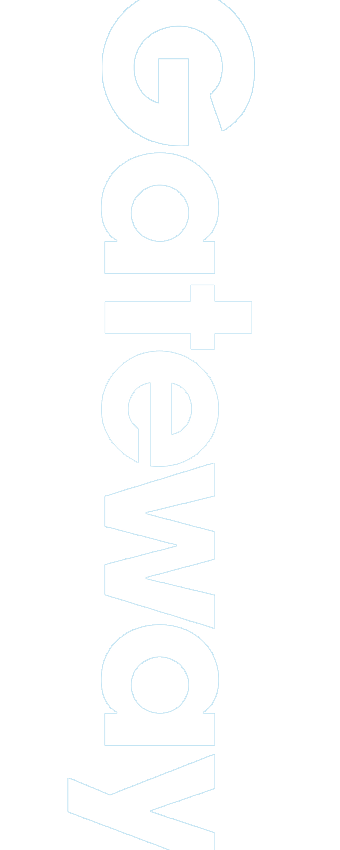 Not only what to do, but also how to do it!
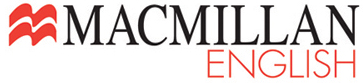 Which skills are being trained here?
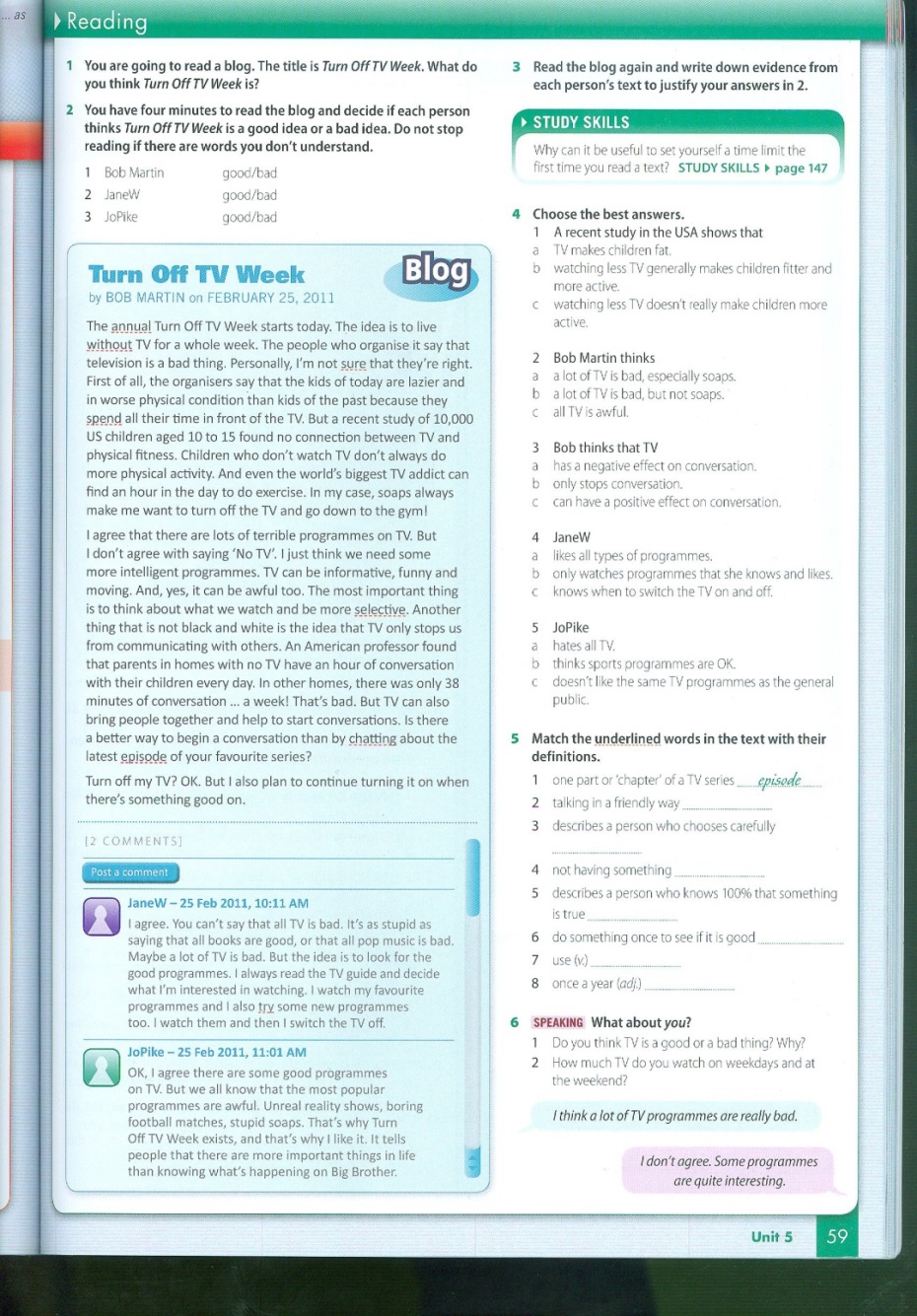 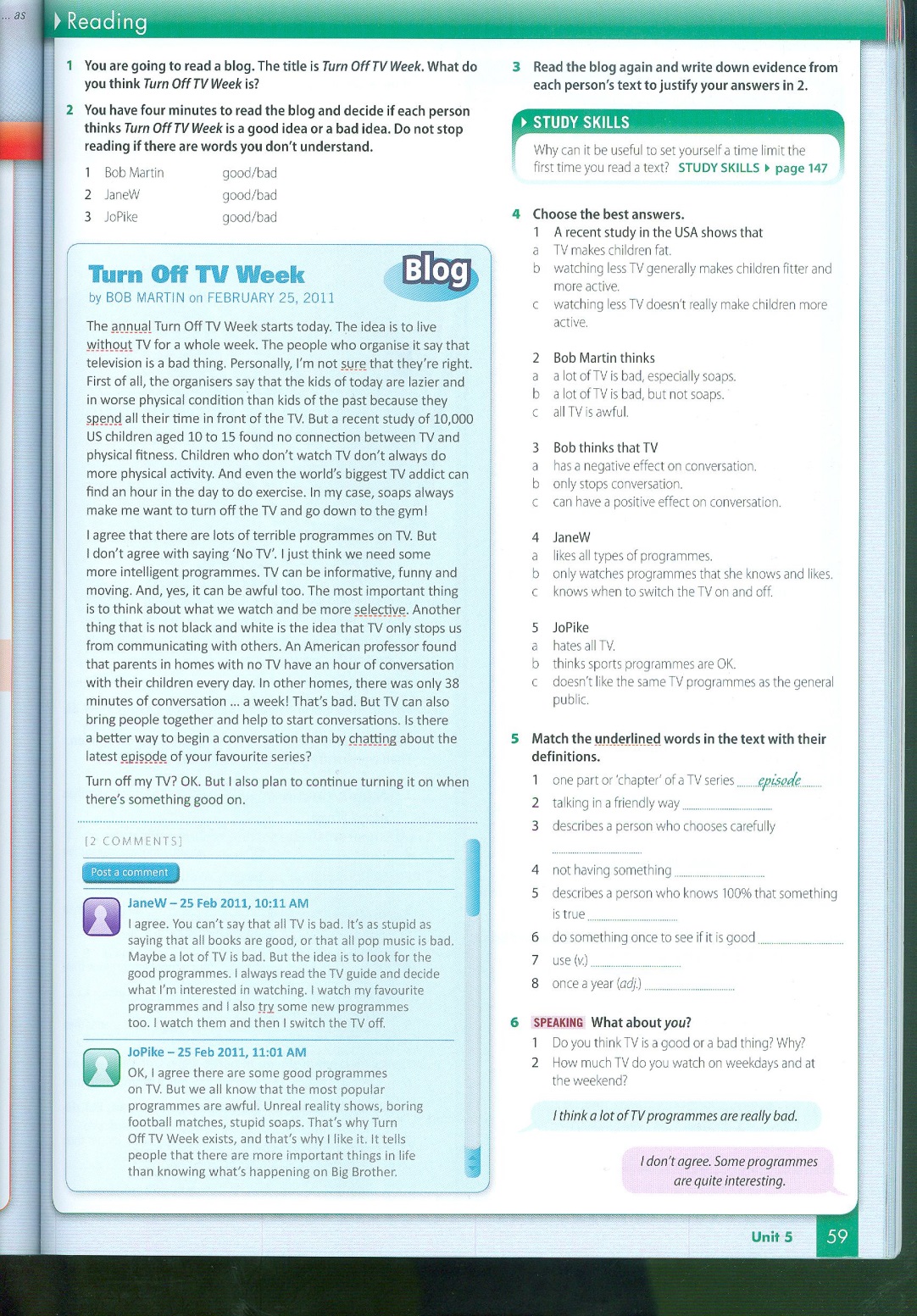 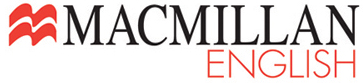 What skill is being trained here?
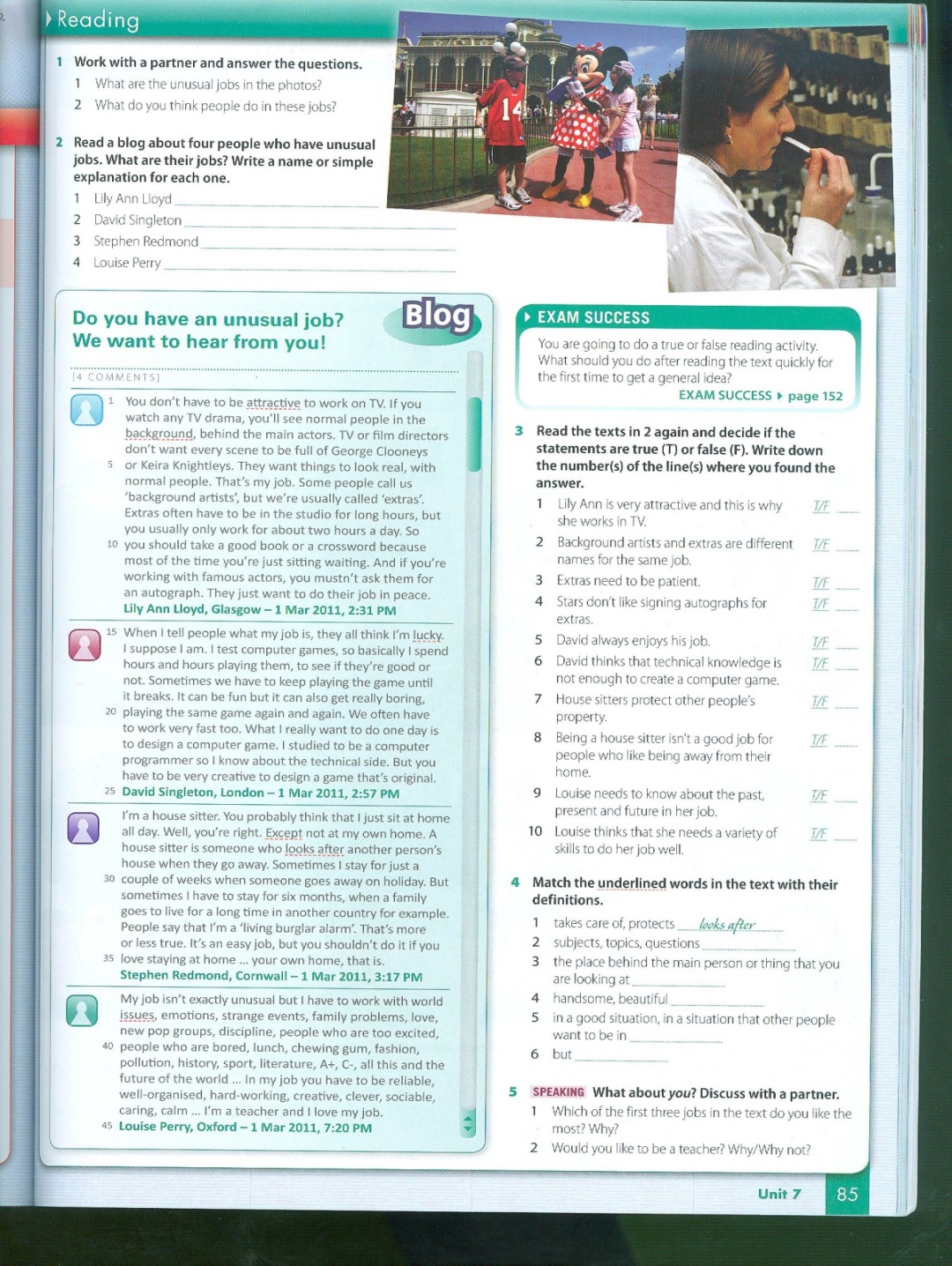 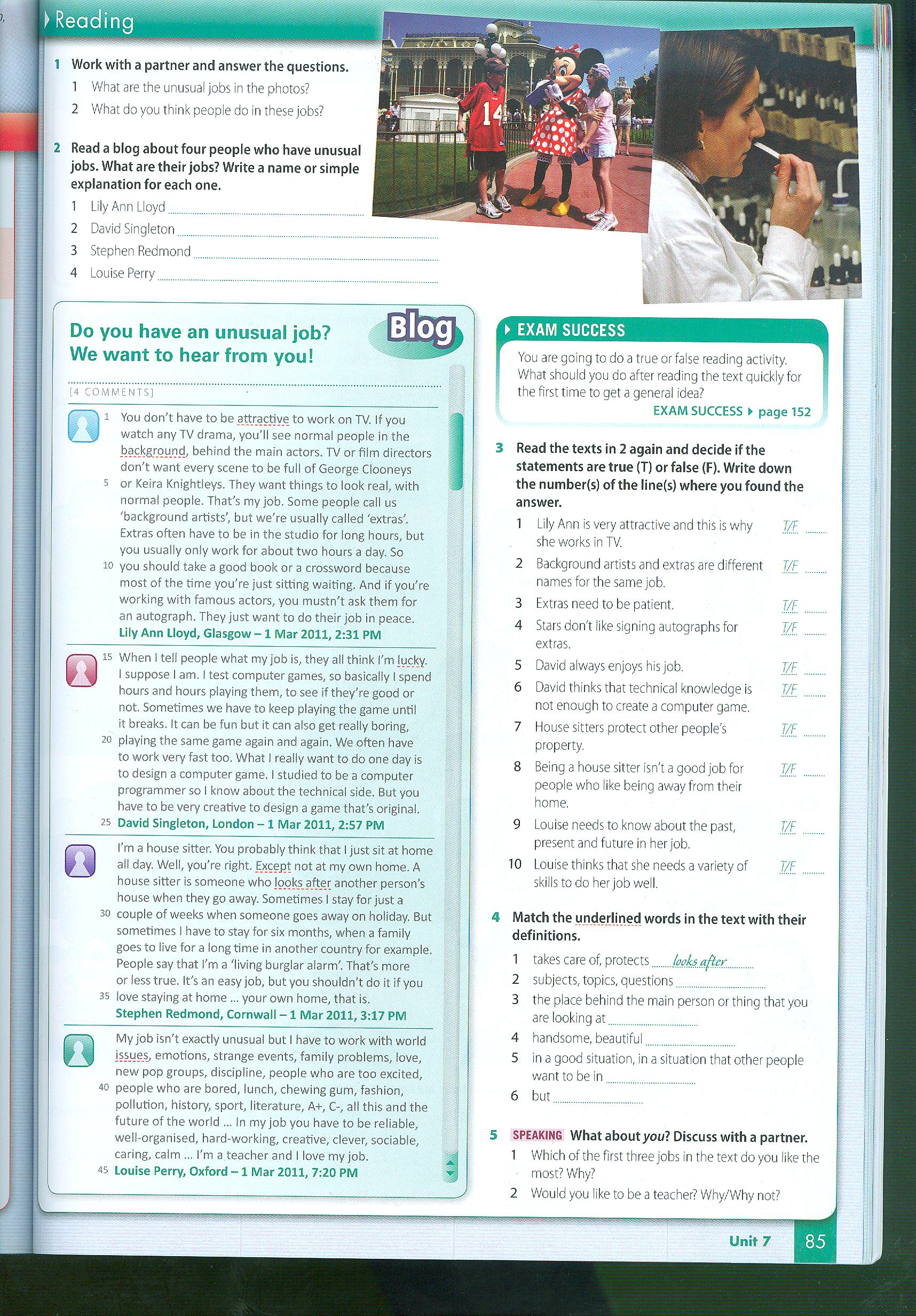 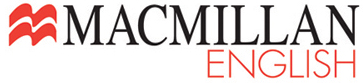 Which skill is being trained here?
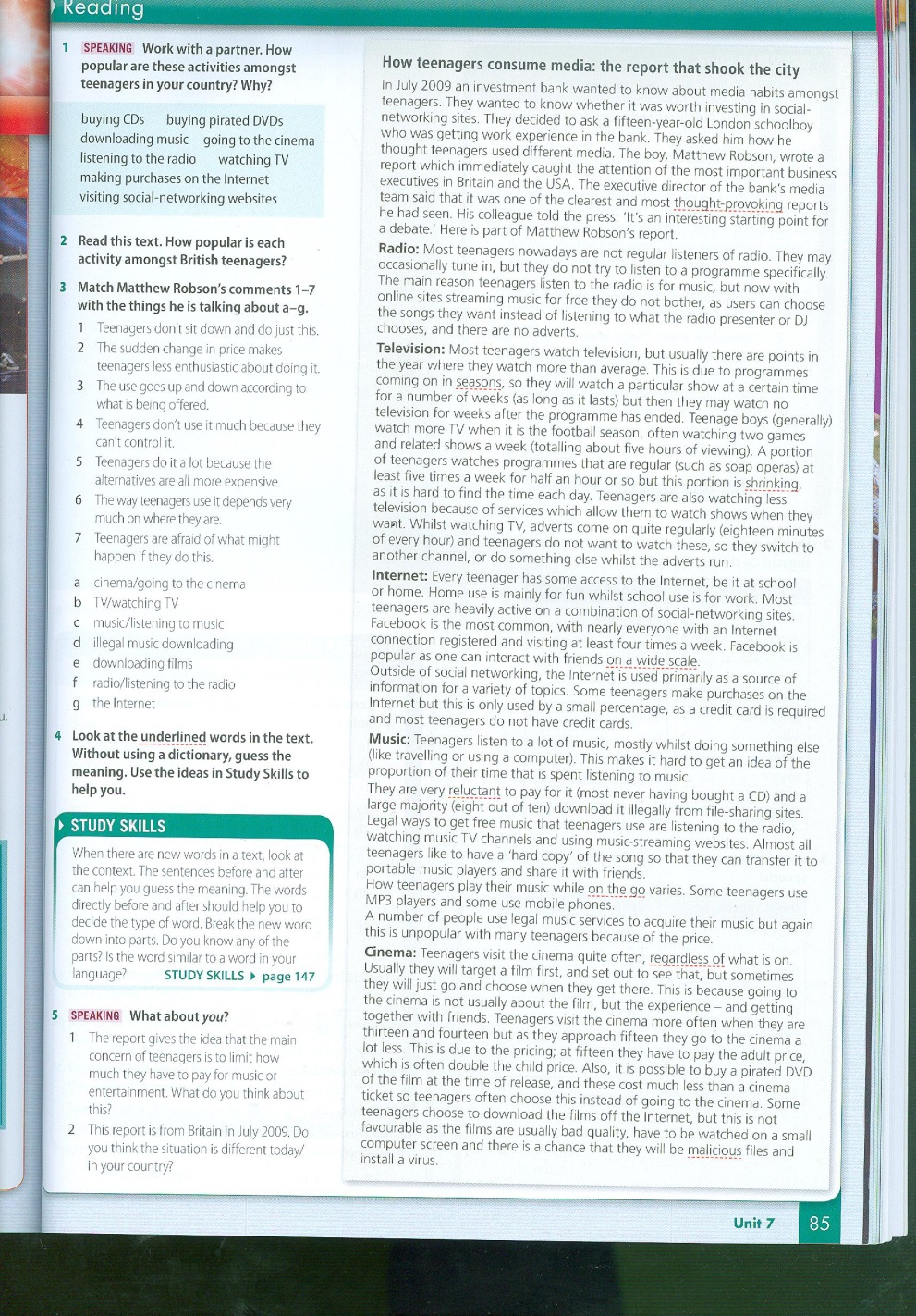 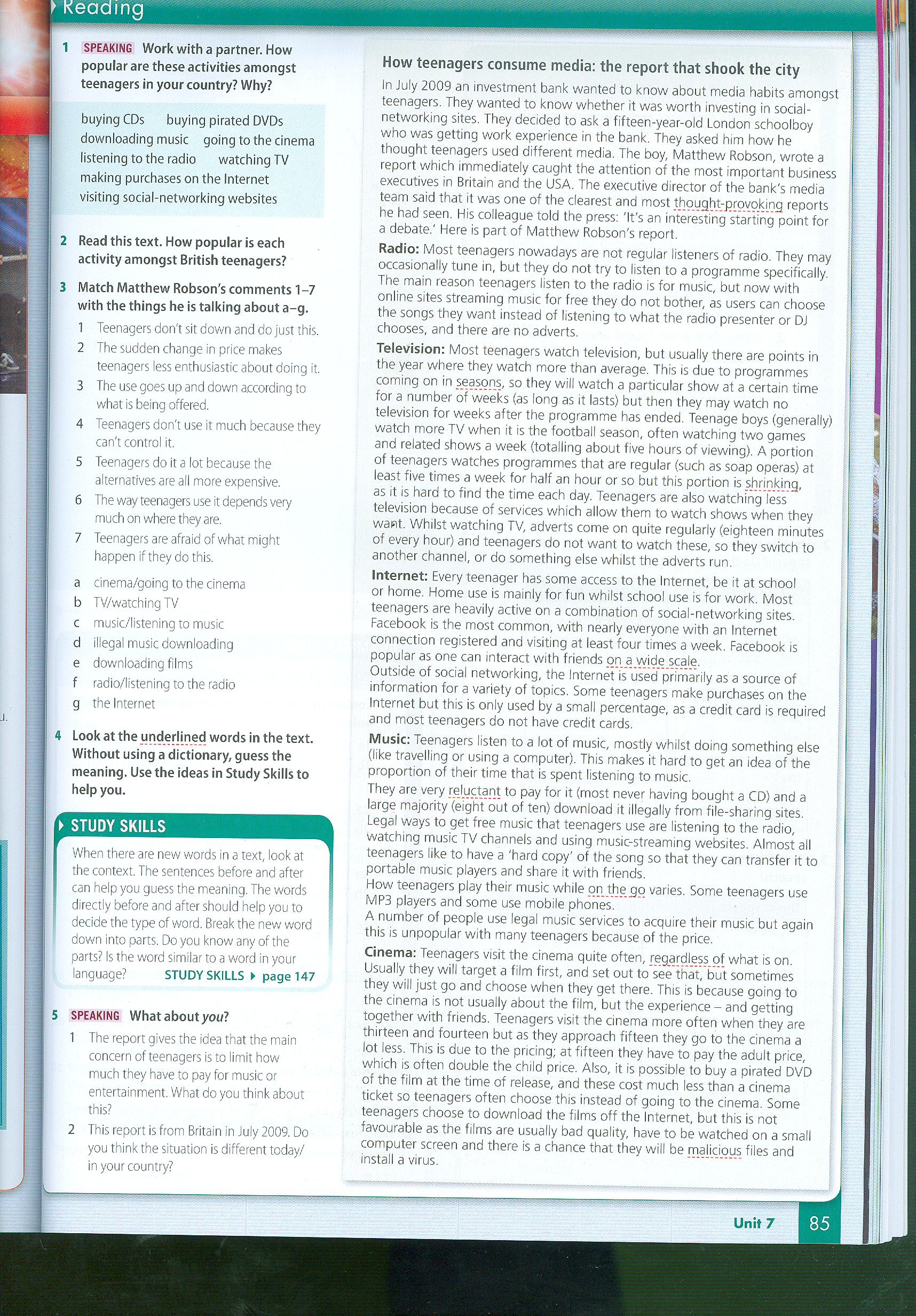 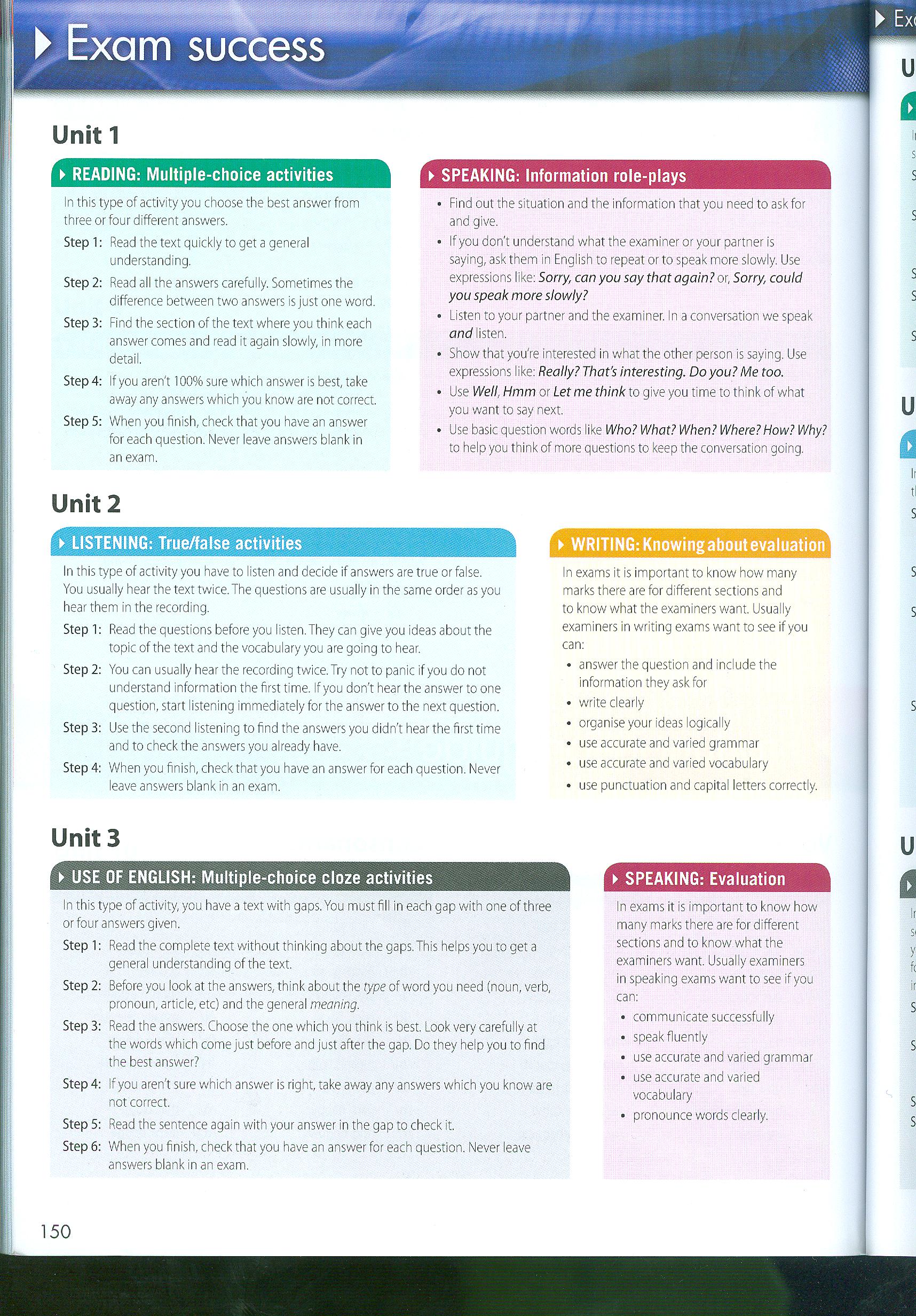 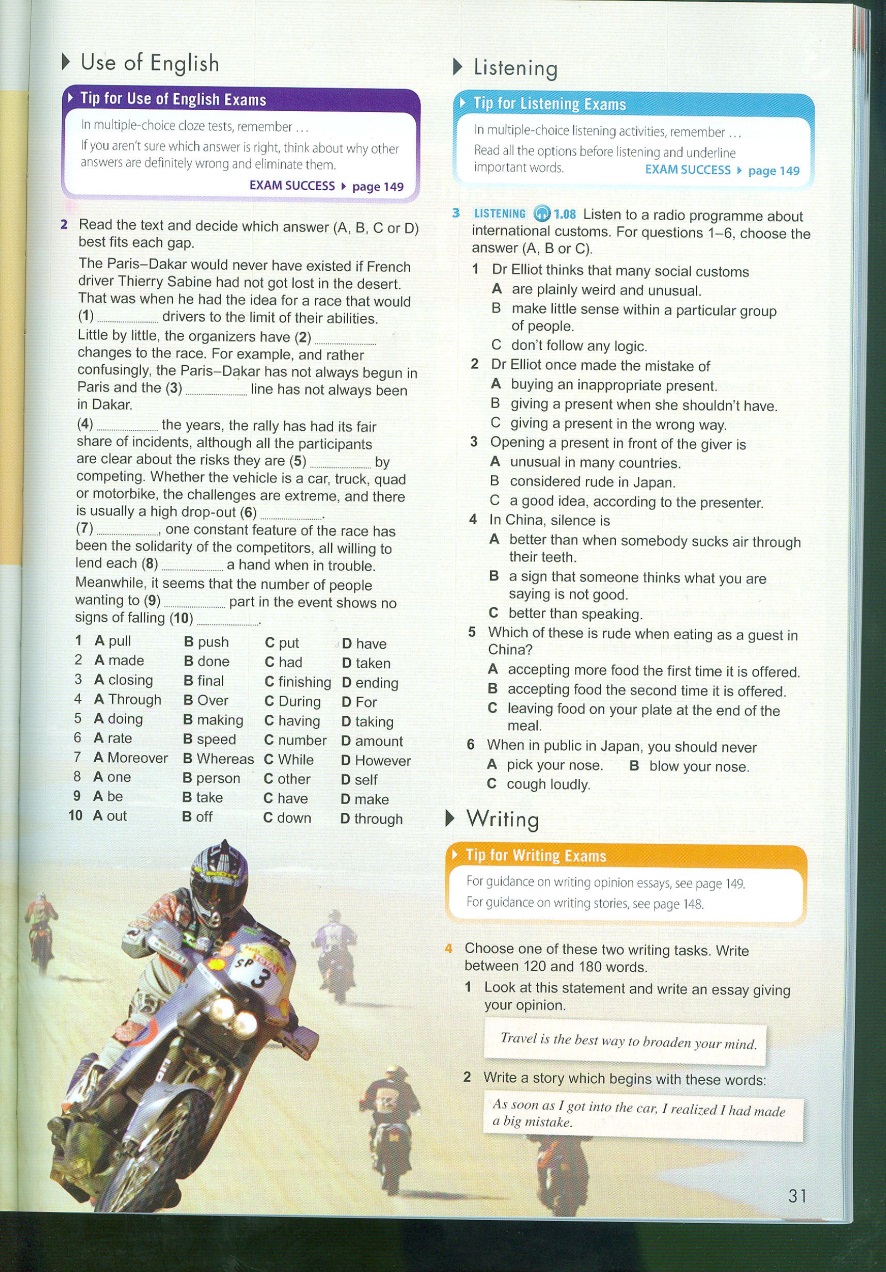 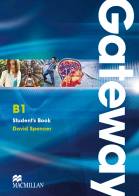 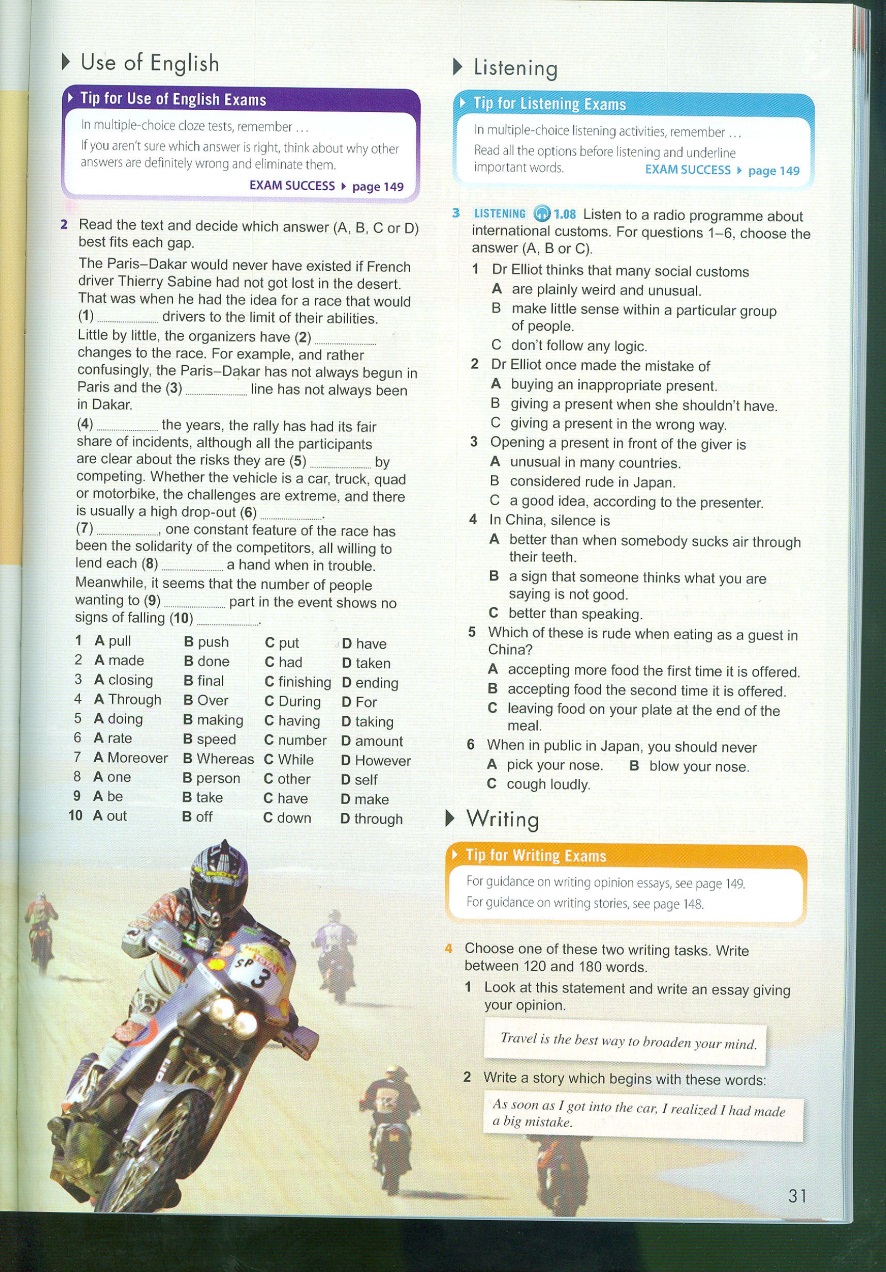 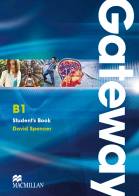 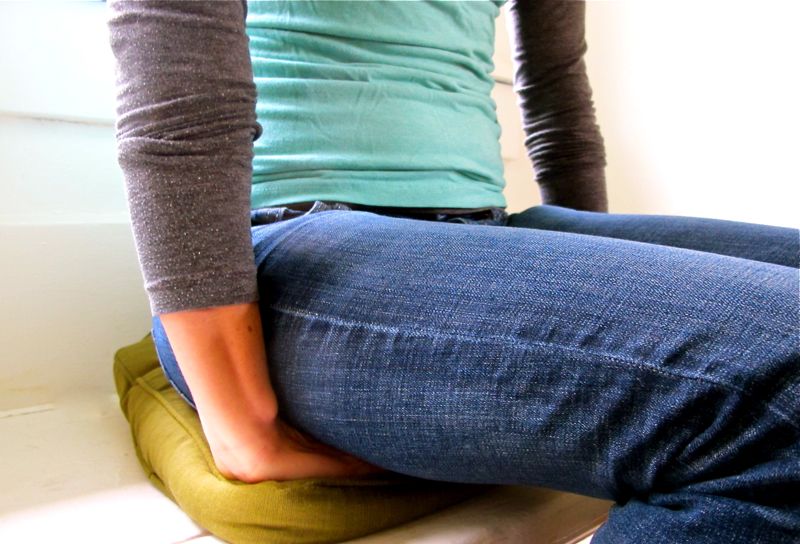 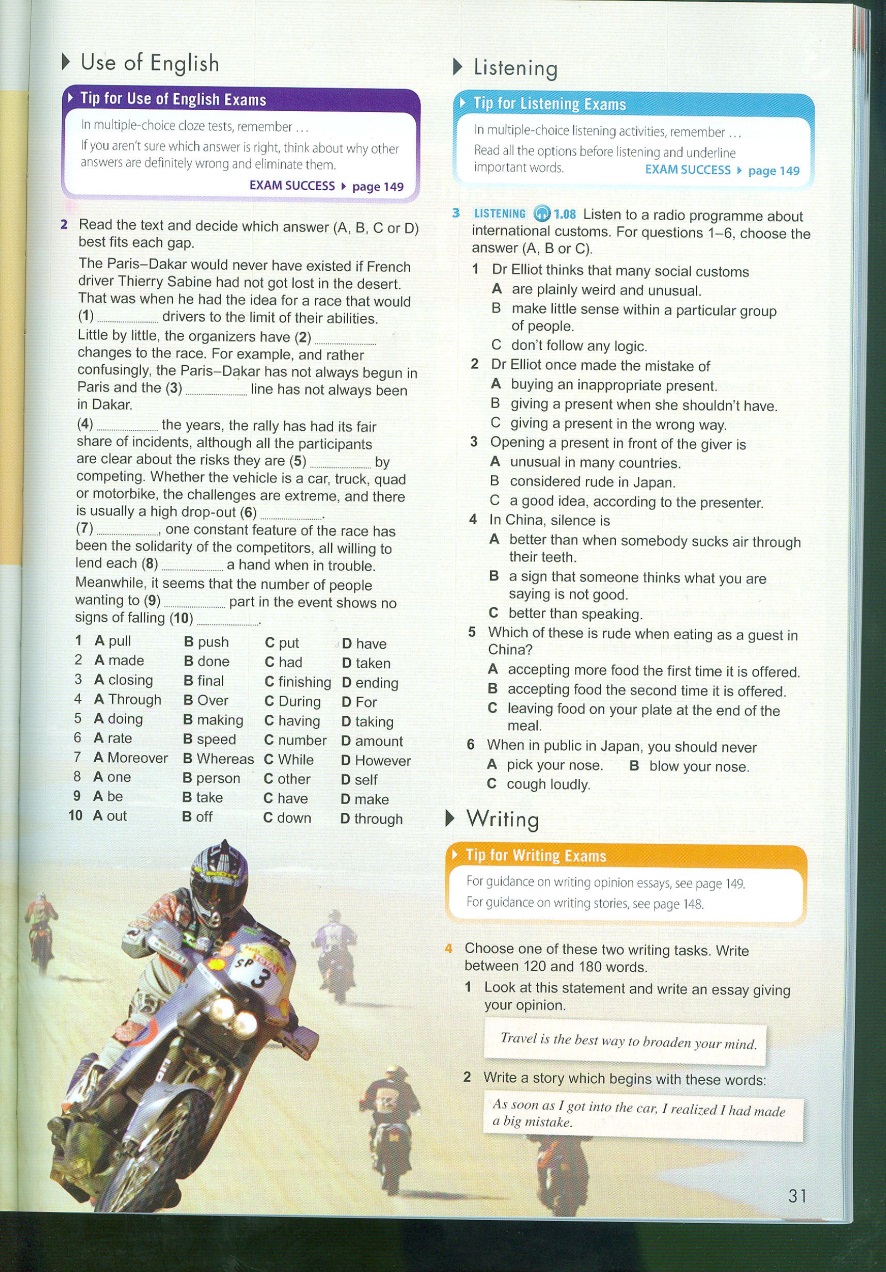 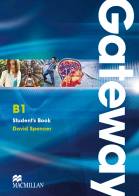 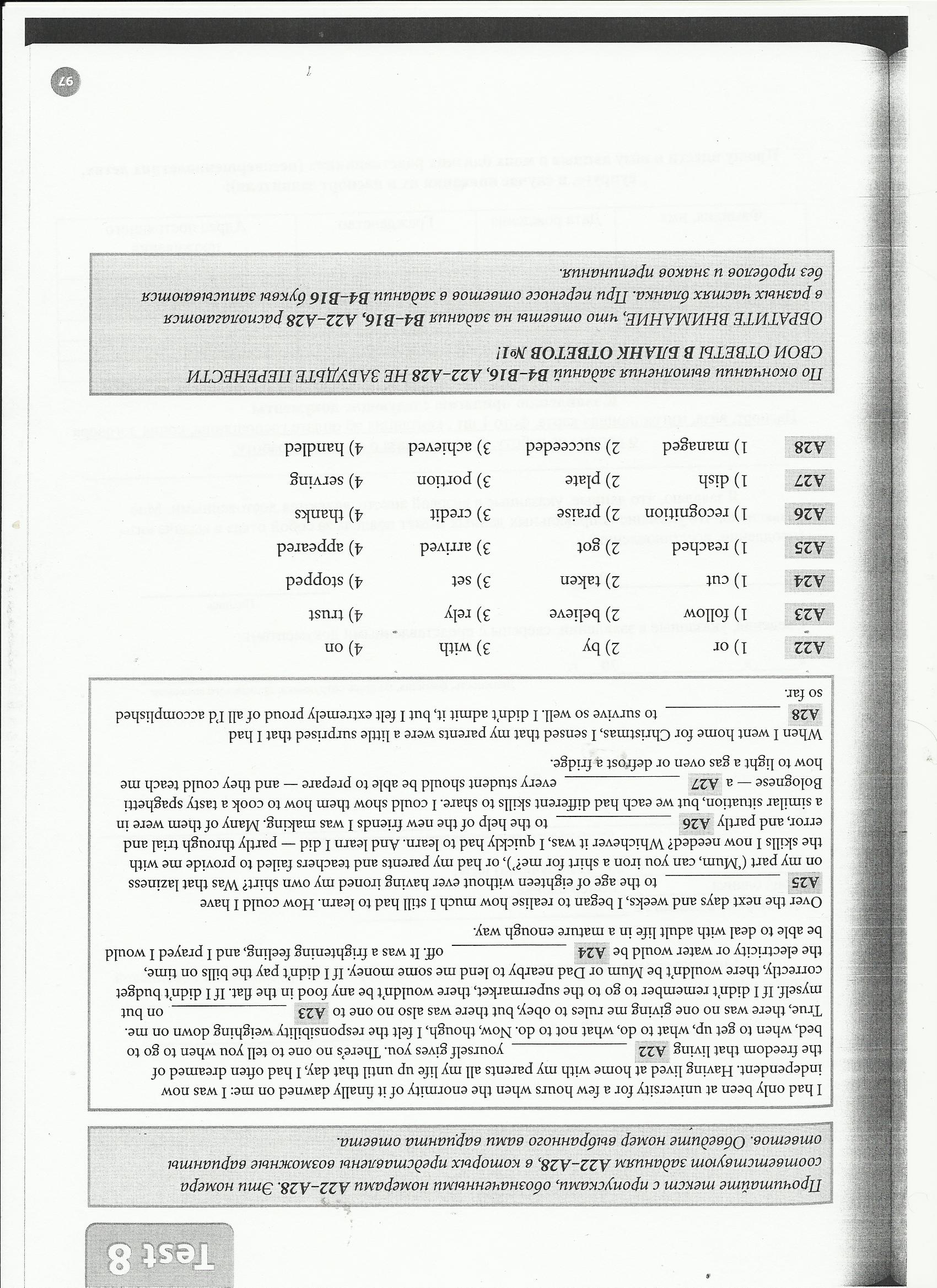 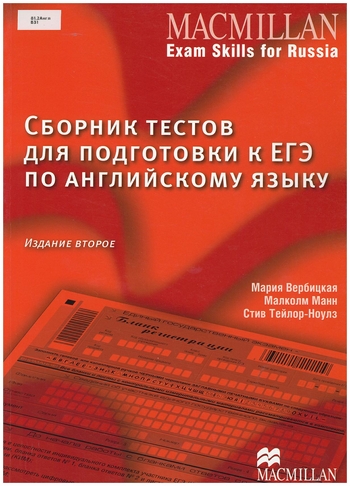 2. Build confidence
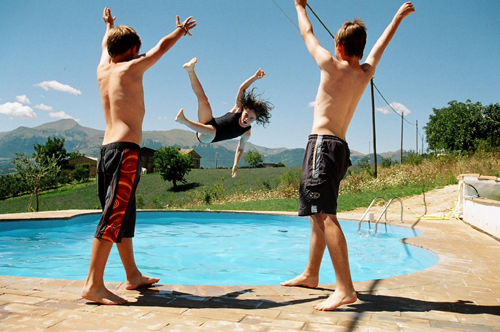 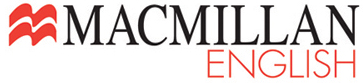 Give them a hand to build confidence
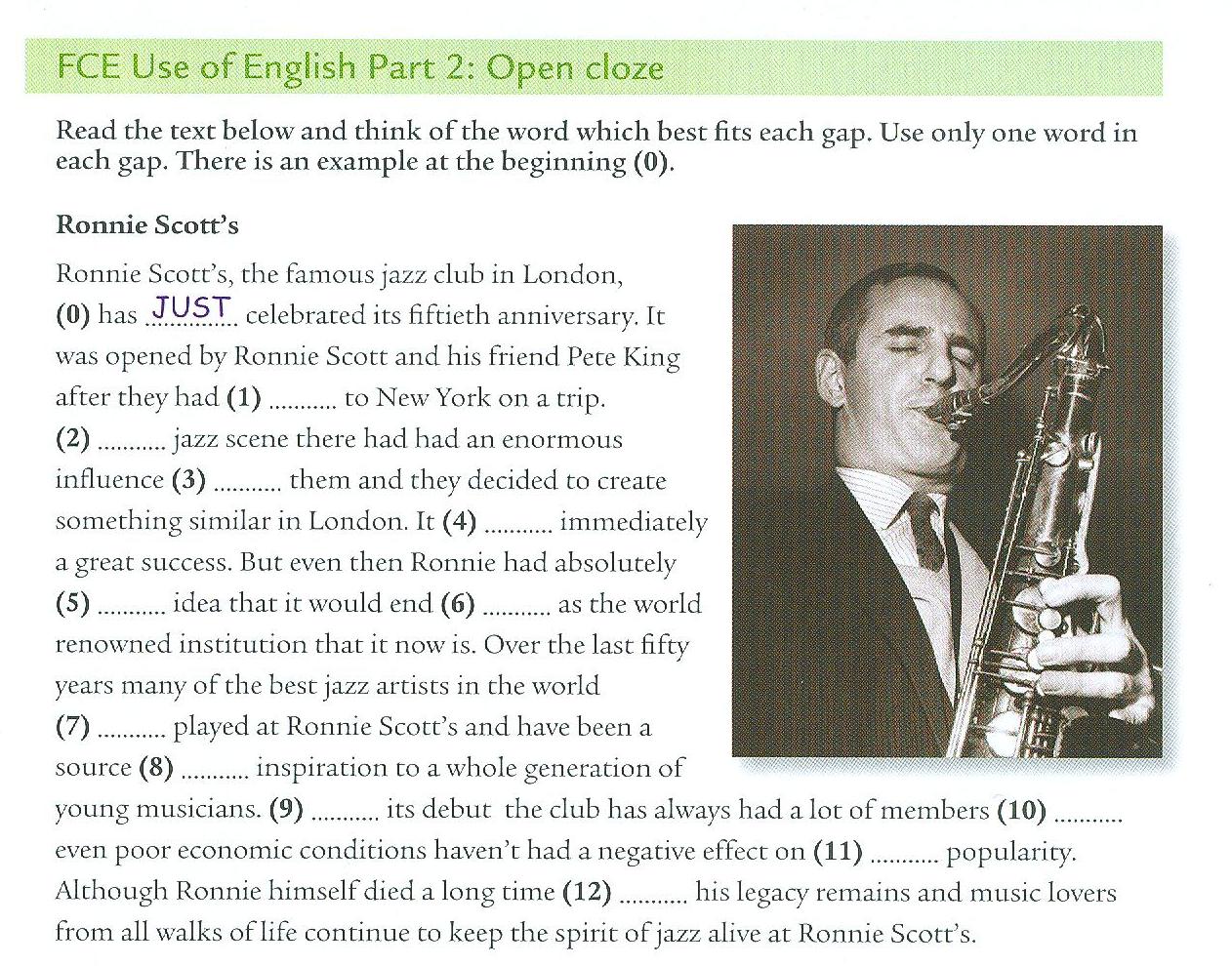 1. _ _ _ _
2. _ _ _
3. _ _
4. _ _ _
1. b _ _ _
2. T _ _
3. o _
4. w _ _
1. _ e e _
2. _ h _
3. _ n
4. _ a _
the
was
been
on
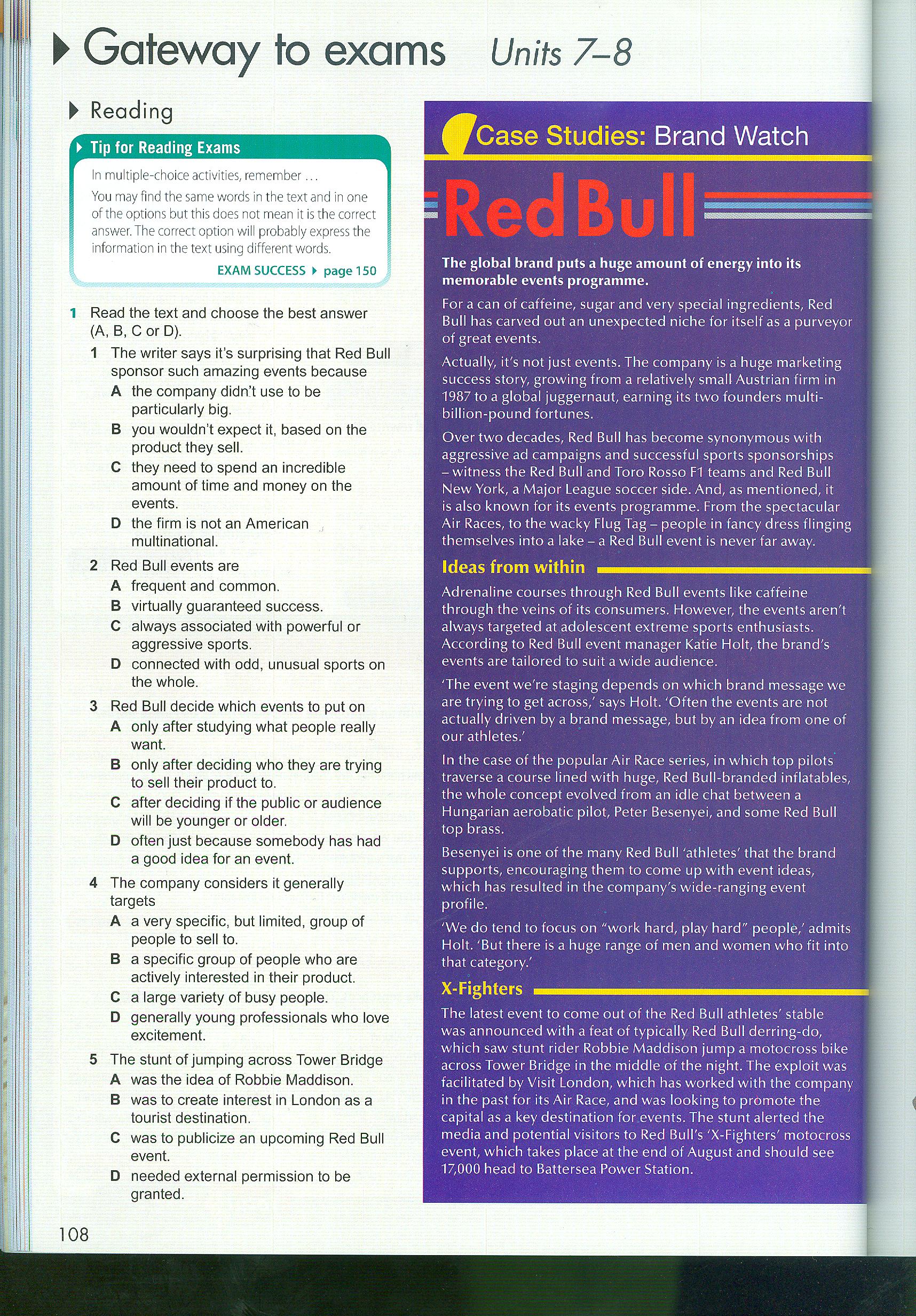 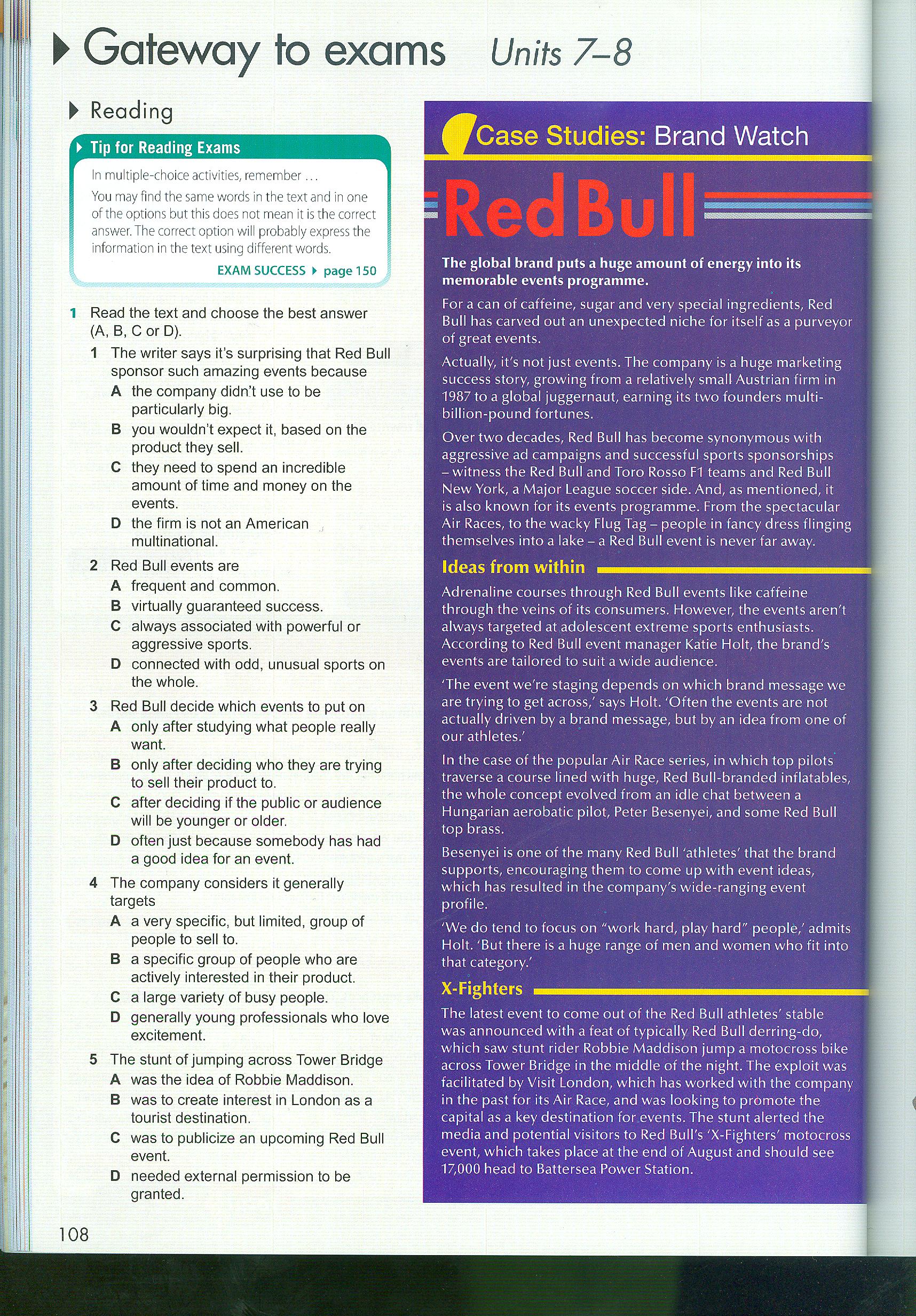 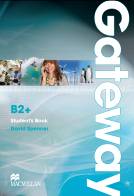 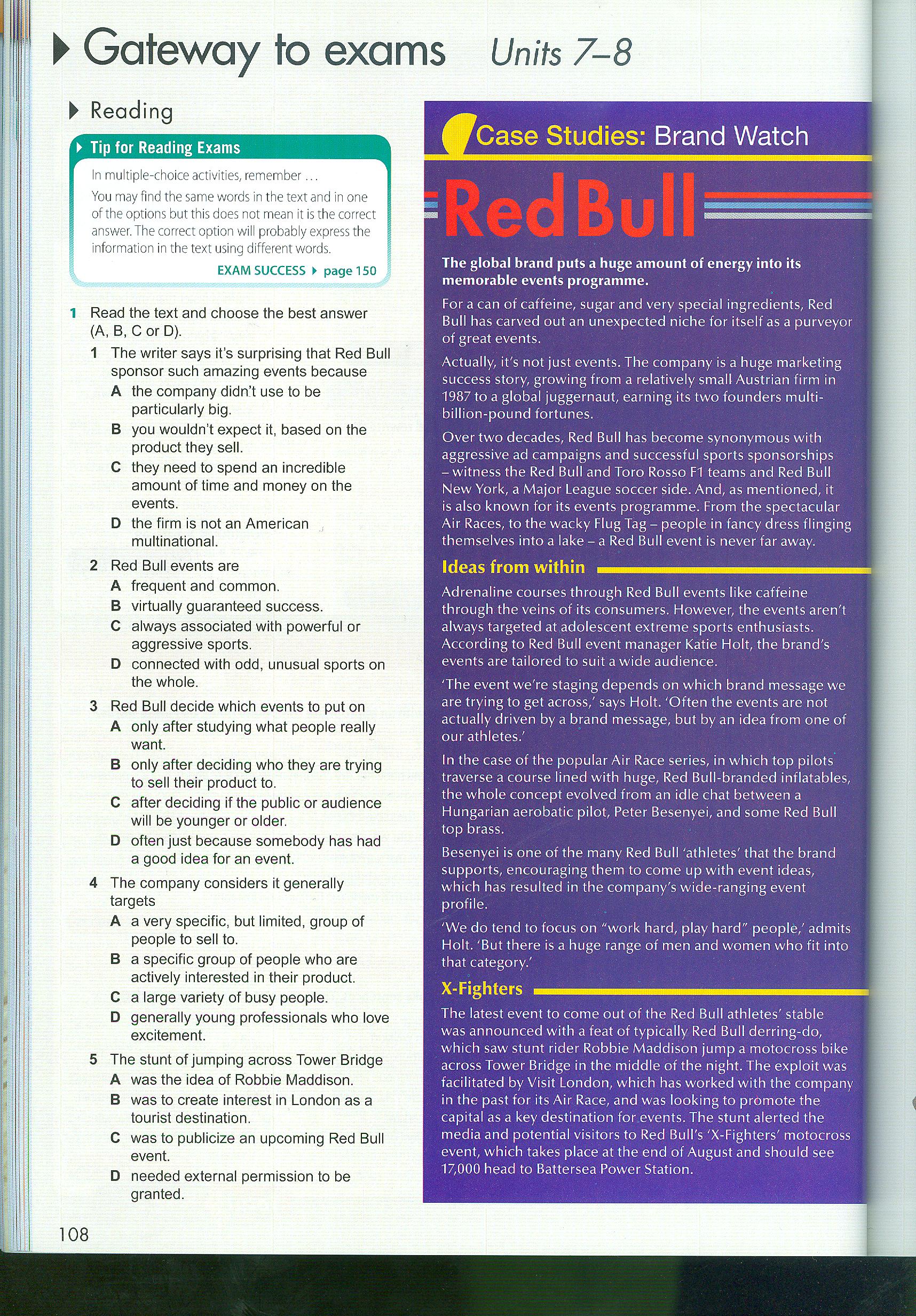 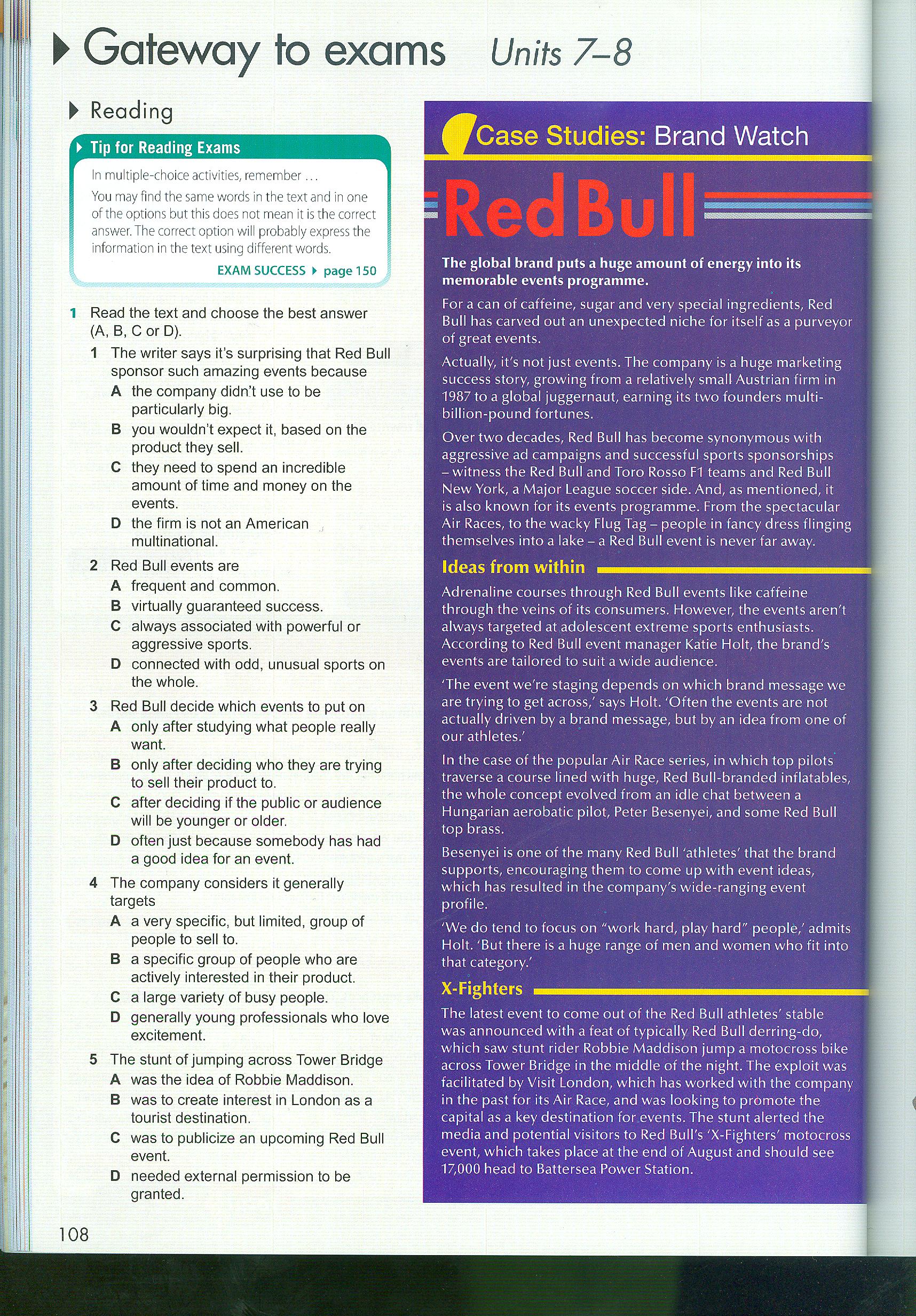 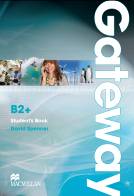 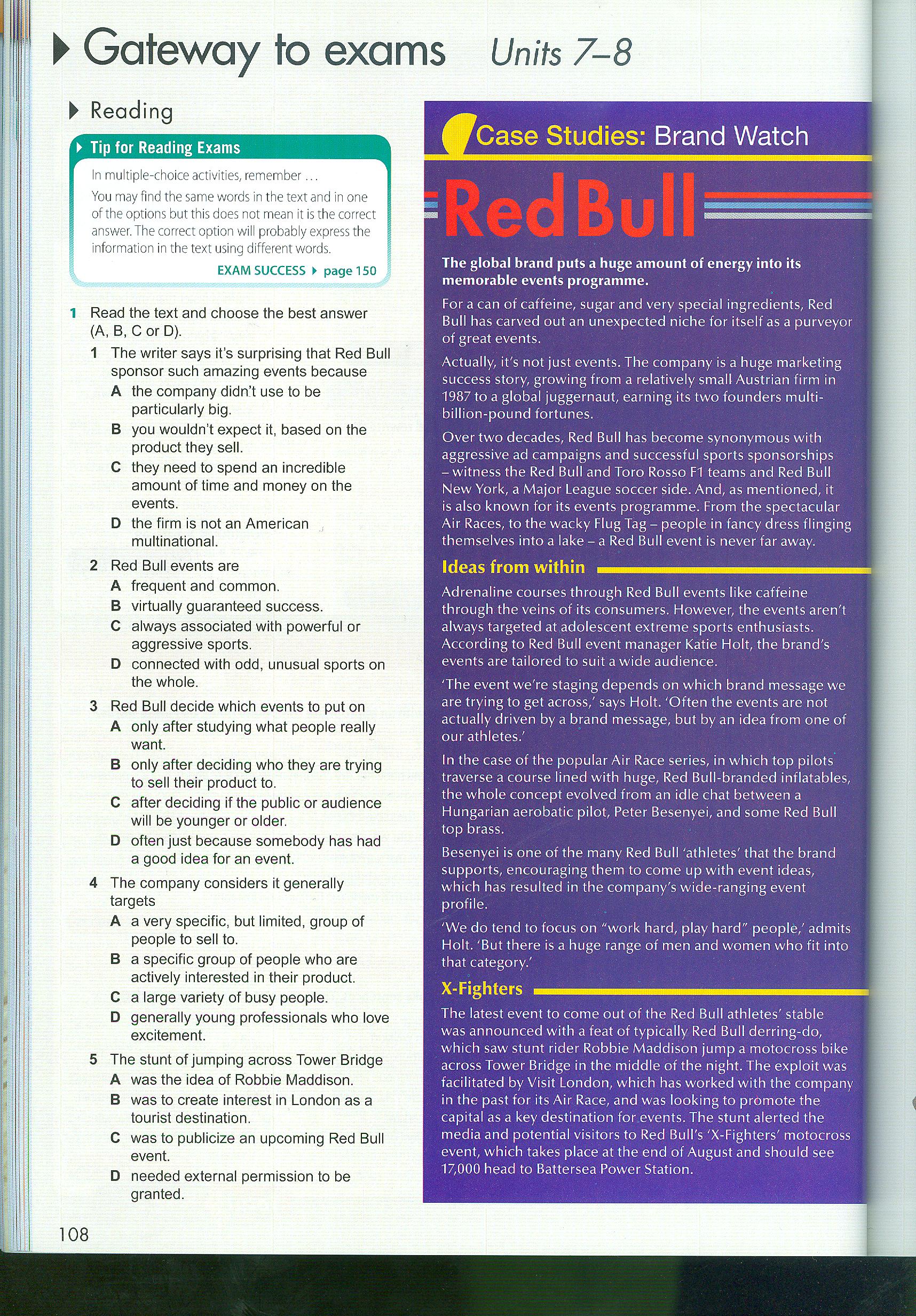 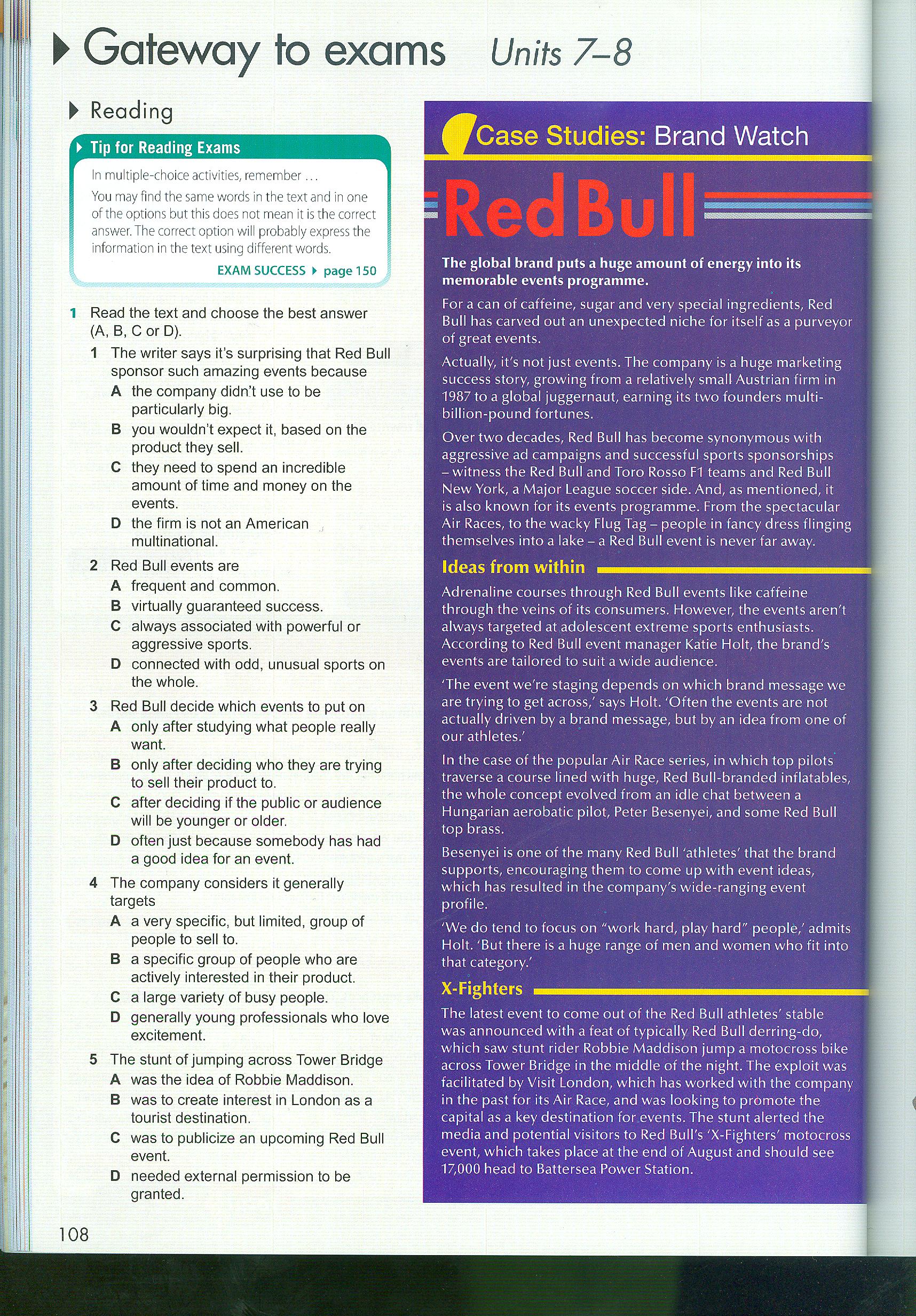 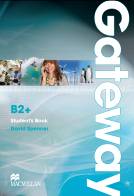 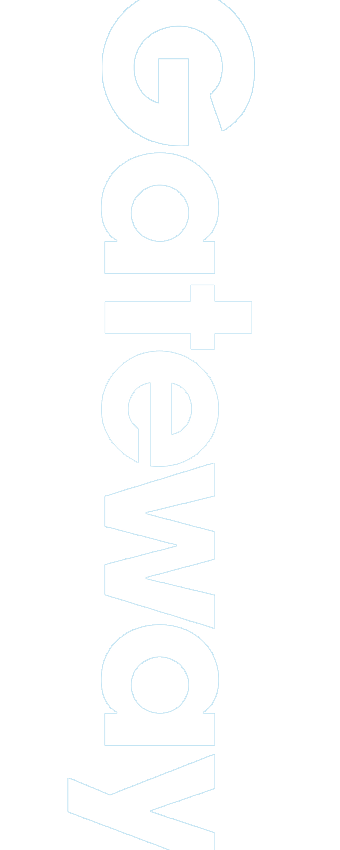 3. Use the advice, skills and functions boxes in Gateway
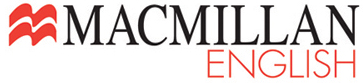 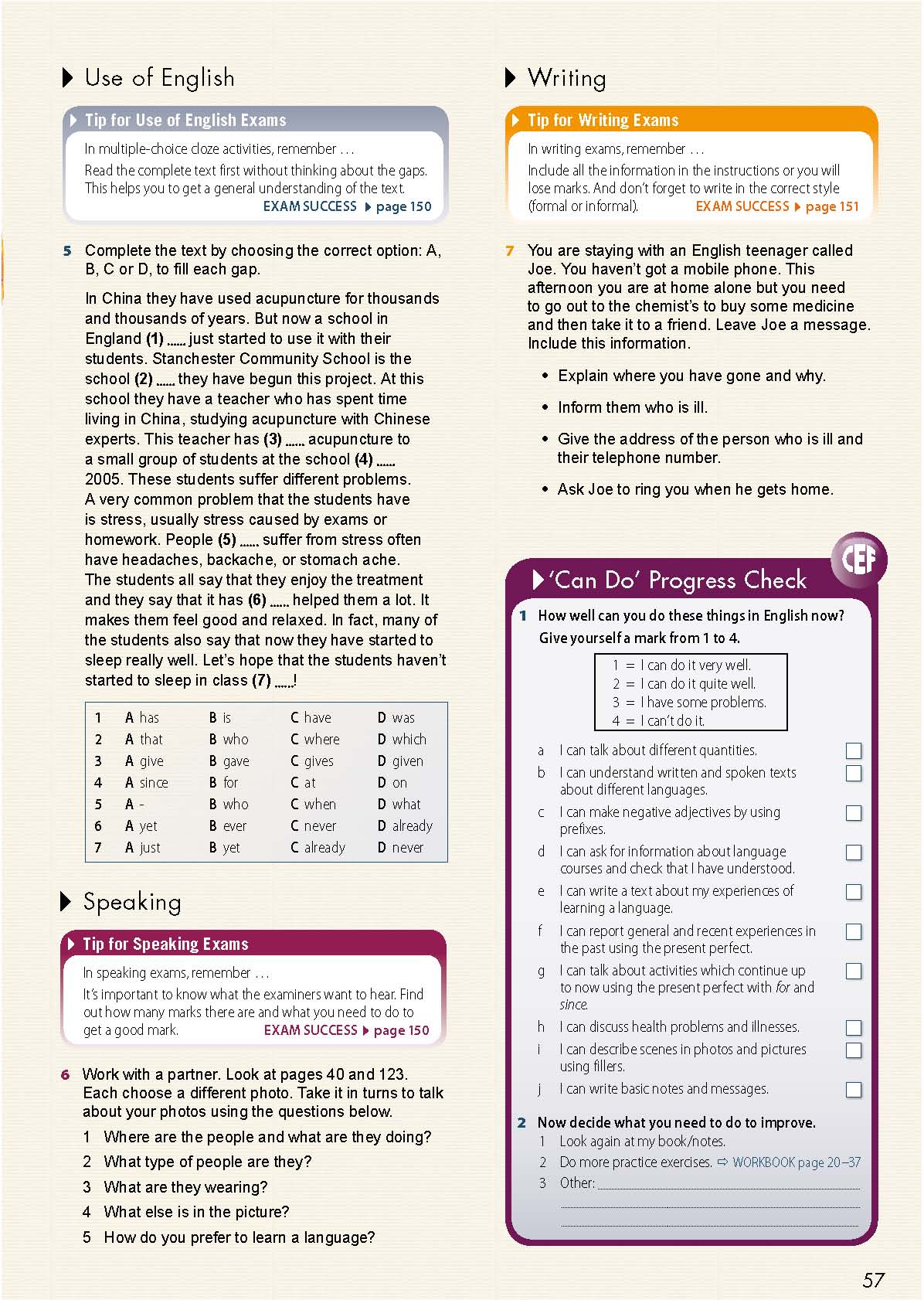 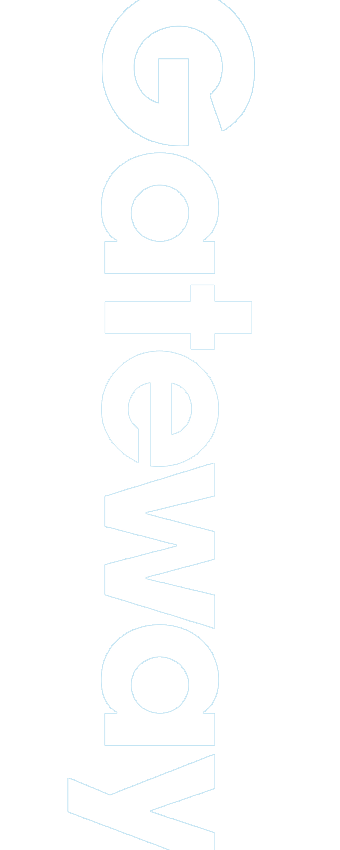 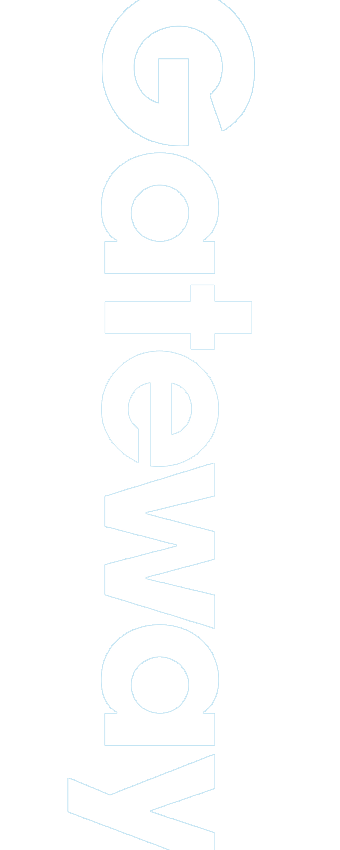 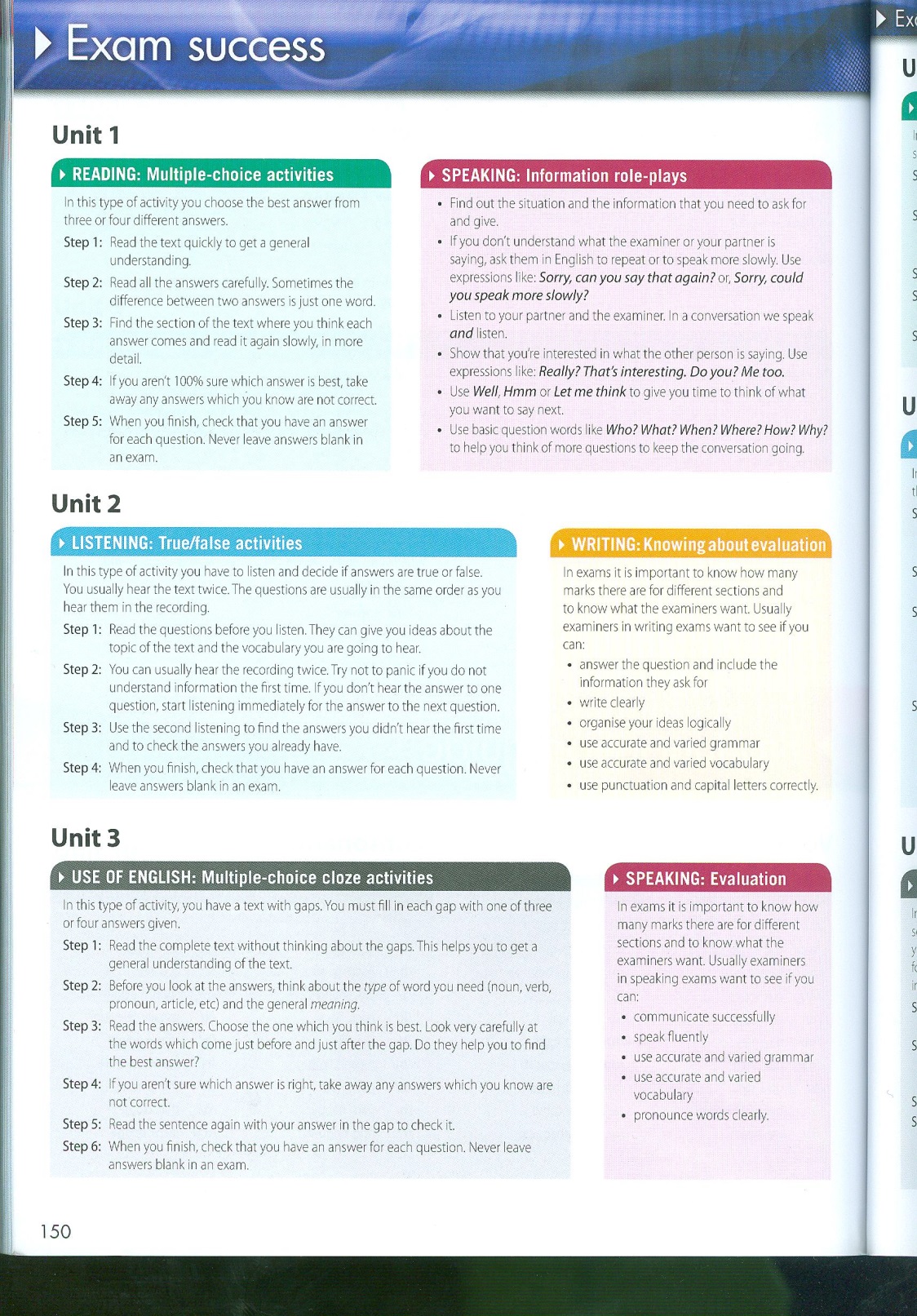 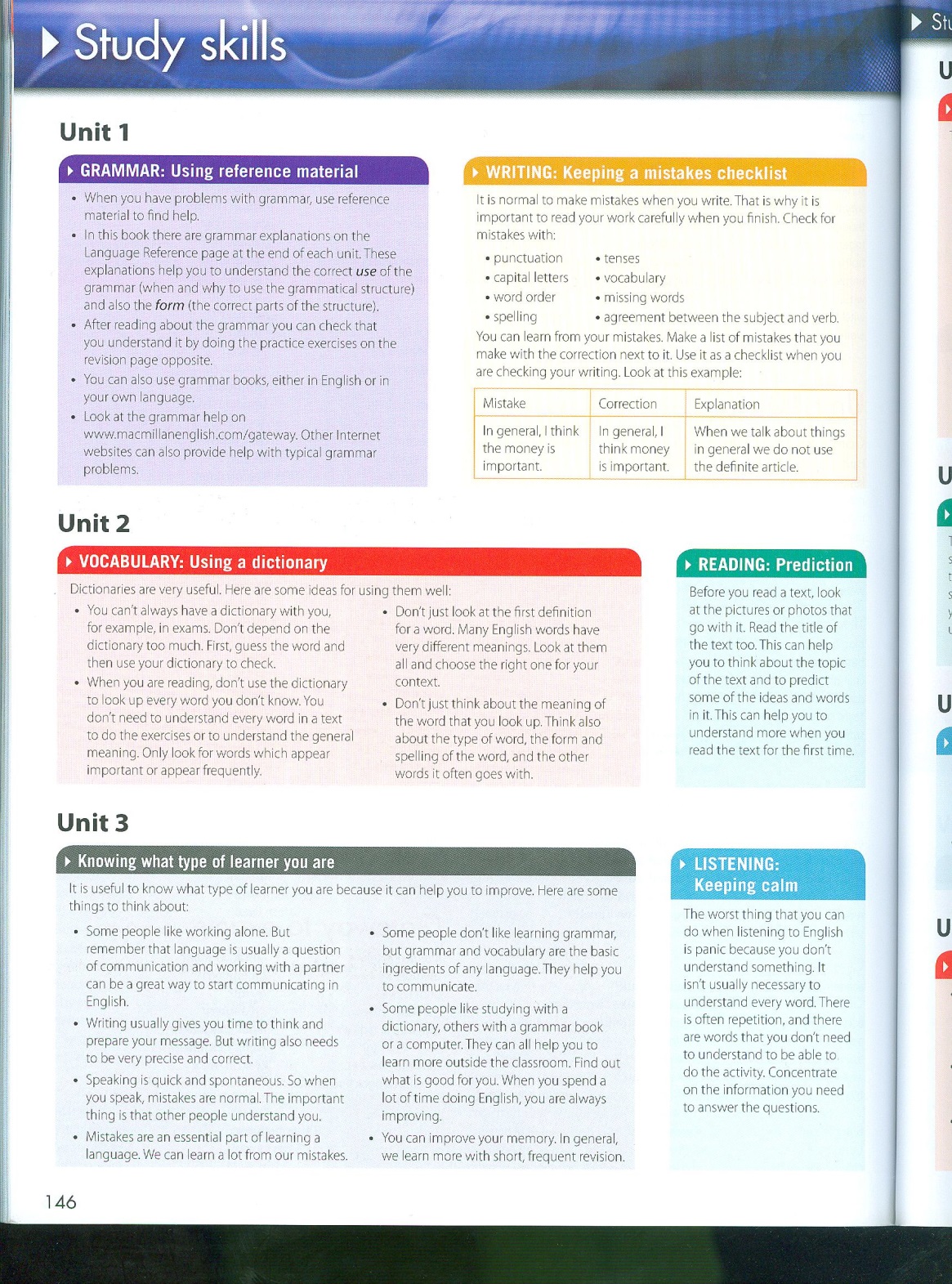 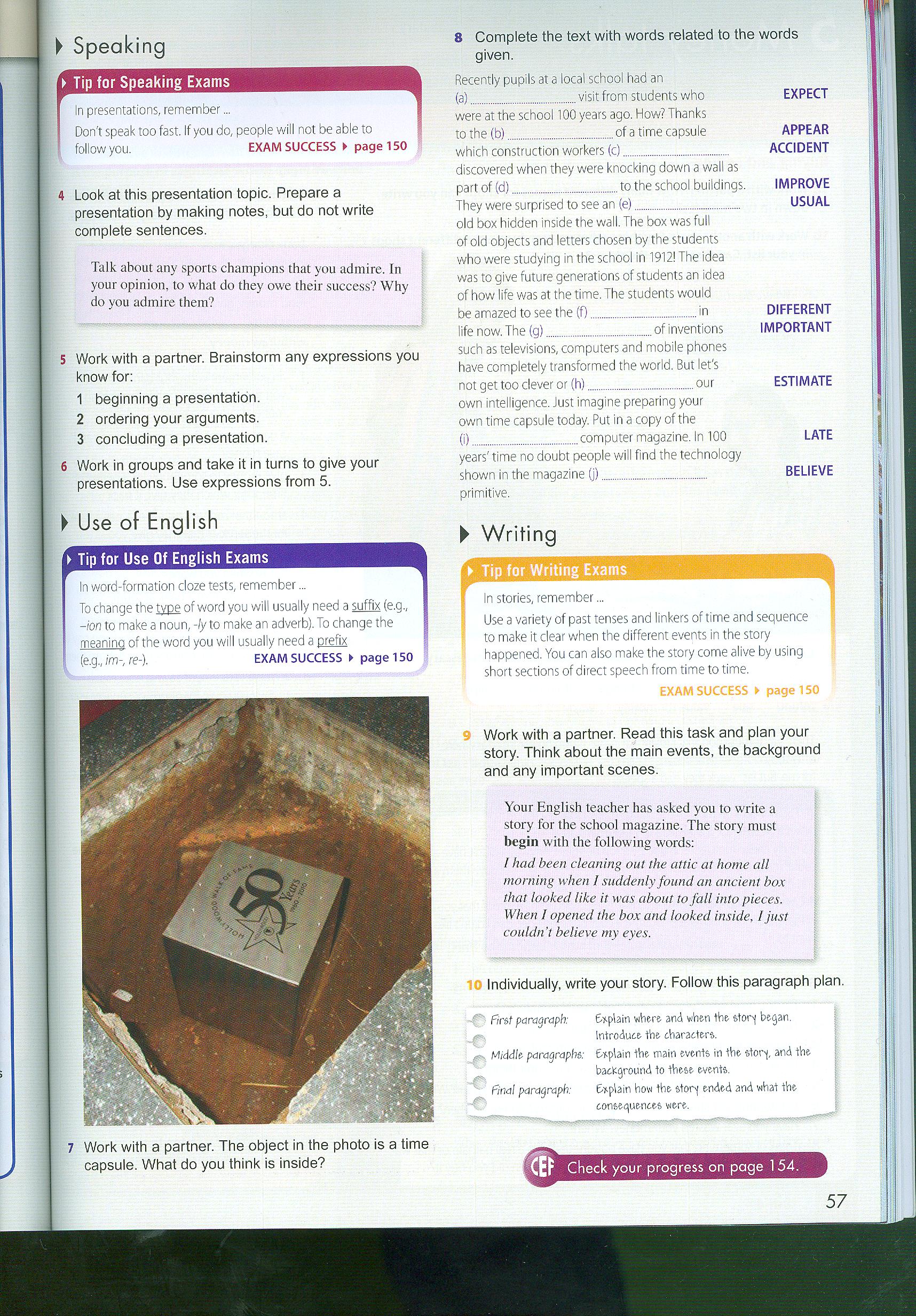 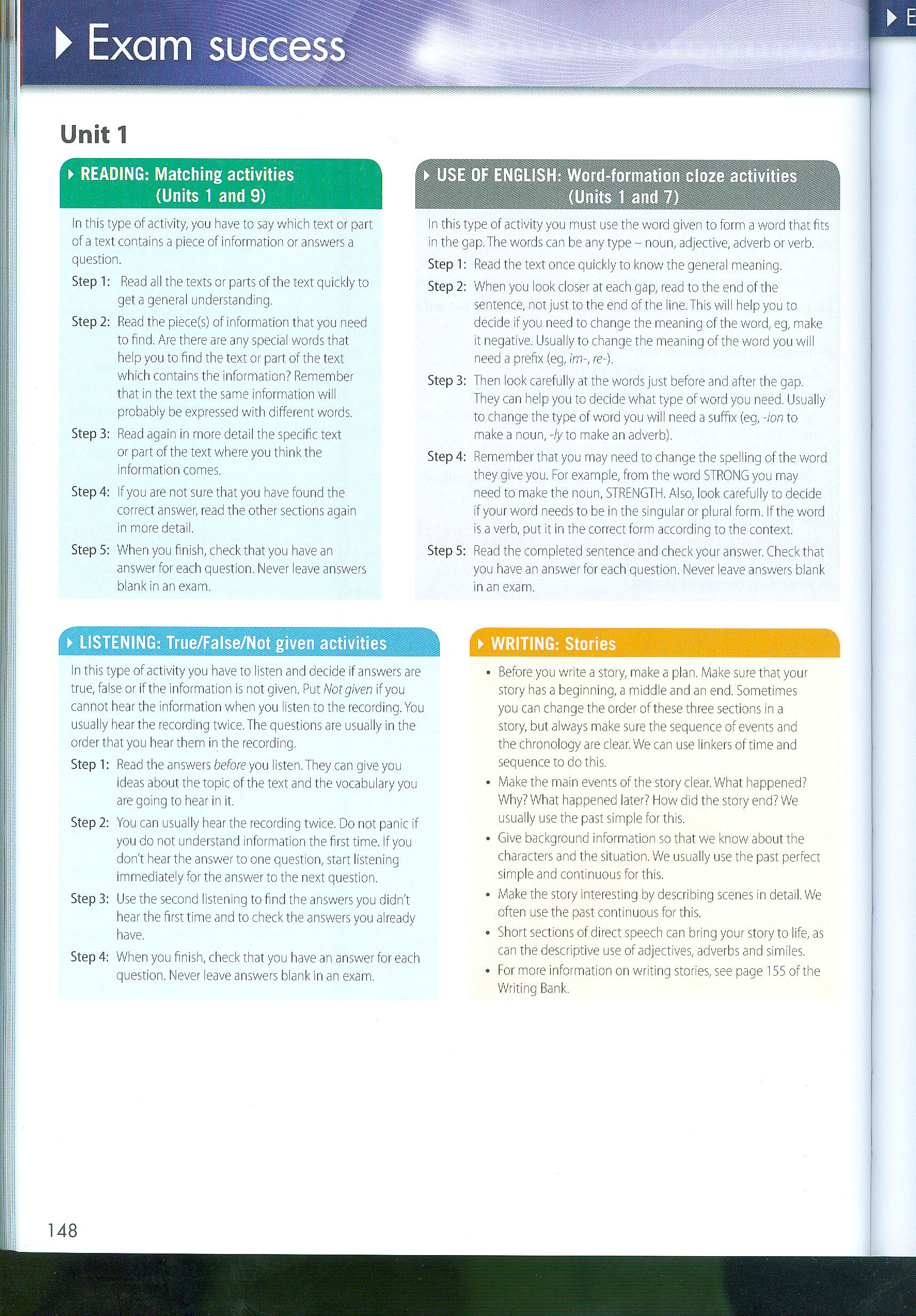 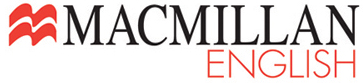 Exam Advice T/F Quiz – Word Formation
Remember to read the task in detail first then go right to the words.
You can use suffixes but not prefixes in the word formation section.
Looking at the words before and after the gap will give you the answer.  
Remember you may need to change the spelling of the word – e.g. STRONG – STRENGTH. 
When you have finished your writing, read through to check for mistakes.
Spelling isn’t important for word formation – if you are close you’ll get the mark.
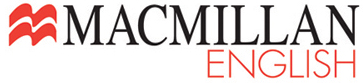 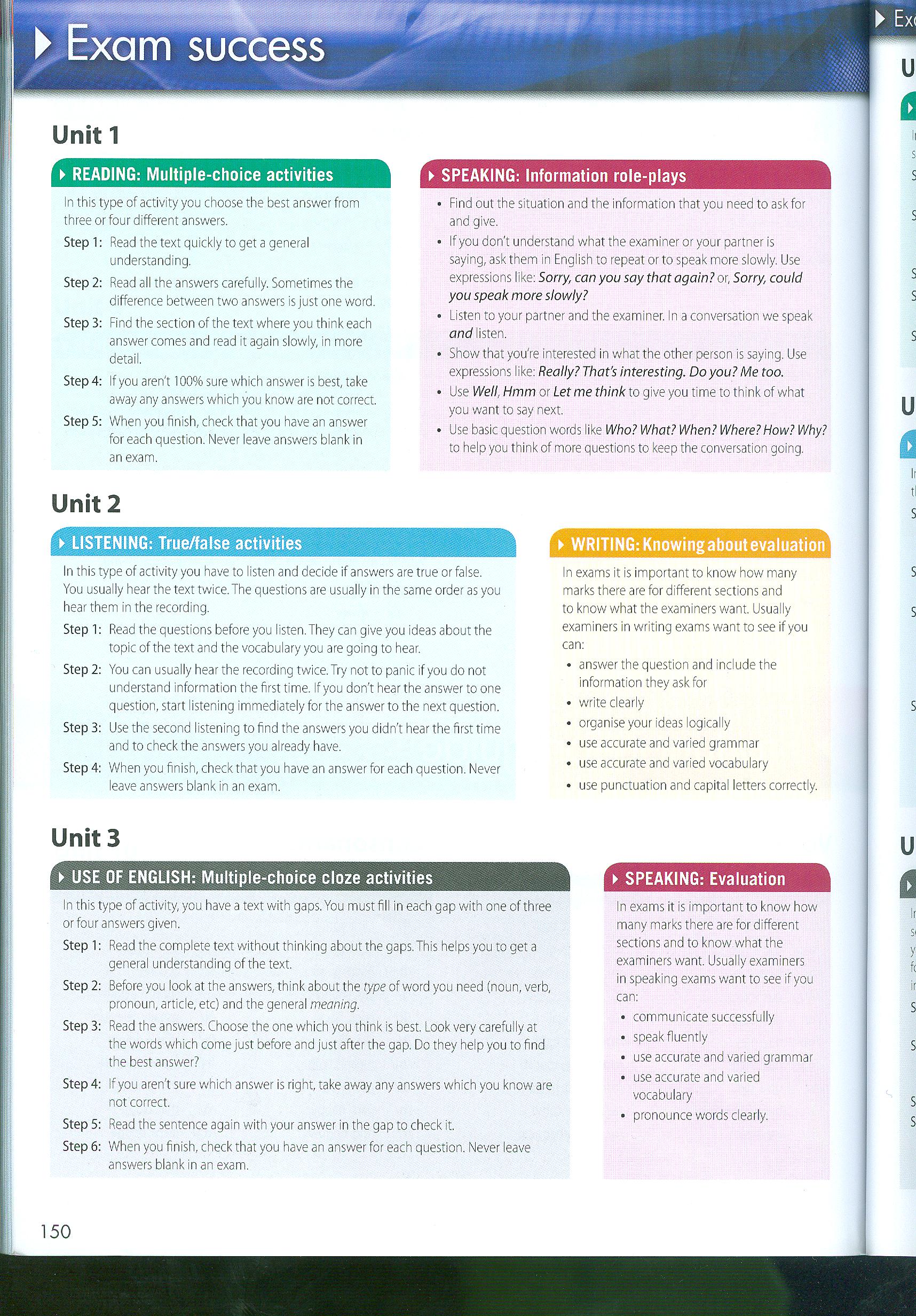 “I think this must be advice for the multiple-choice reading part because…..”
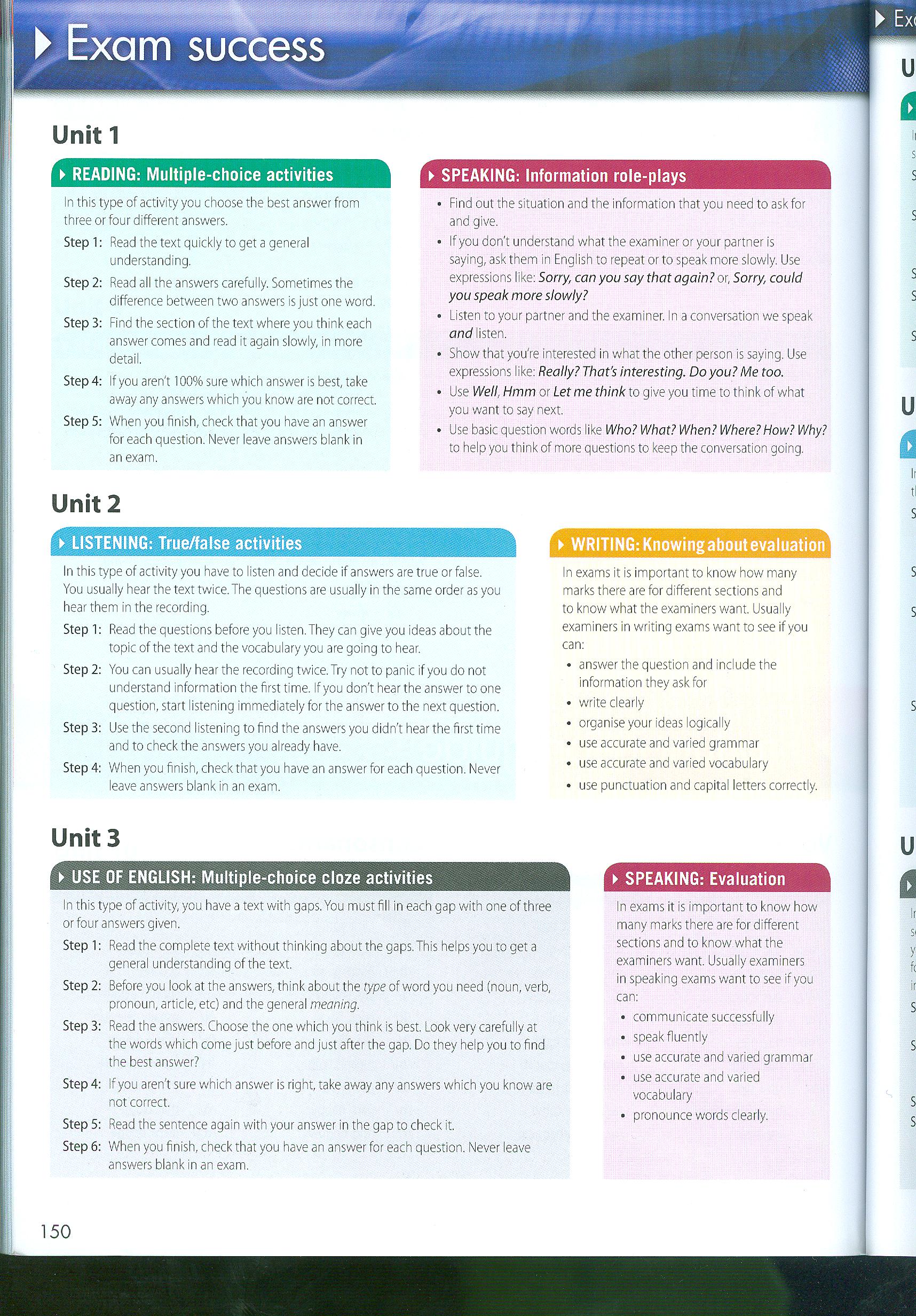 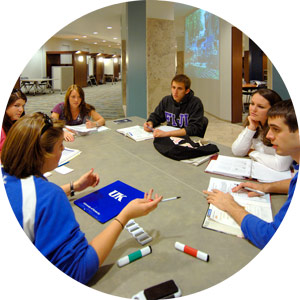 “This is from the speaking part of the exam, it could be part 1…….”
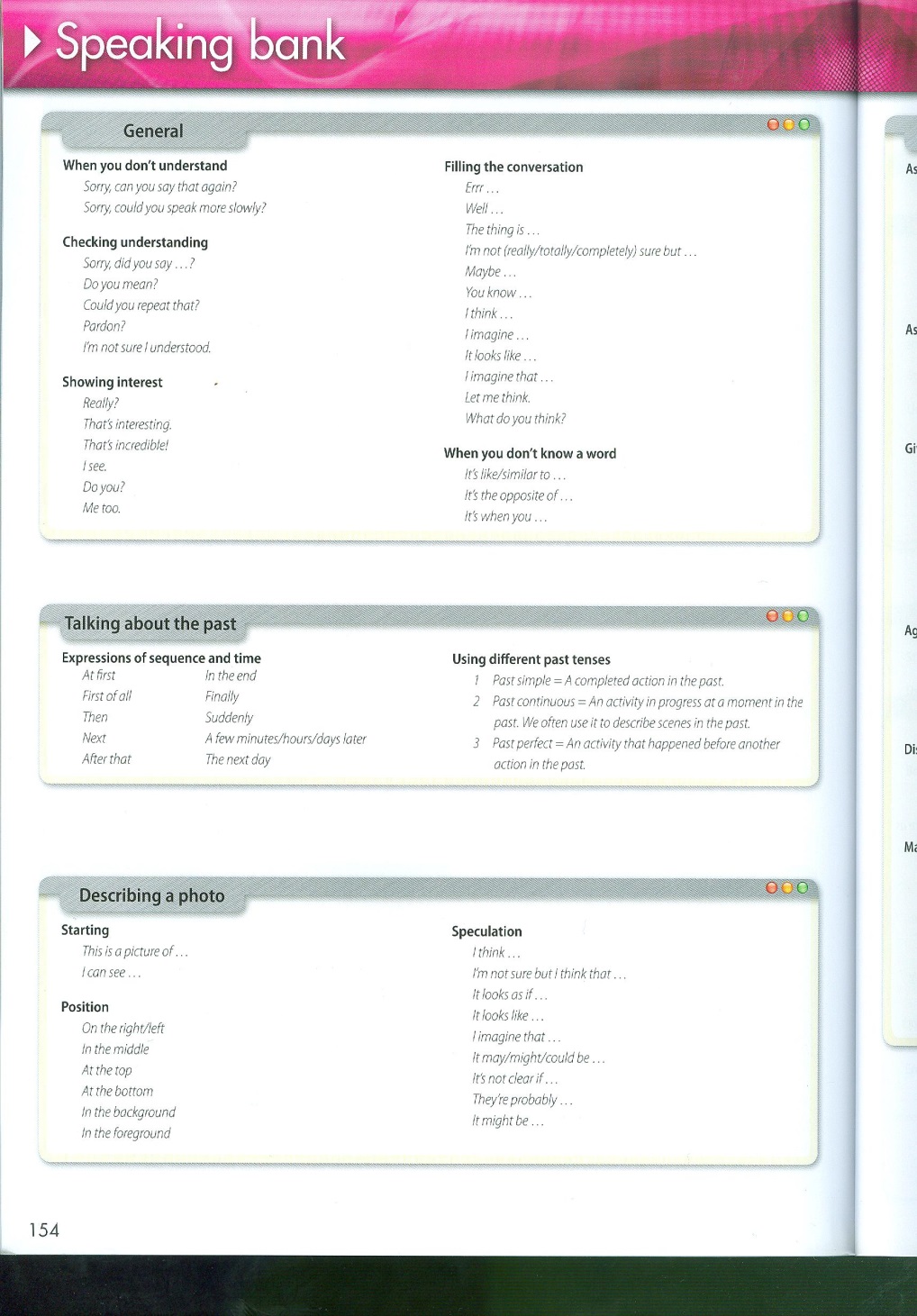 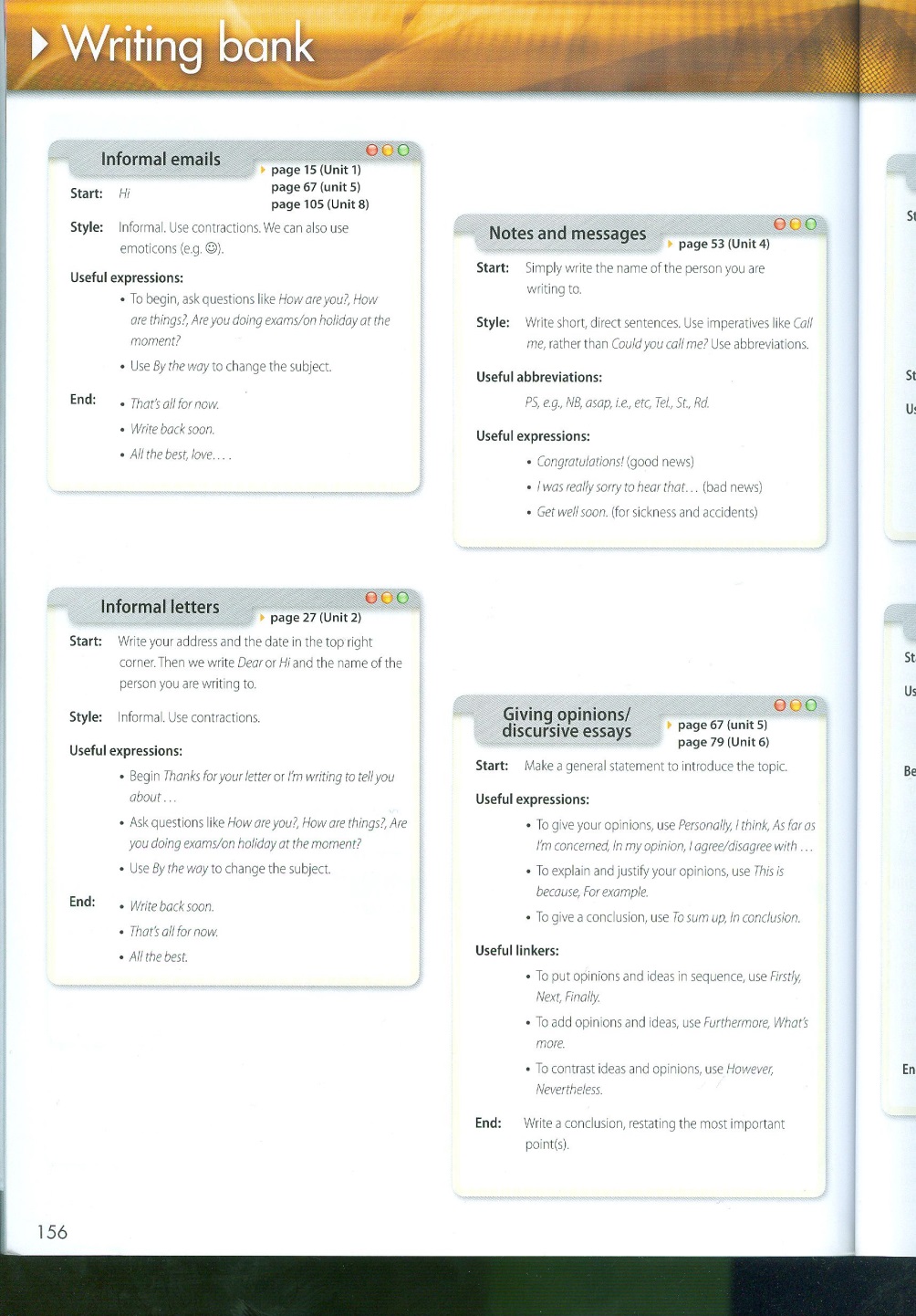 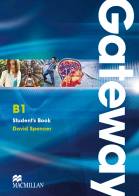 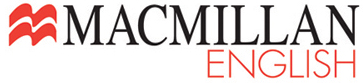 Speaking and writing: functions categories
Furthermore	Next / then         I’m not so sure        Could you possibly…?

On the left           Absolutely       Personally       Finally     I see what you mean, but…

Thanks for your letter!       All of a sudden       Dear……       Would you mind…….?       

In my view        Moreover       It looks as if / though        See you soon!
Speaking and writing: functions categories
Furthermore	Next / then         I’m not so sure        Could you possibly…?

On the left           Absolutely       Personally       Finally     I see what you mean, but…

Thanks for your letter!       All of a sudden       Dear……       Would you mind…….?       

In my view        Moreover       It looks as if / though        See you soon!
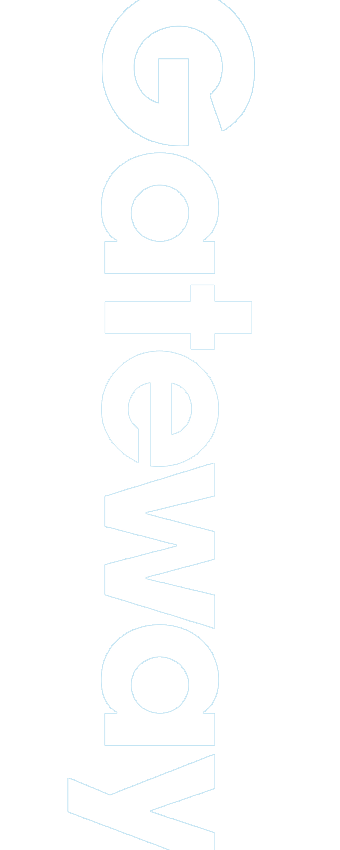 4. Work with complete answers
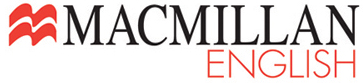 Working with answers: Use of English
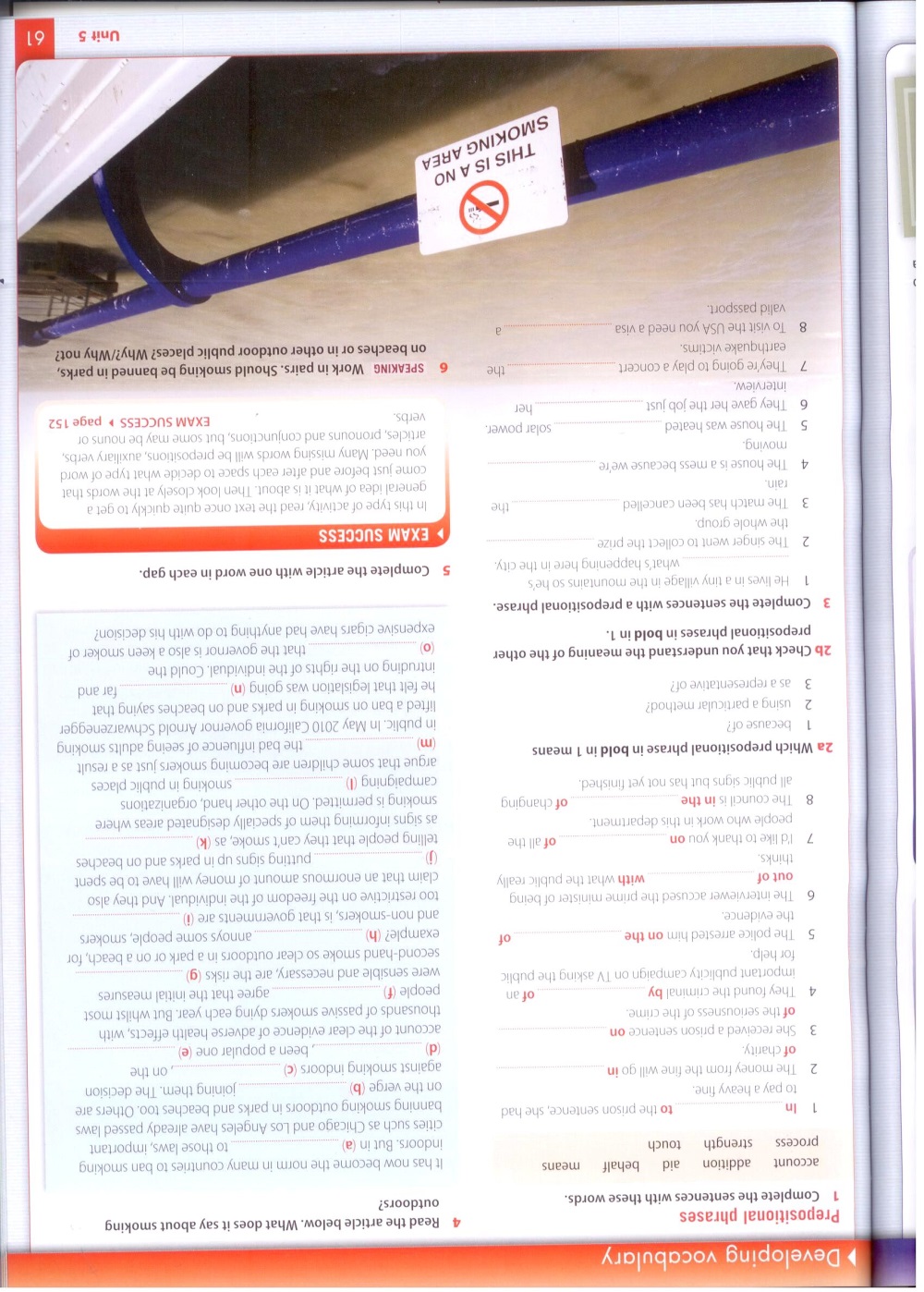 Working with answers: Use of English
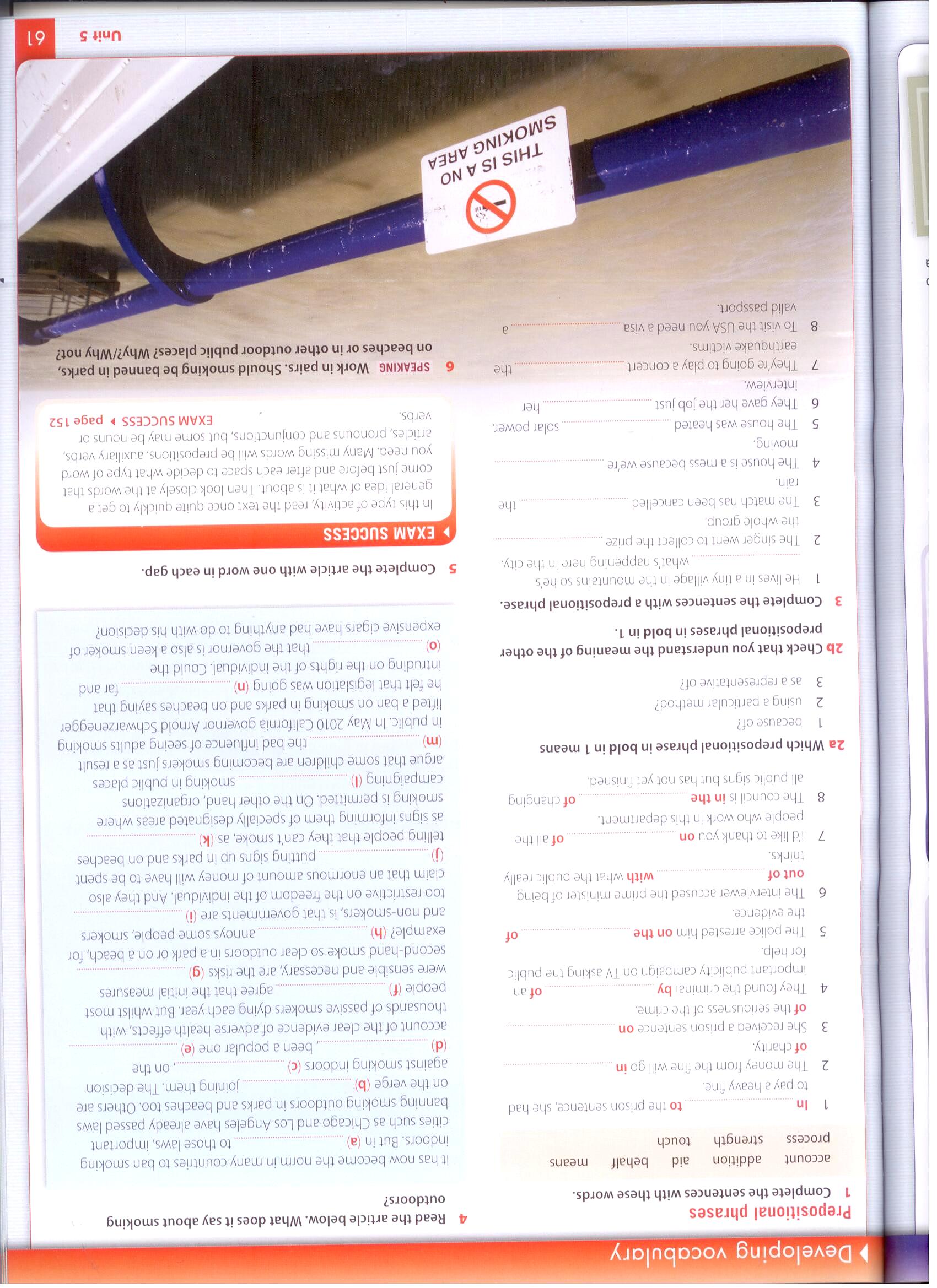 It has now become the norm in many countries to ban smoking indoors. But in addition to those laws, important cities such as Chicago and Los Angeles have already passed laws banning smoking outdoors in parks and beaches too. Others are on the verge of joining them. The decision against smoking indoors has, on the whole, been a popular one, on account of the clear evidence of adverse health affects, with thousands of passive smokers
Which words would you remove?
Which words would be removed to test: articles; preposition; tenses; linkers…?
Choose 5 words to remove to test your partner.
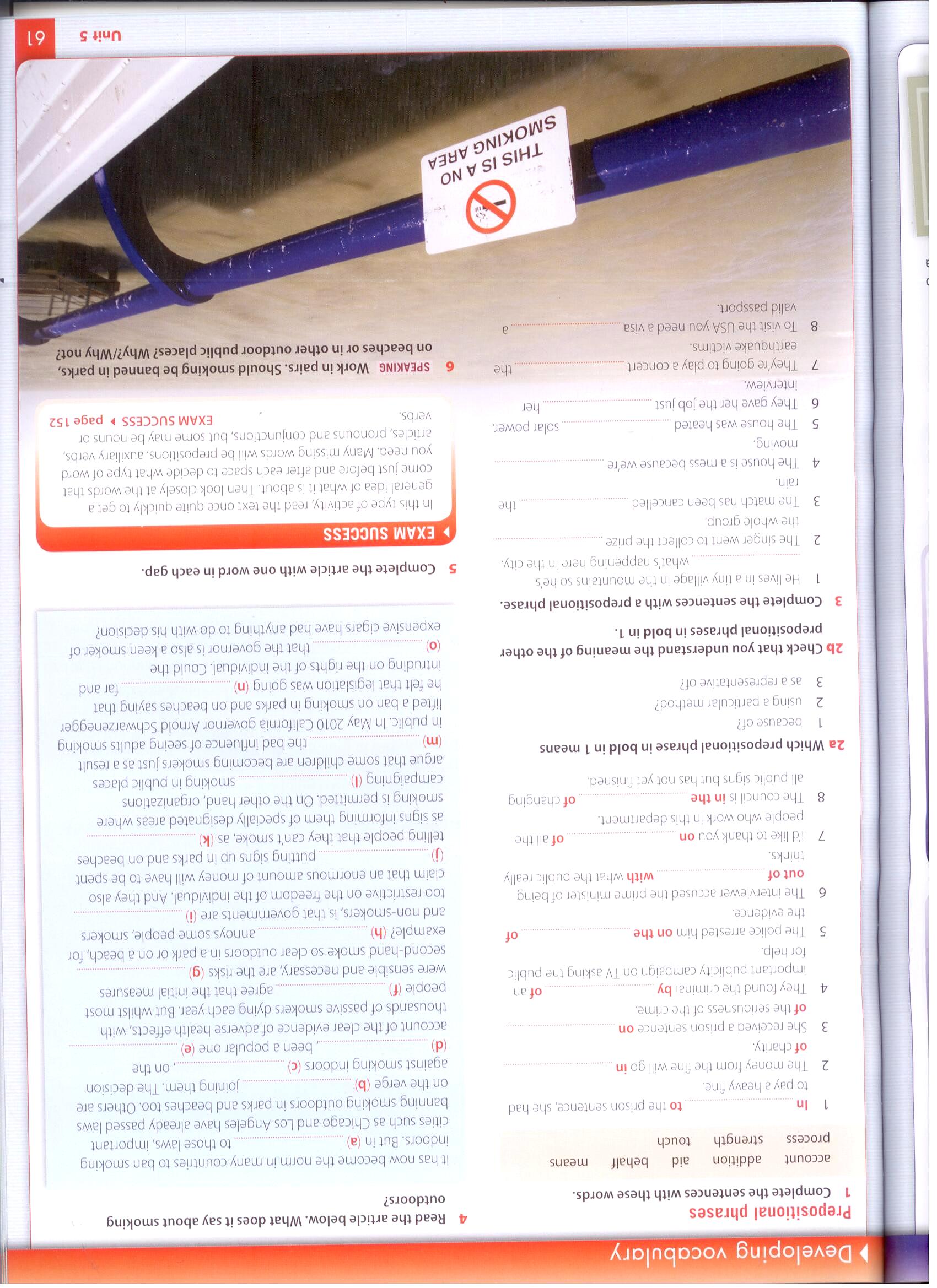 It has now become the norm in many countries to ban smoking indoors. But in addition to those laws, important cities such as Chicago and Los Angeles have already passed laws banning smoking outdoors in parks and beaches too. Others are on the verge of joining them. The decision against smoking indoors has, on the whole, been a popular one, on account of the clear evidence of adverse health affects, with thousands of passive smokers dying each year. But whilst
Which words were removed for the test?
What type of words are they? 
What is being tested?
Work with answers - writing
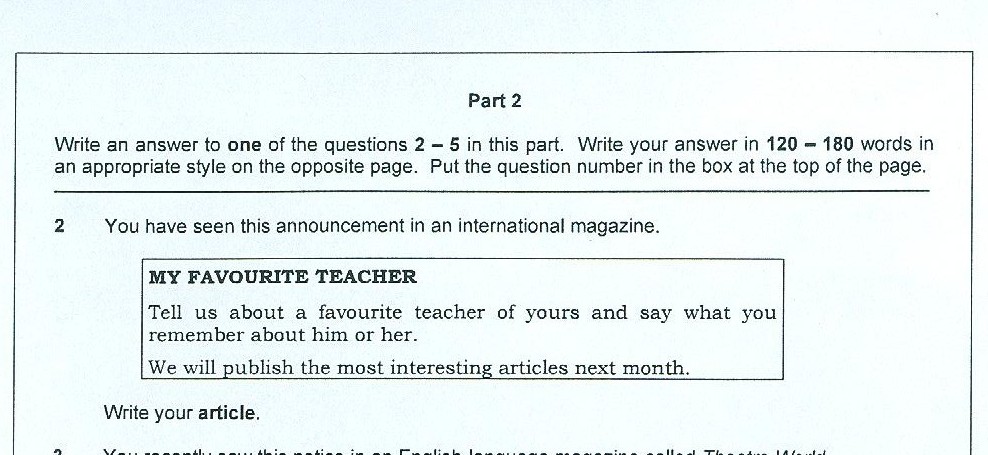 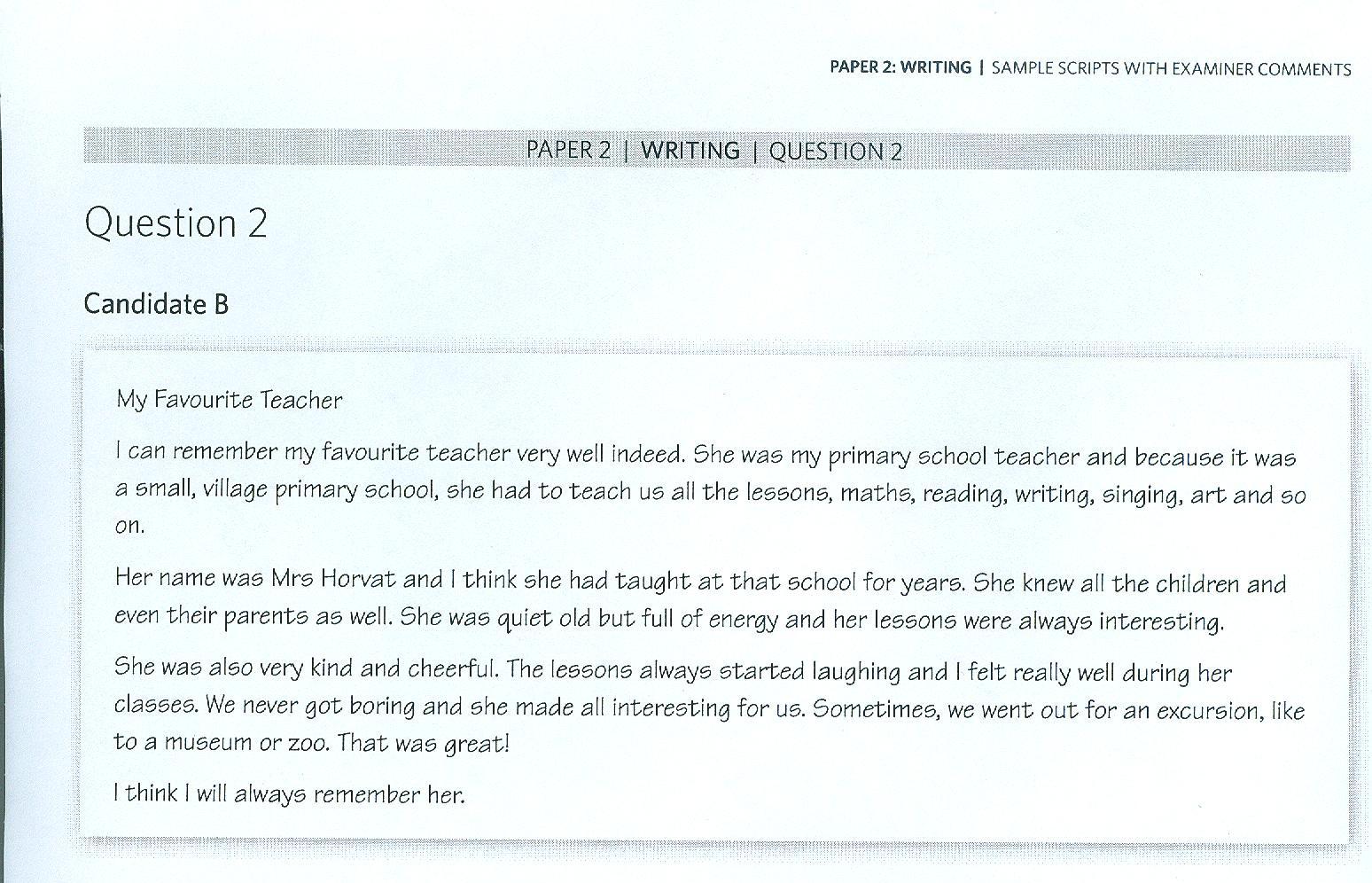 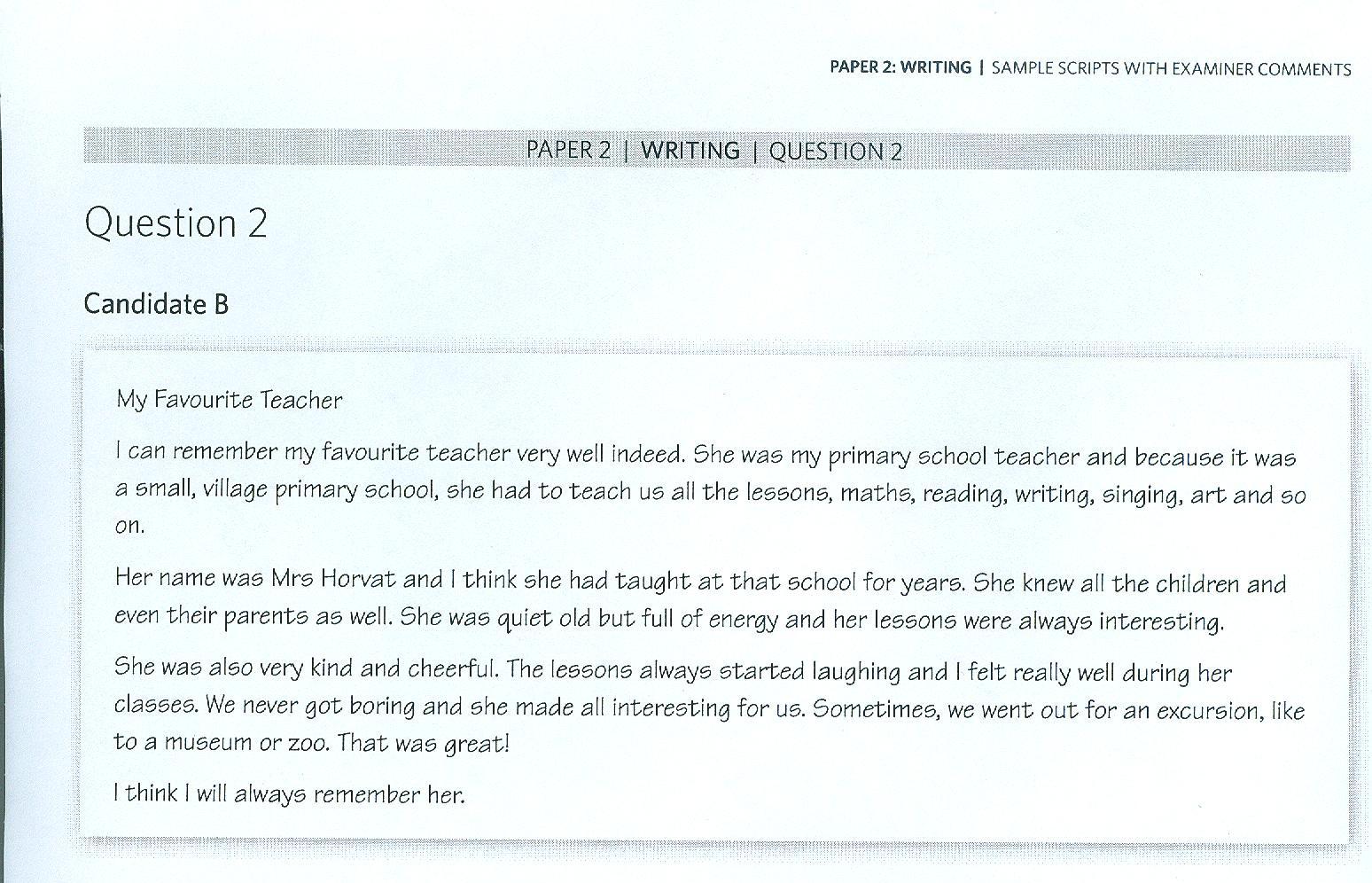 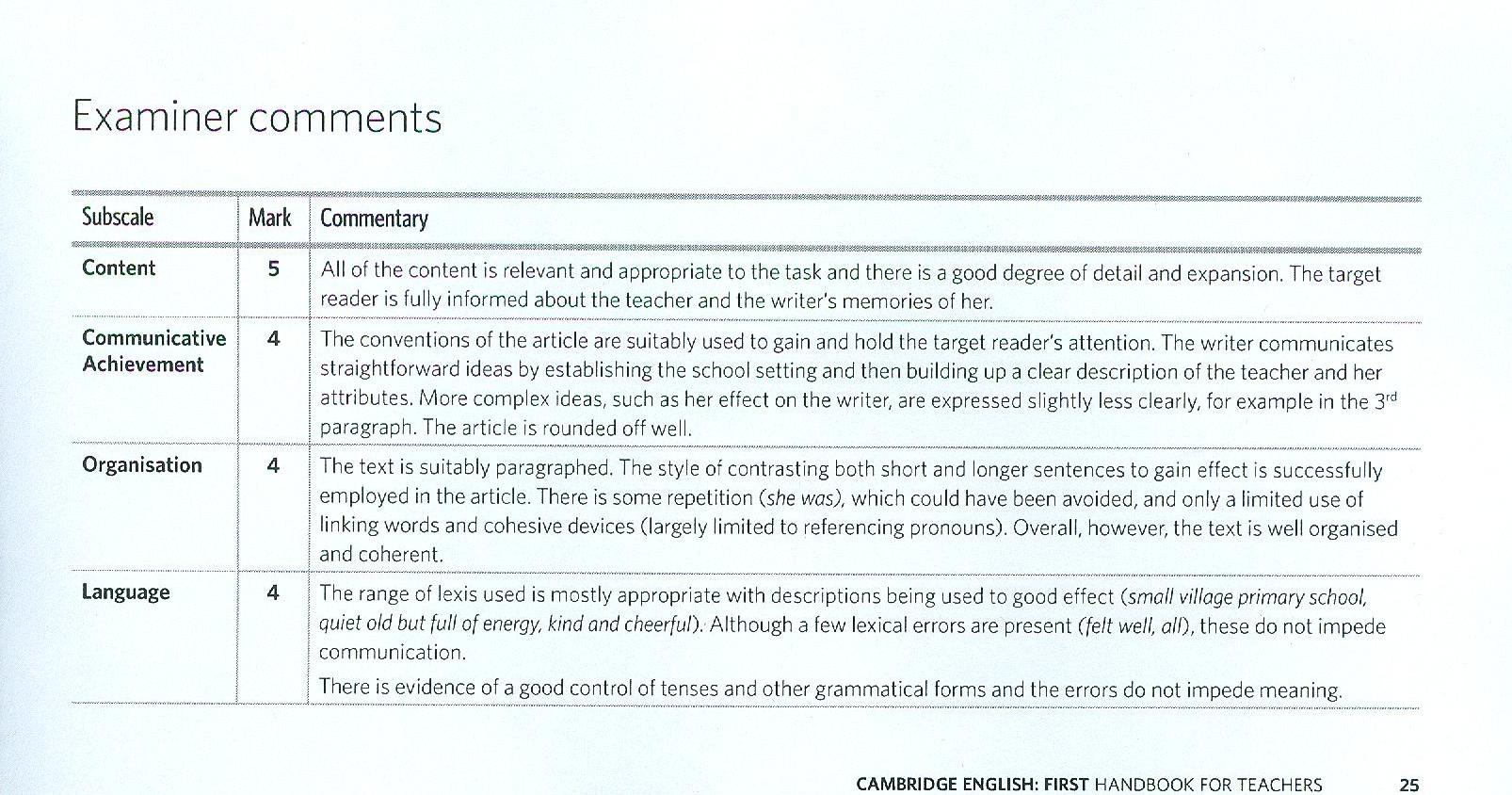 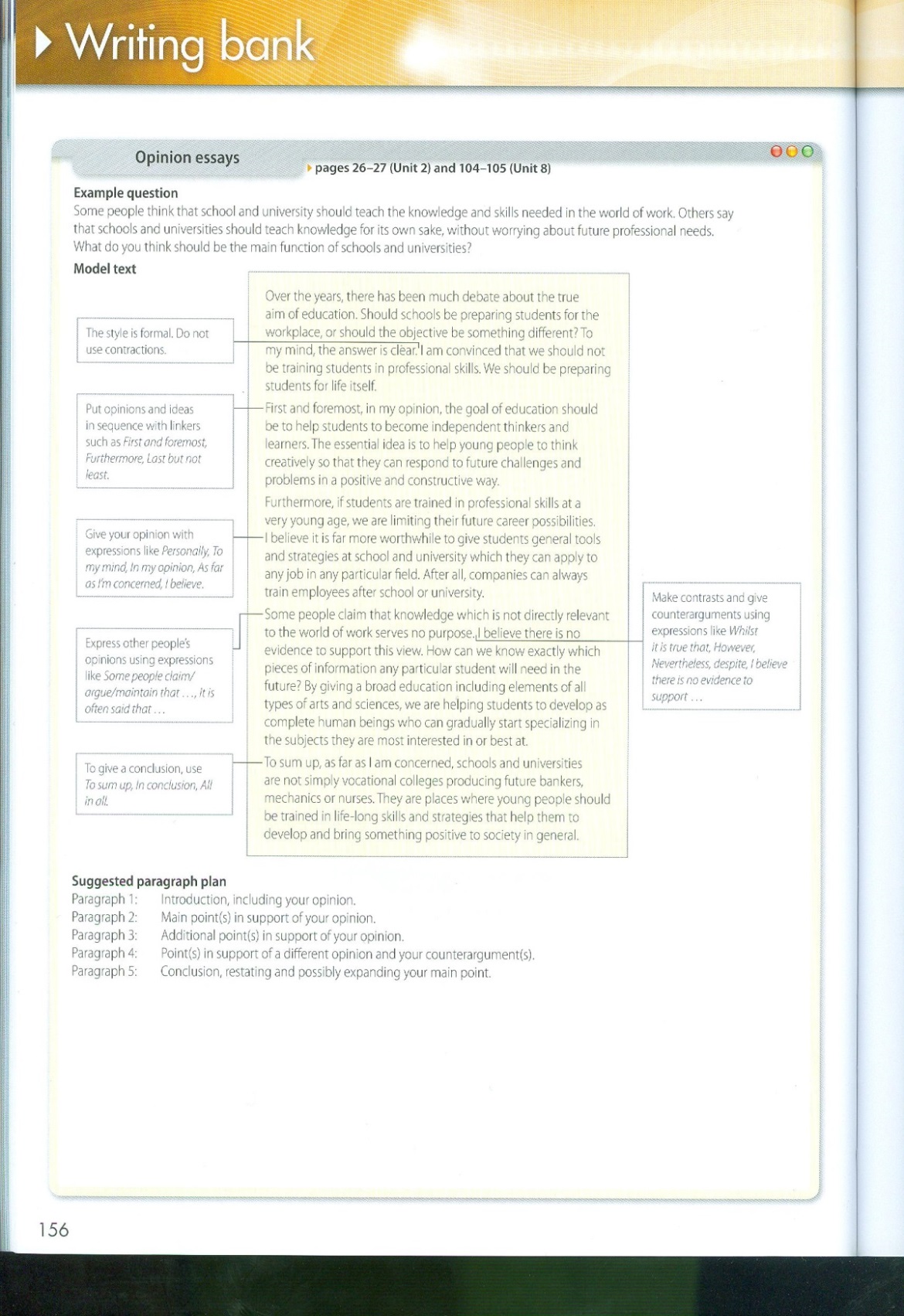 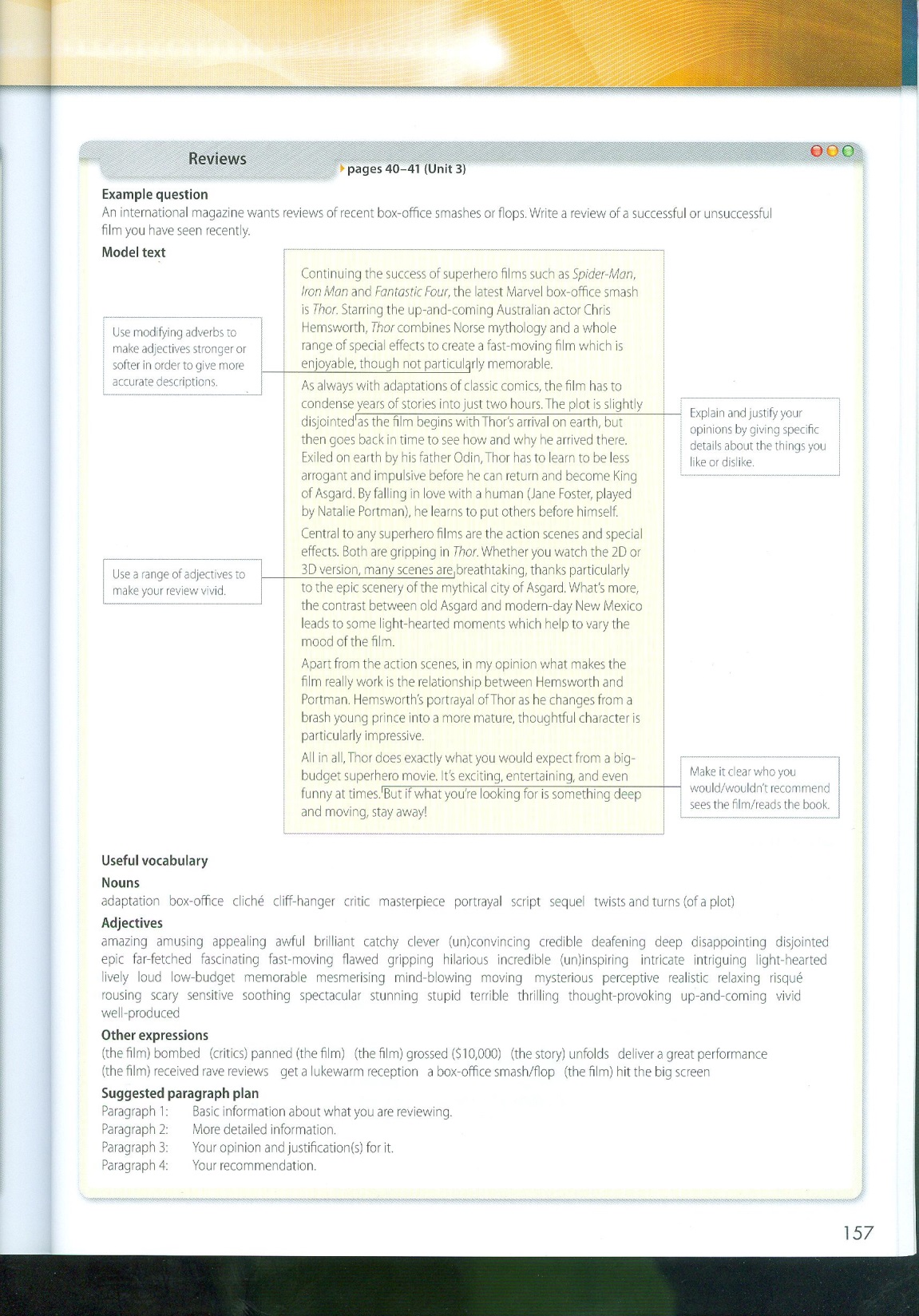 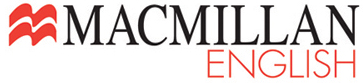 Speaking: video clips from exams
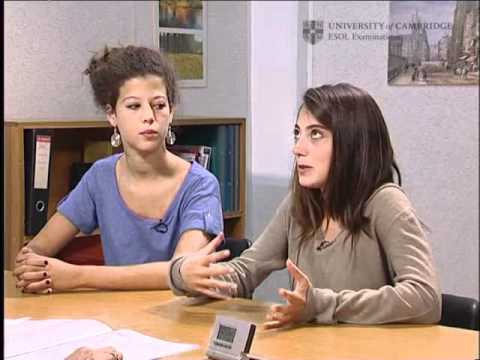 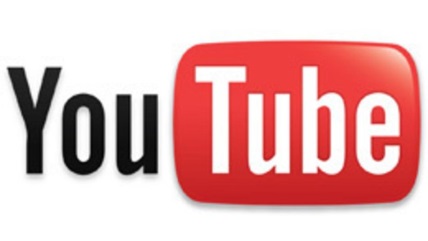 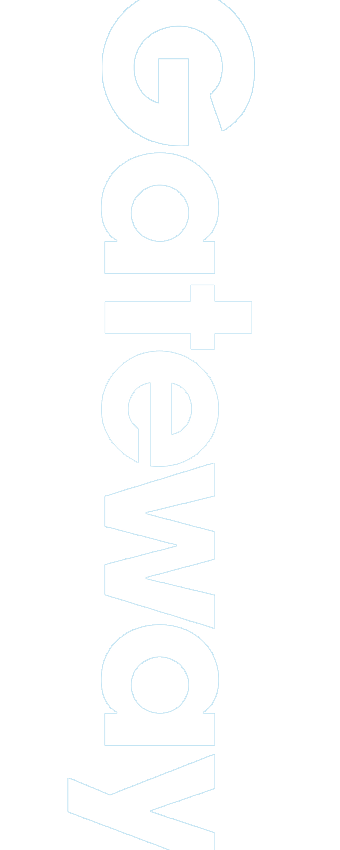 5. Build independent study skills
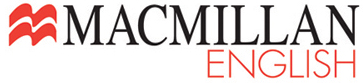 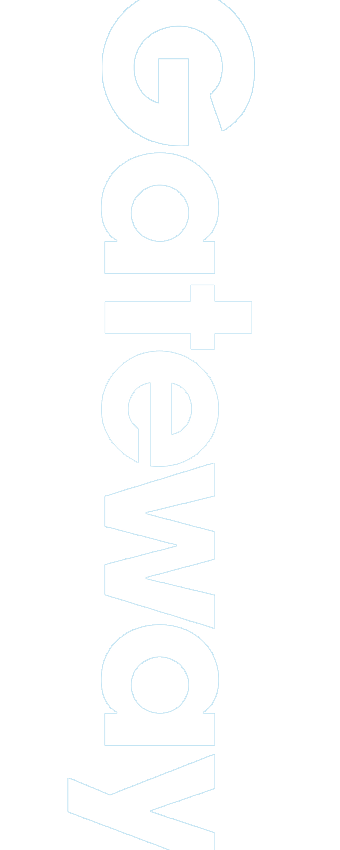 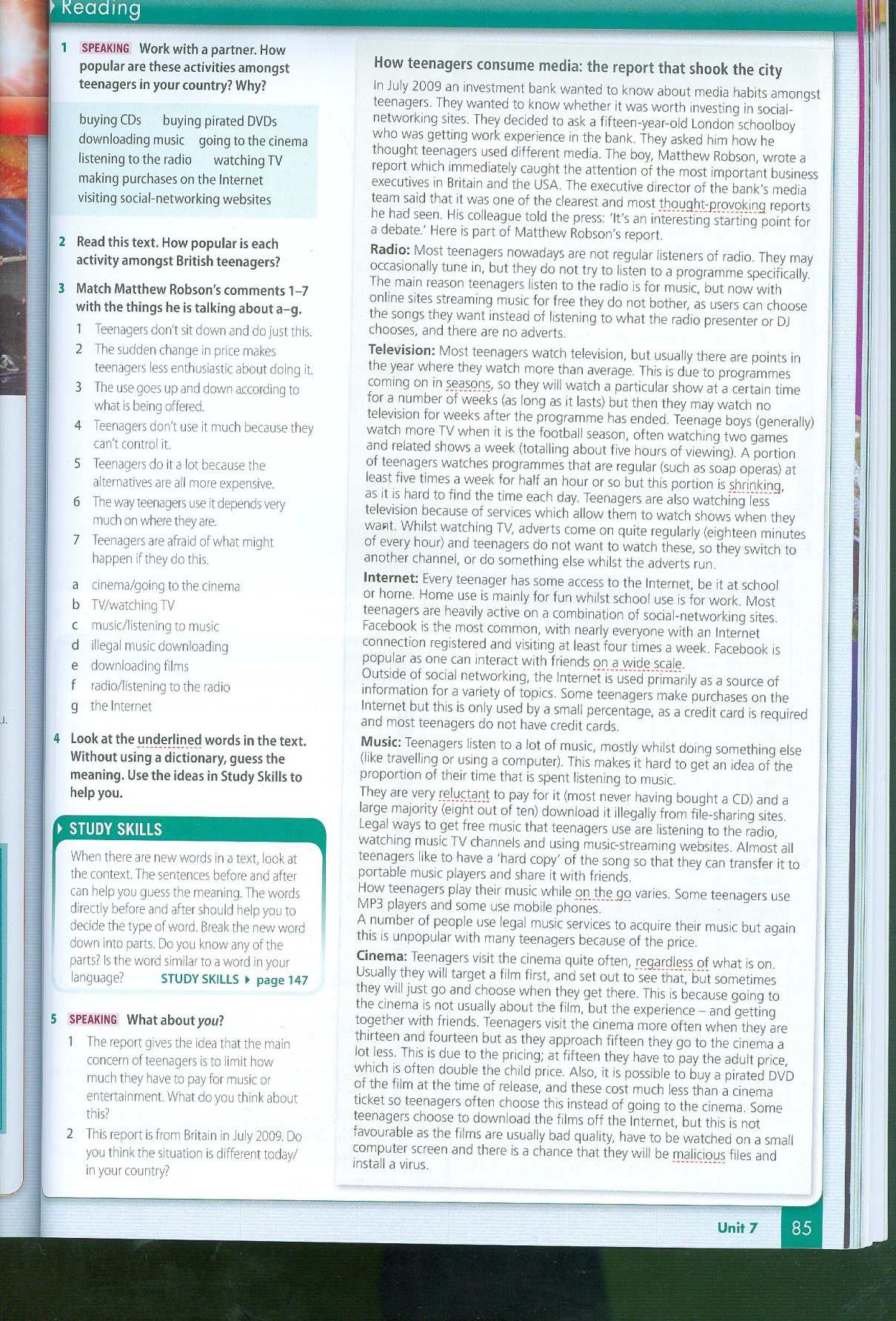 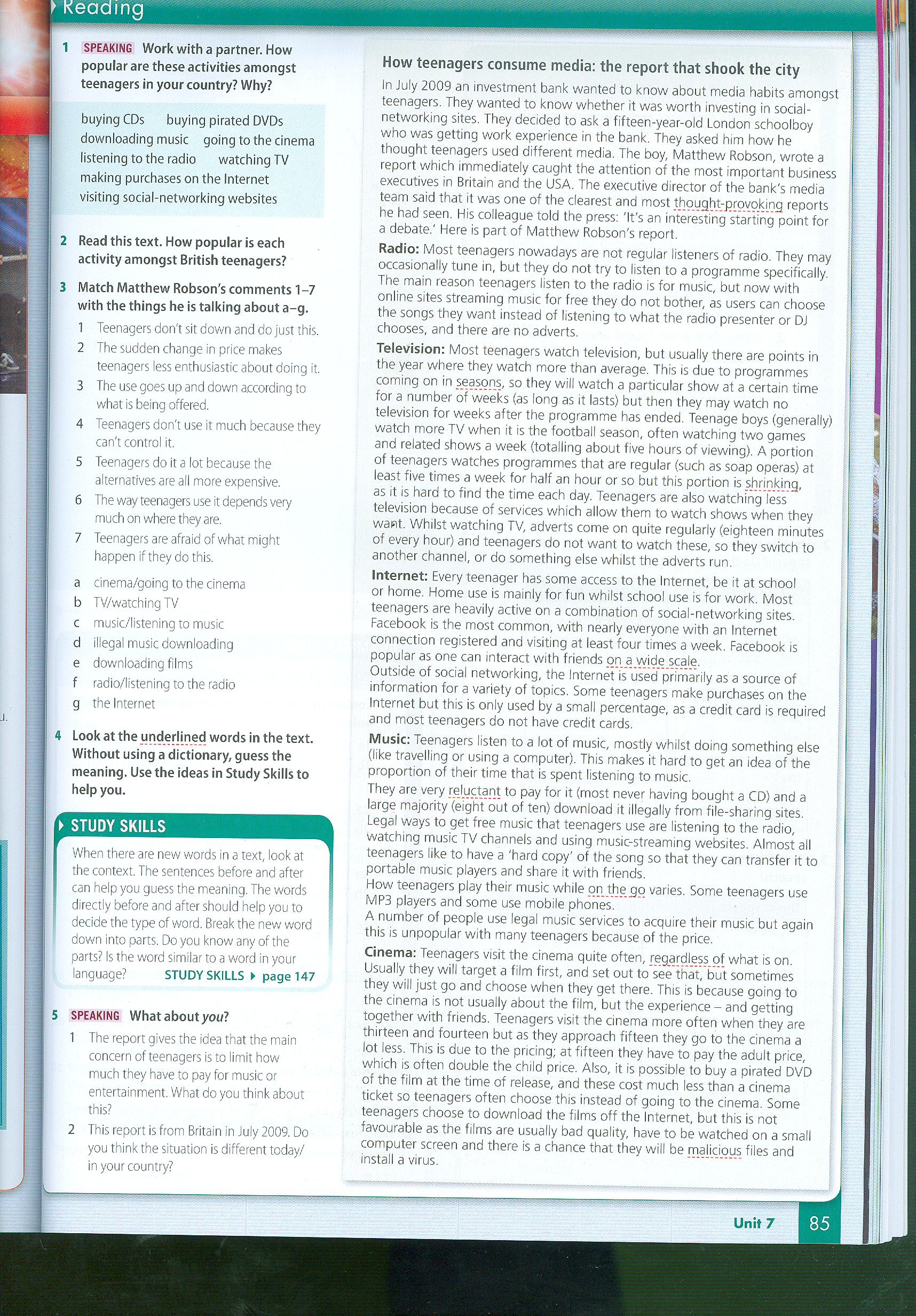 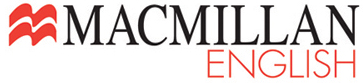 Guessing meaning from context
She nordled her final exams because she hadn’t prepared well. 
He was wearing jeans, a t-shirt and a pair of galvies.  
Francesca is a very snorpy person – terrible things are always happening to her. 
She toogled into the classroom and told everyone the news.
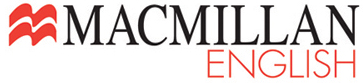 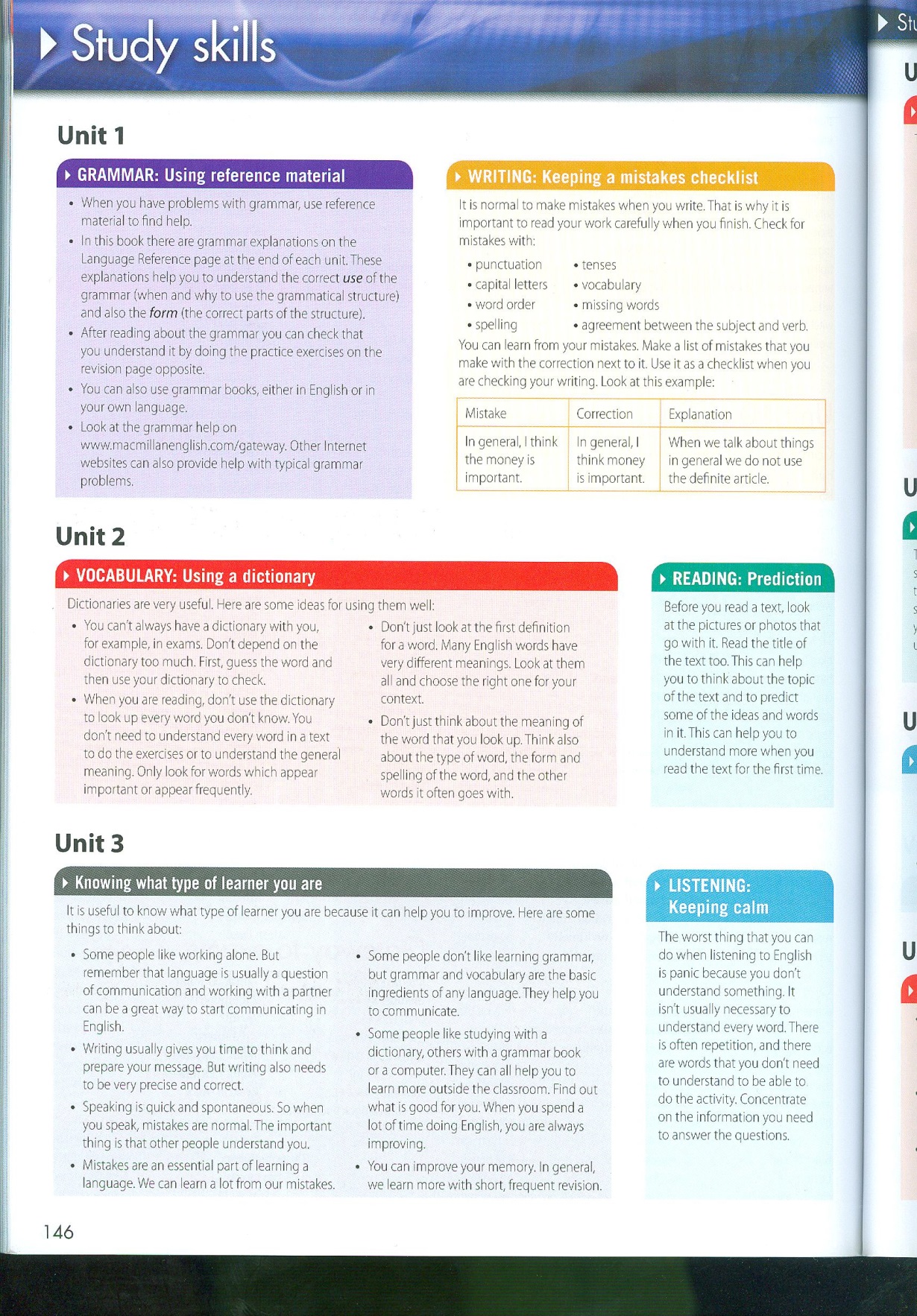 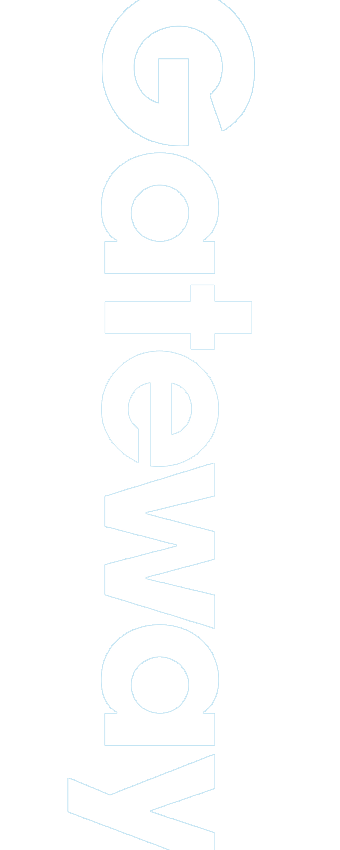 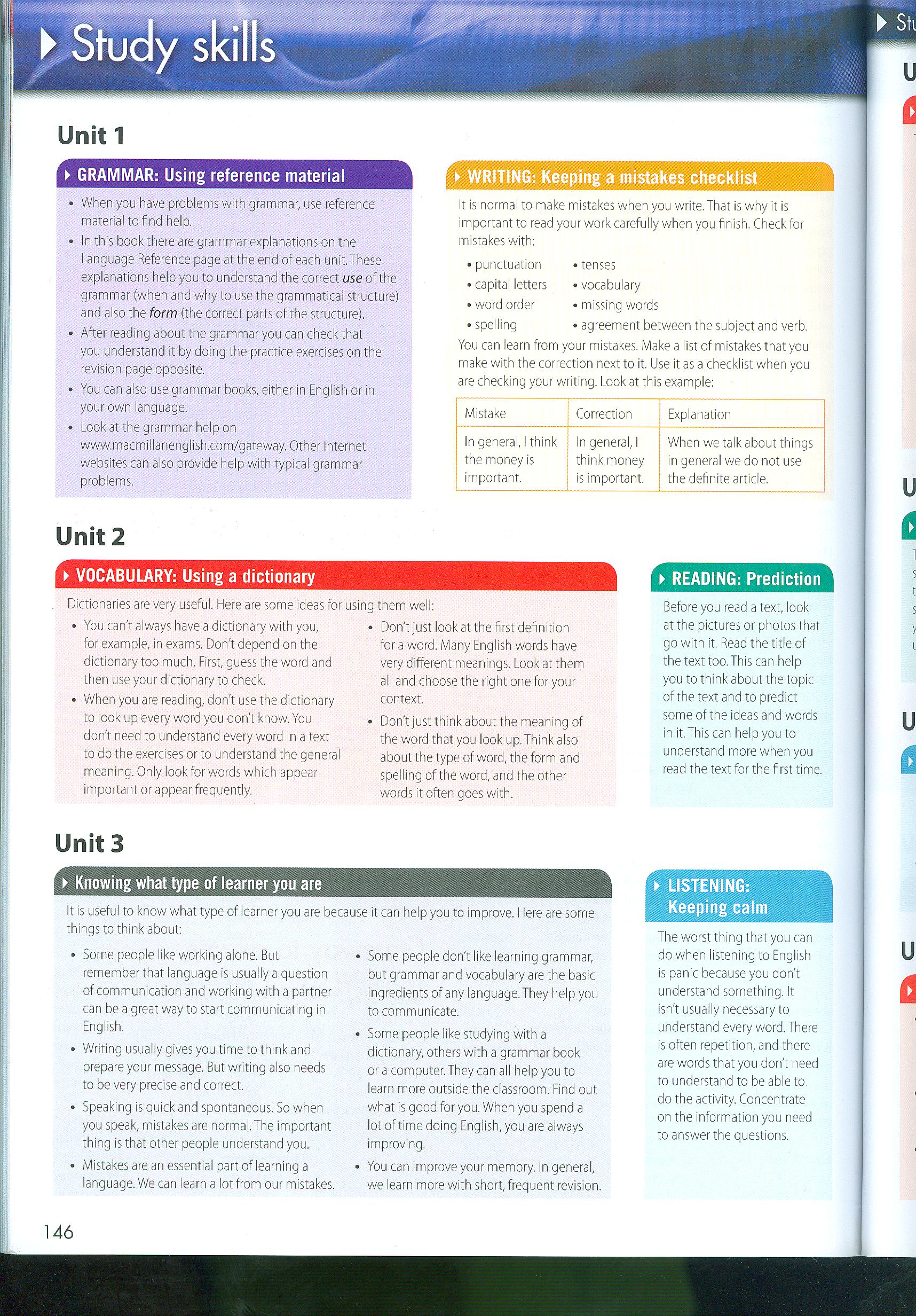 Study skills
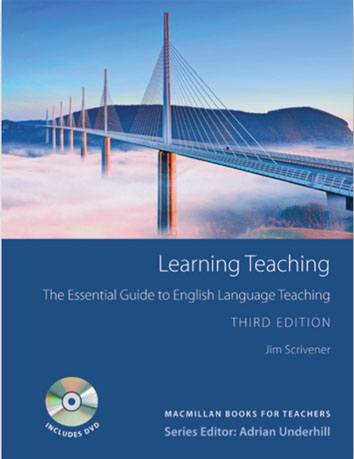 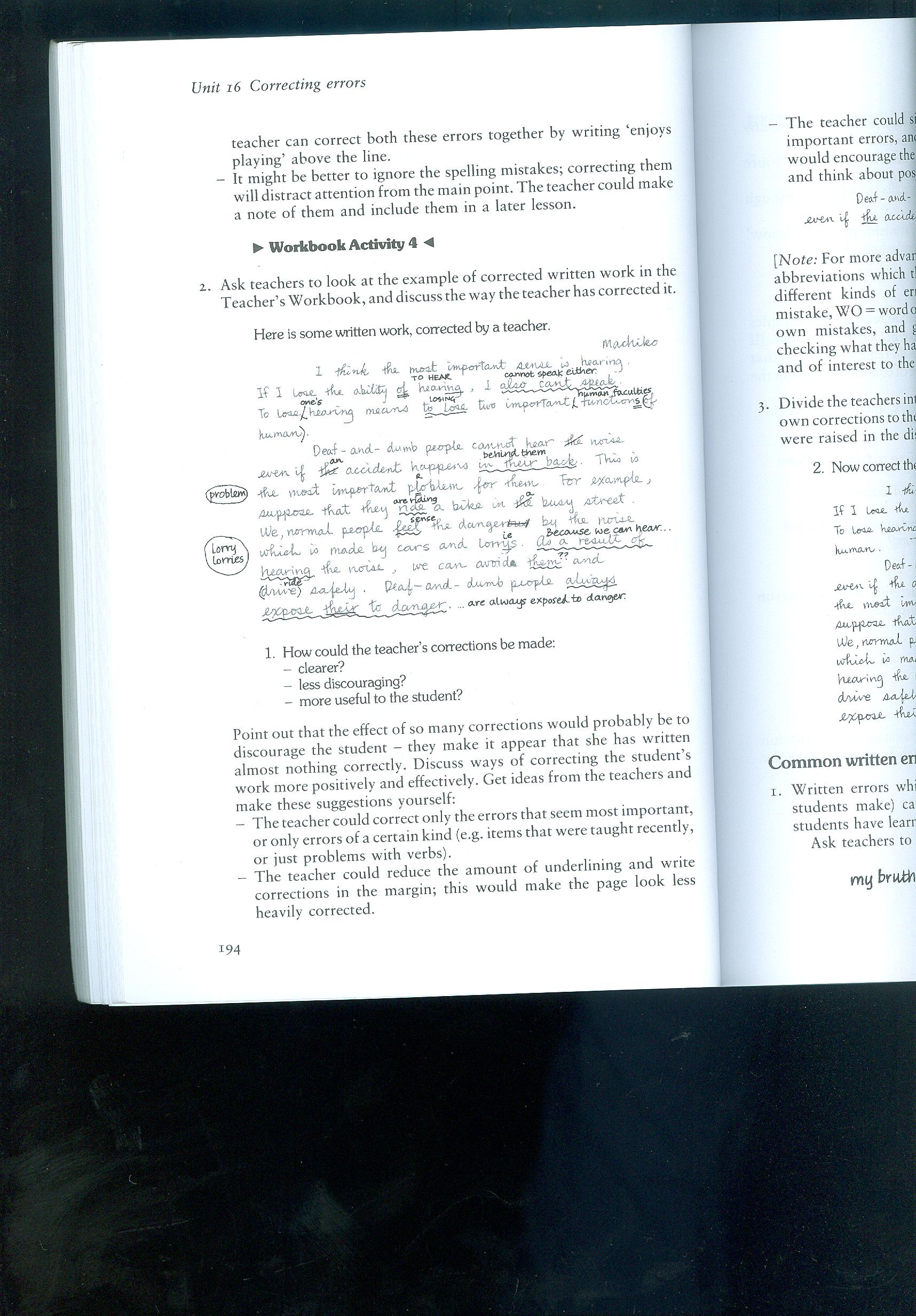 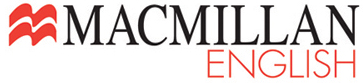 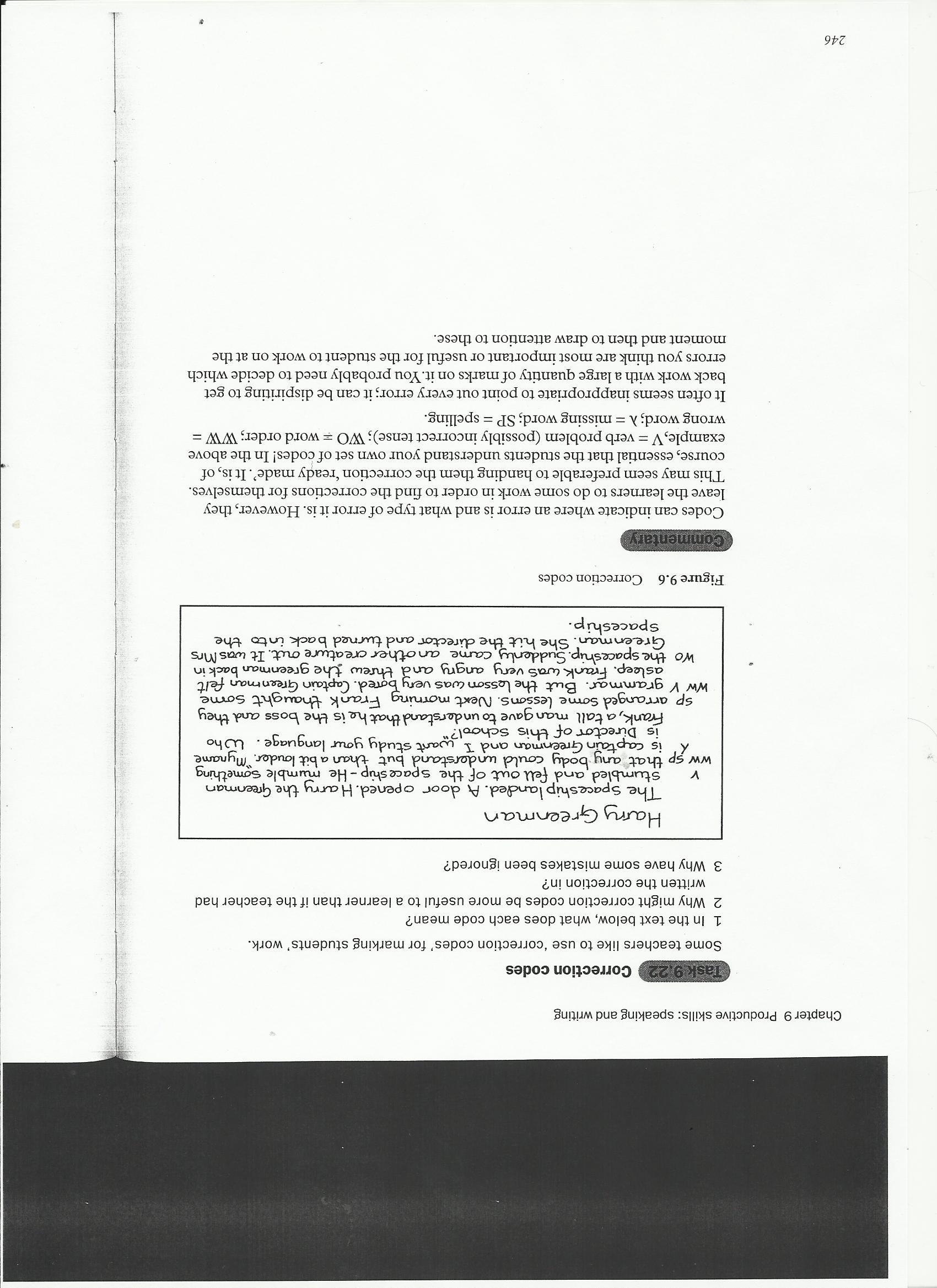 Correction code
  v  = verb tense
ww = wrong word
sp = spelling
wo = word order 
      = word needed
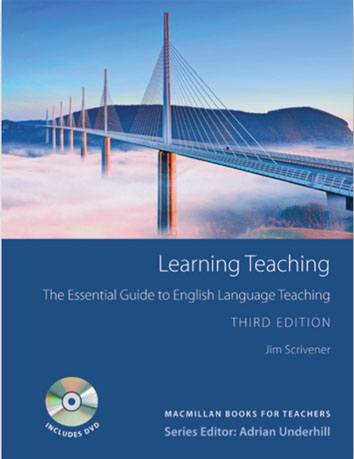 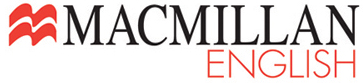 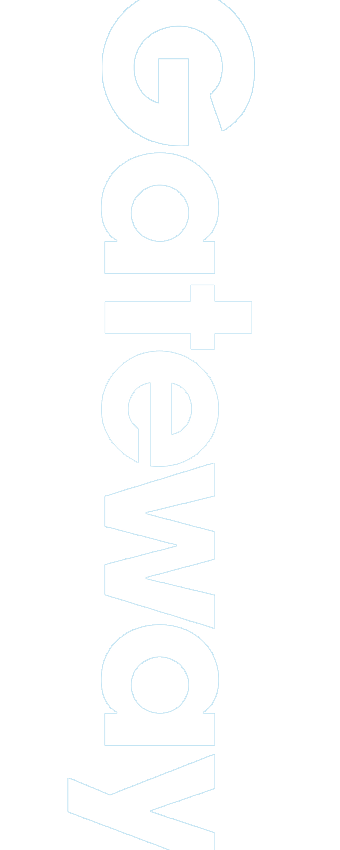 6. Give realistic feedback
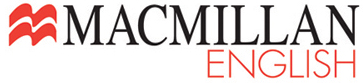 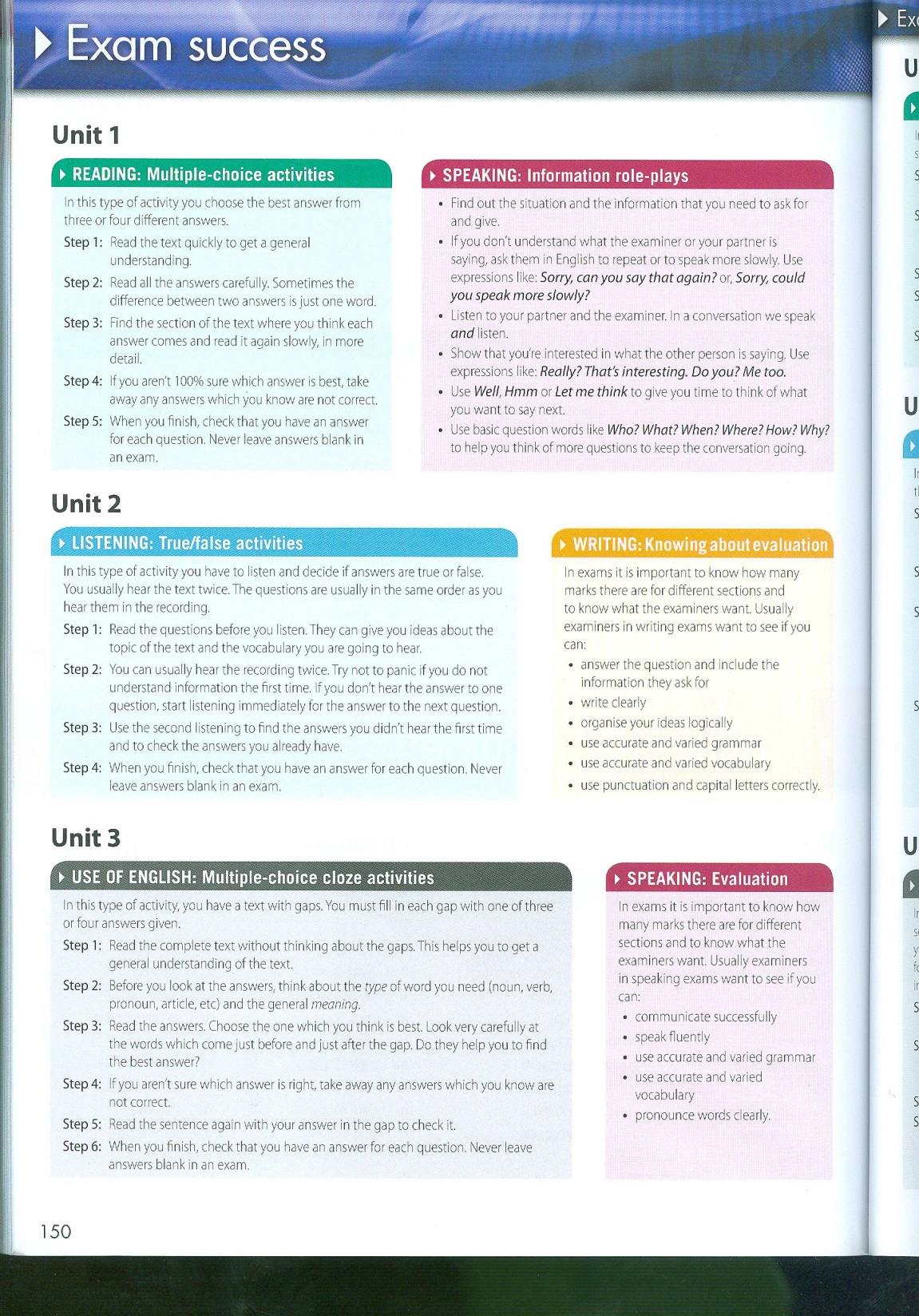 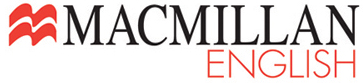 Feedback: know your criteria and terminology!
target reader
linking words & cohesive devices
discourse management
appropriacy
impede communication
conventions
coherent
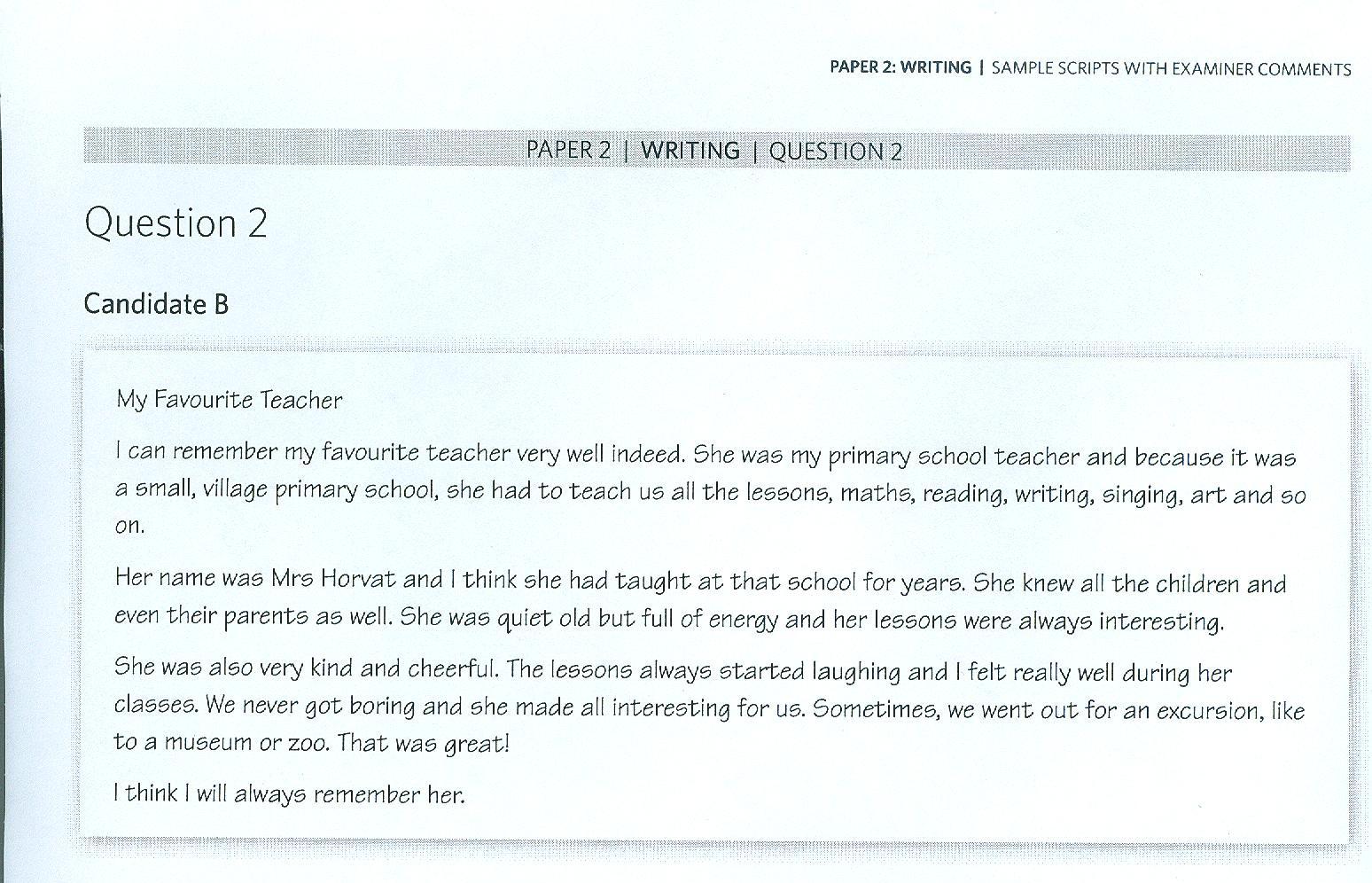 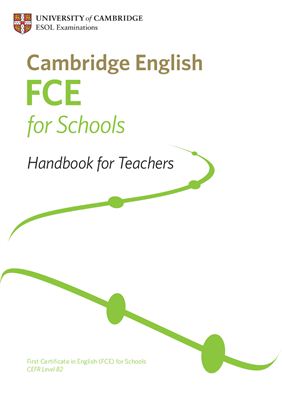 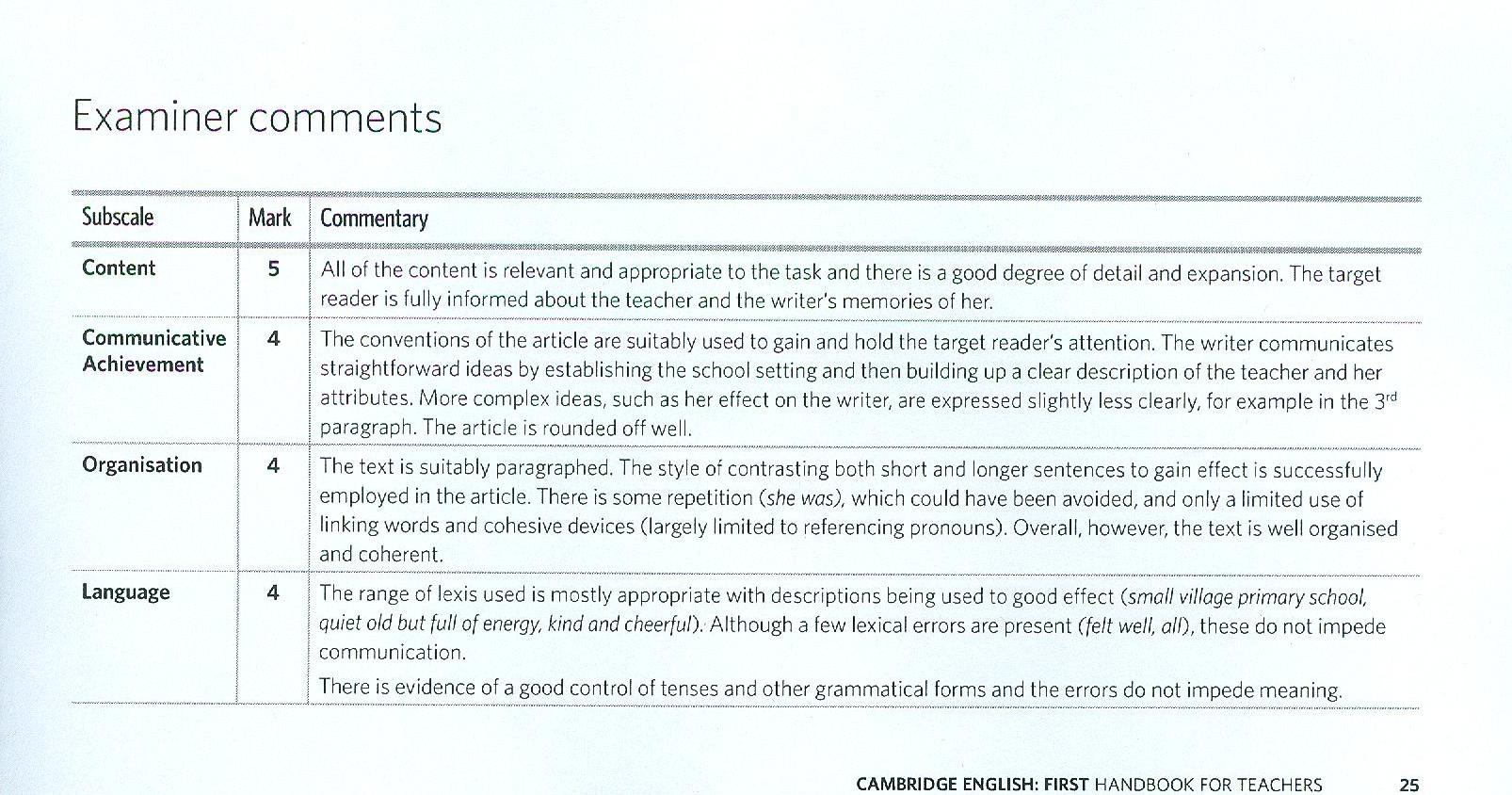 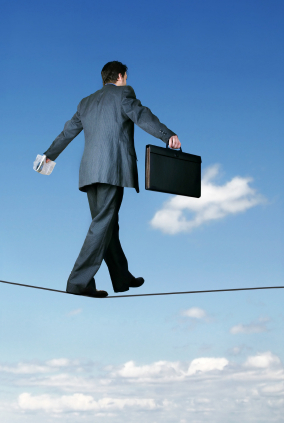 7. Find a balance between teaching the test and teaching the right language and skills
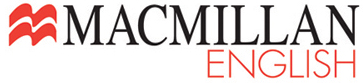 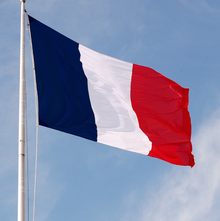 Can I speak French?
“I studied French at school for 5 years – I got an ‘A’.”

“Oh, your French must be good.”

“Er………….oui?”
Maintaining interest and avoiding the ‘backwash effect’: “Negative backwash from too much testing makes good language teaching more difficult.”
Oxford ELT Journal
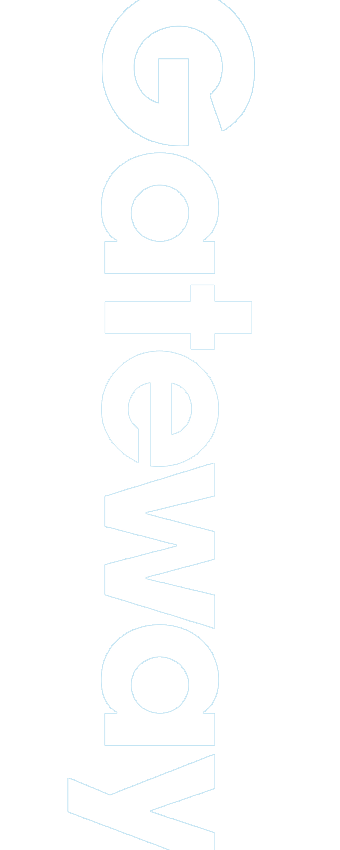 Maintaining interest:
Relevant

        Stimulating

                  Cross-curricular 

                                   Content-rich
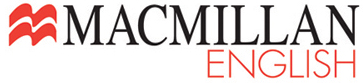 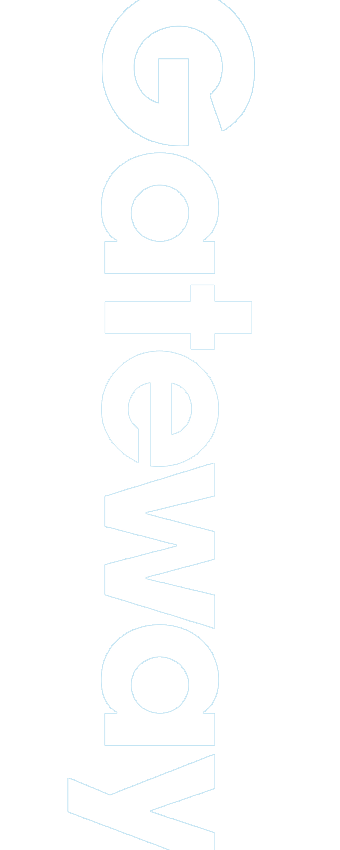 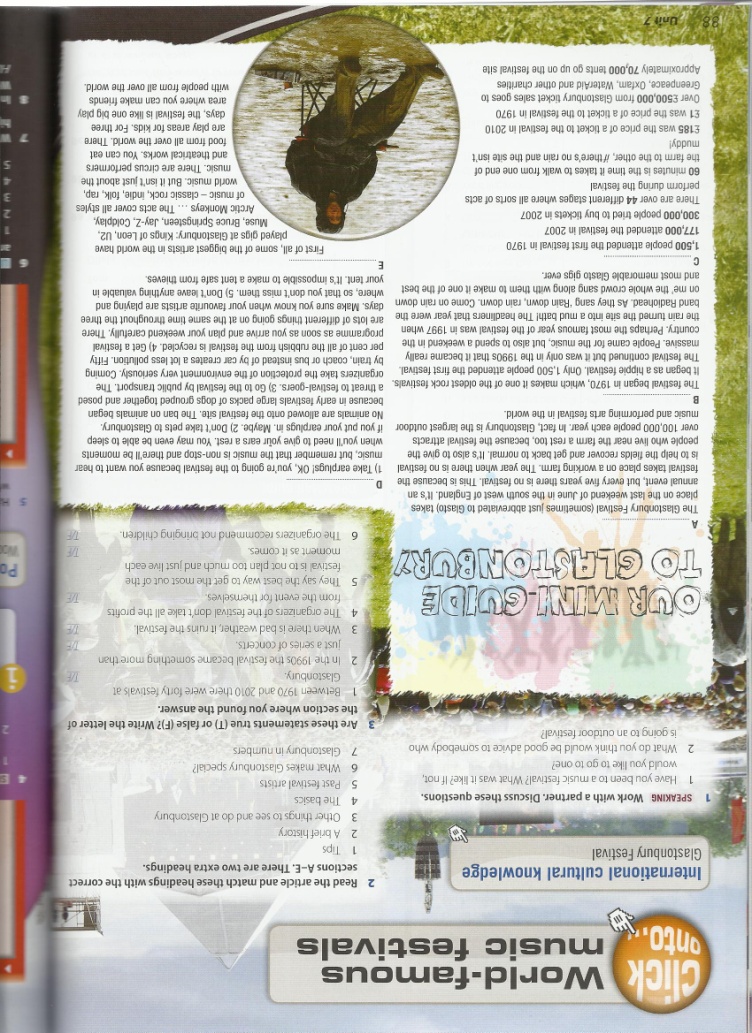 Why is Glastonbury famous?
 
What is a ‘chav’?

Why is the year 1984 significant?
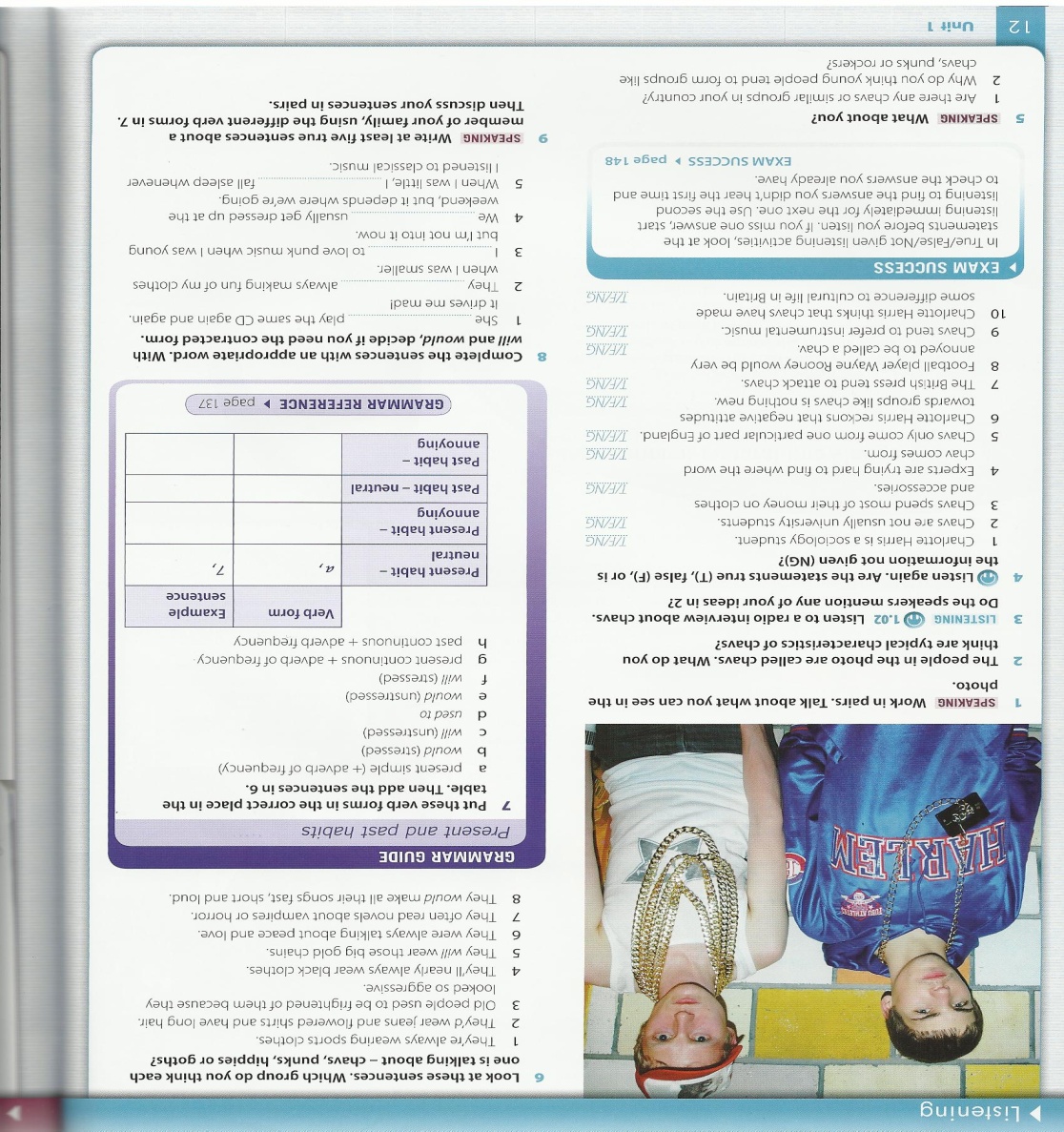 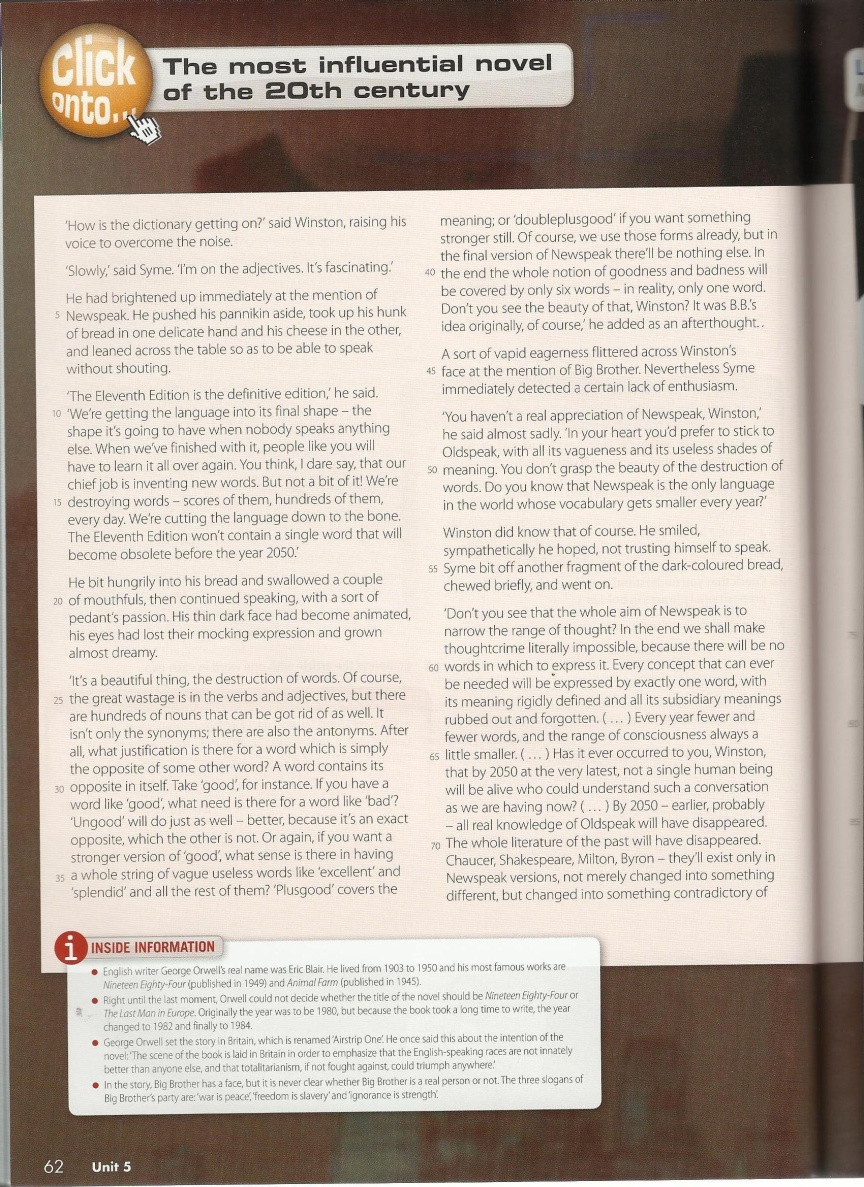 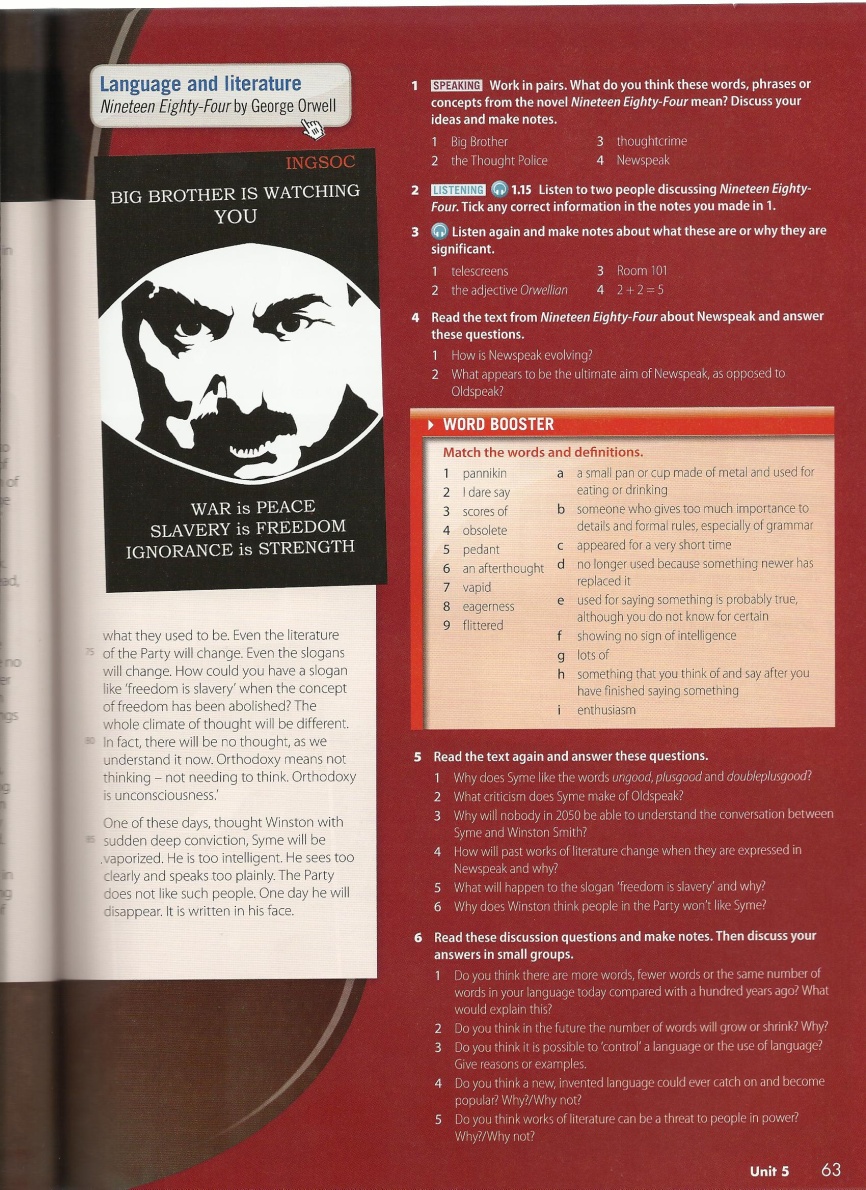 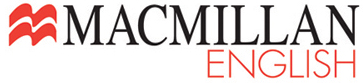 Grammar in context
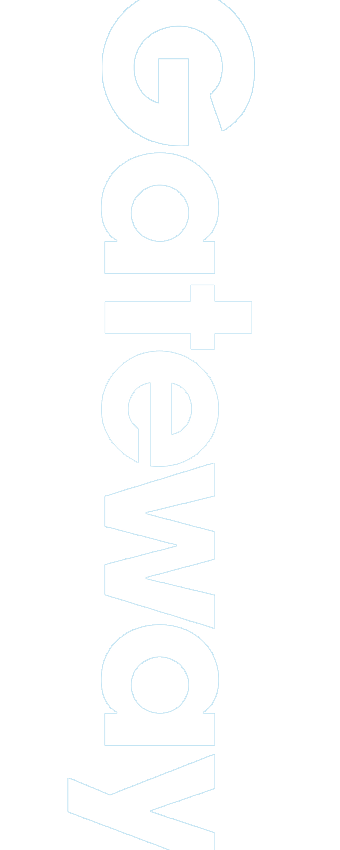 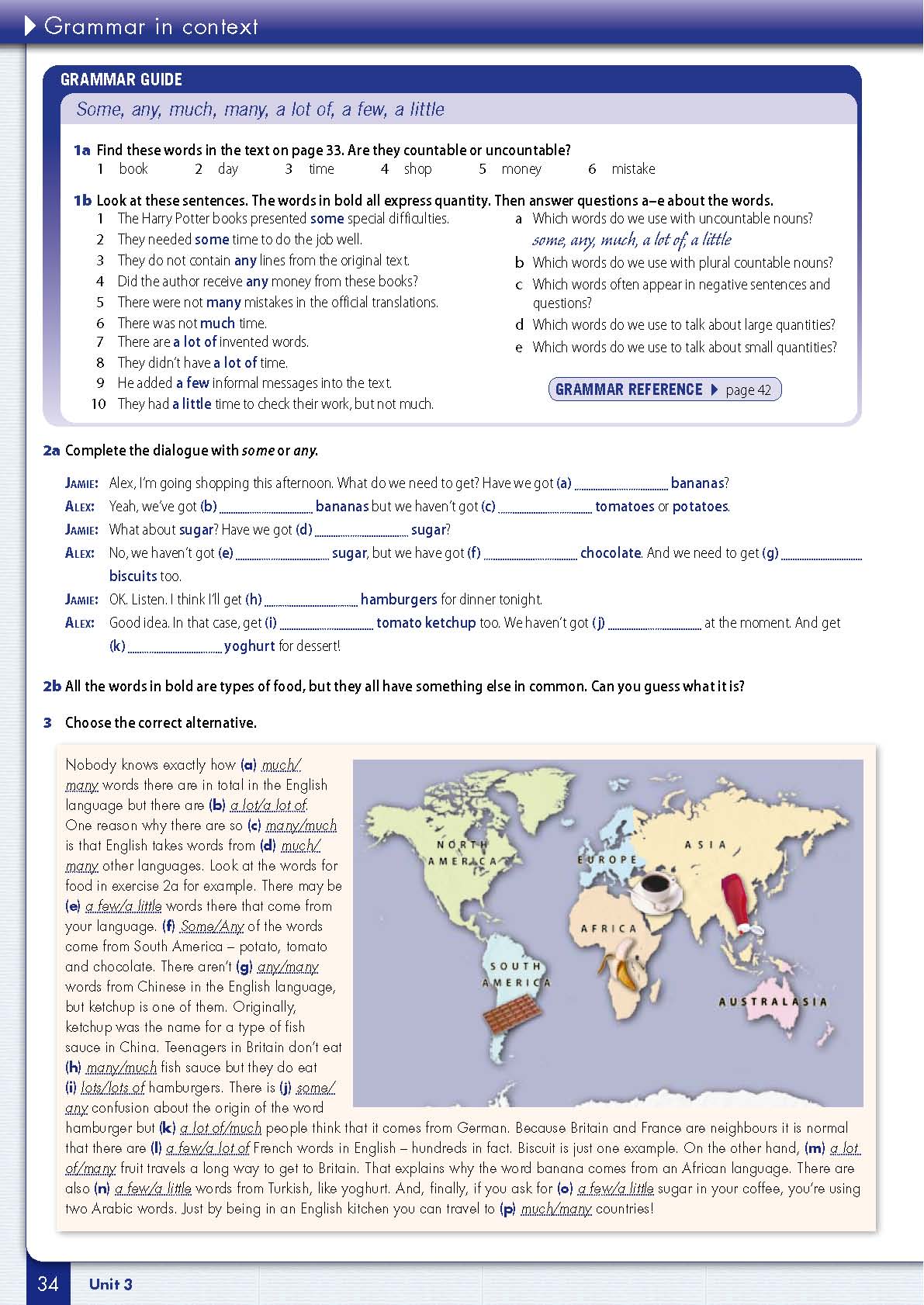 Grammar in context
[Speaker Notes: The target grammar in each unit is given meaningful context through the reading and listening texts. Using a guided discovery approach, students follow the questions to work out the use and form of the grammar in question with contextual hints to help them along.
Students are directed to the Language Reference Section at the end of every unit to check their findings and grammatical hypotheses. These reference pages bring together all the grammar and vocabulary taught in the unit, making it much easier for student to revise and prepare for exams.]
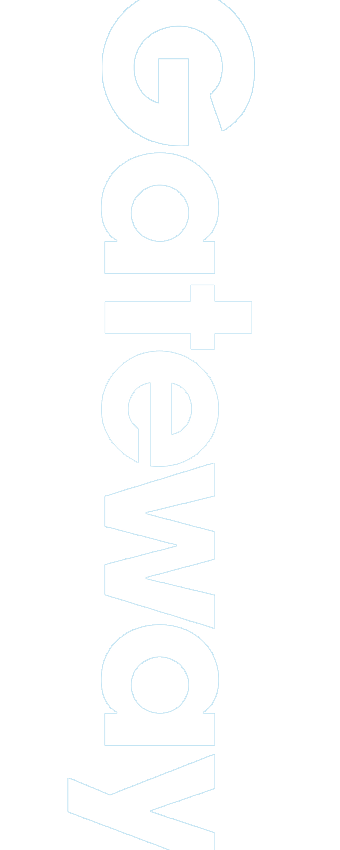 Don’t forget – you can still use games!
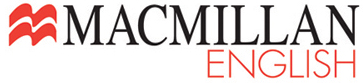 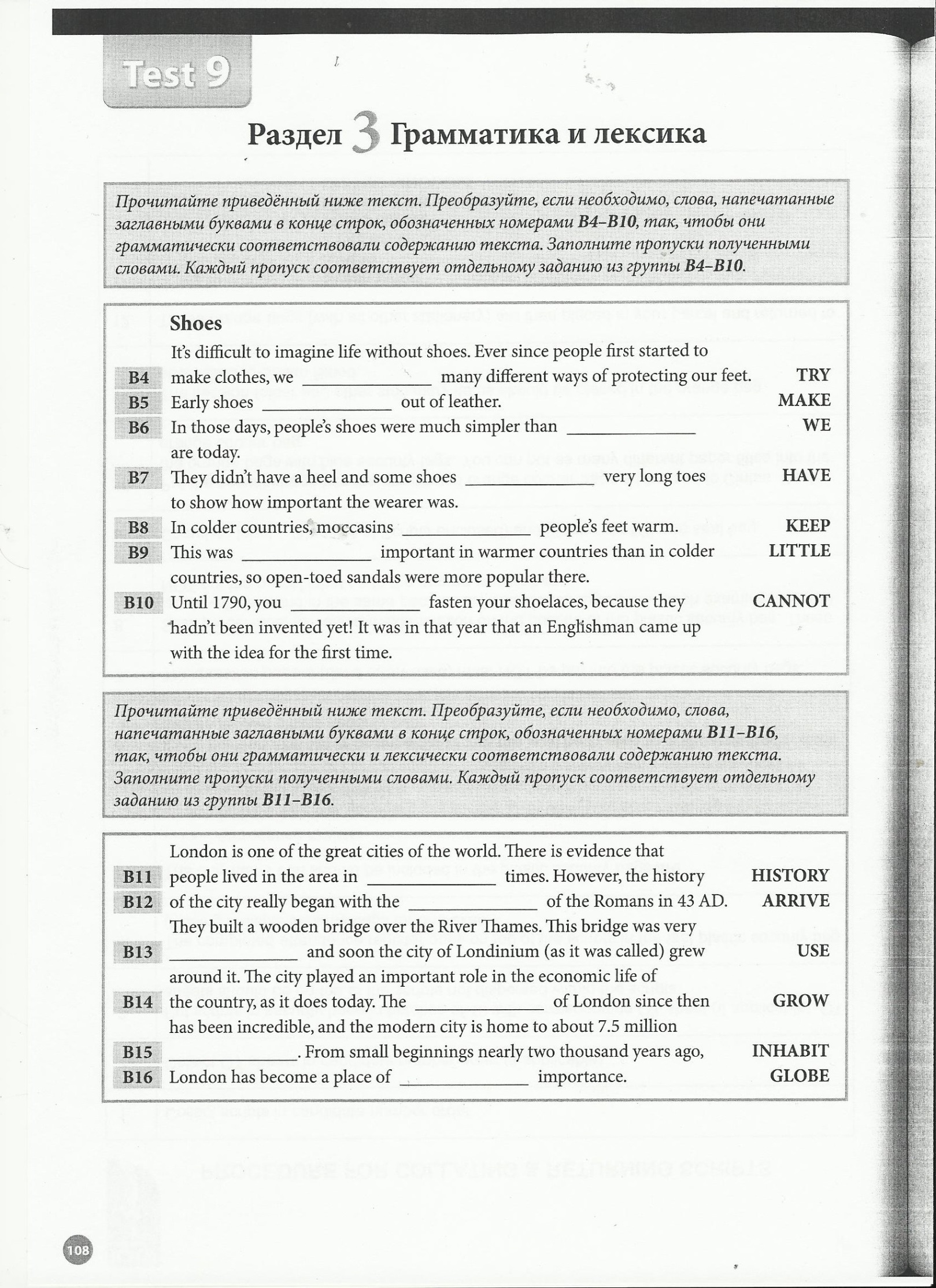 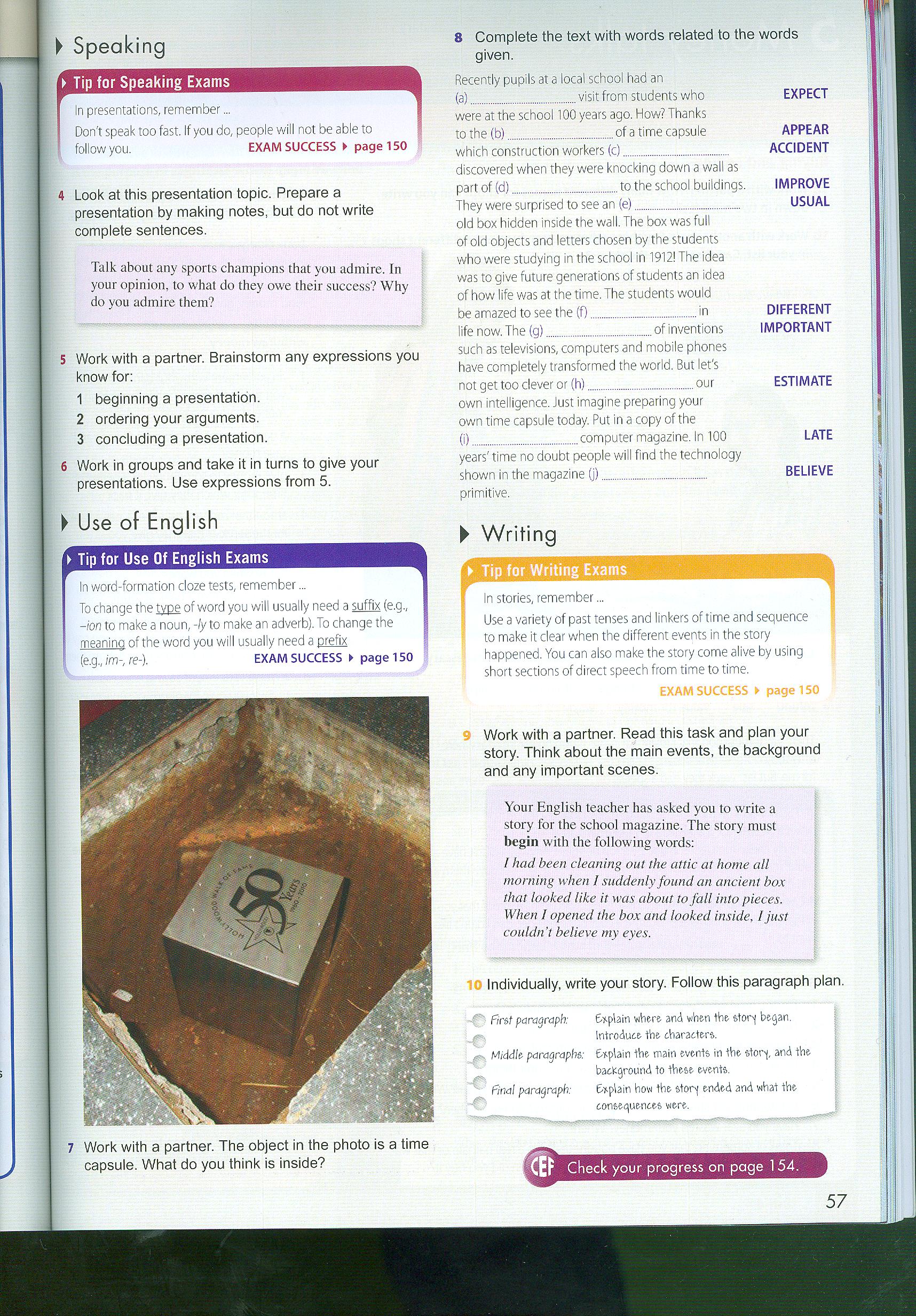 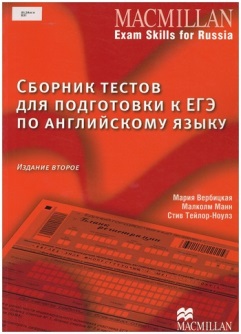 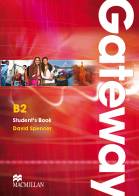 Word formation tennis
use
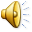 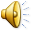 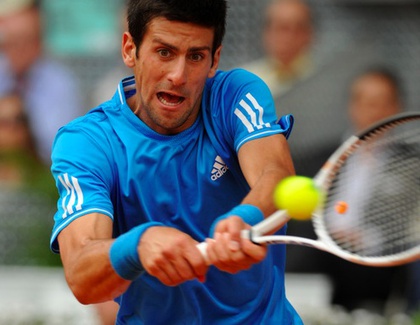 Word formation tennis
expect
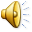 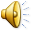 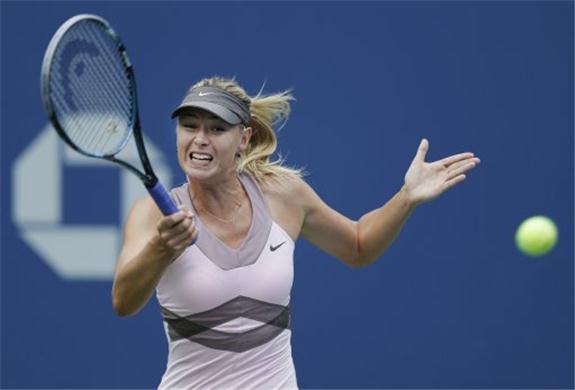 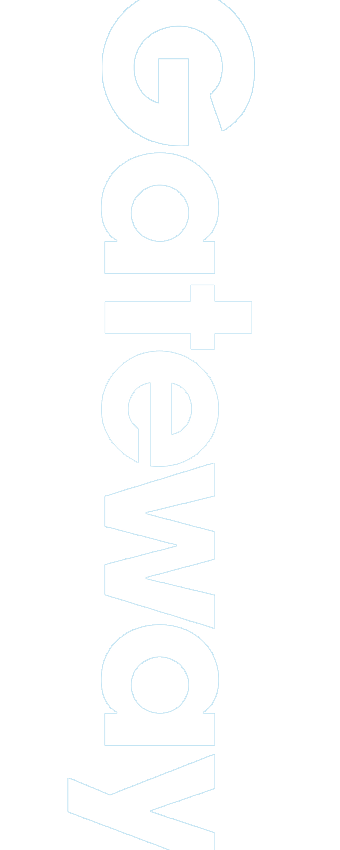 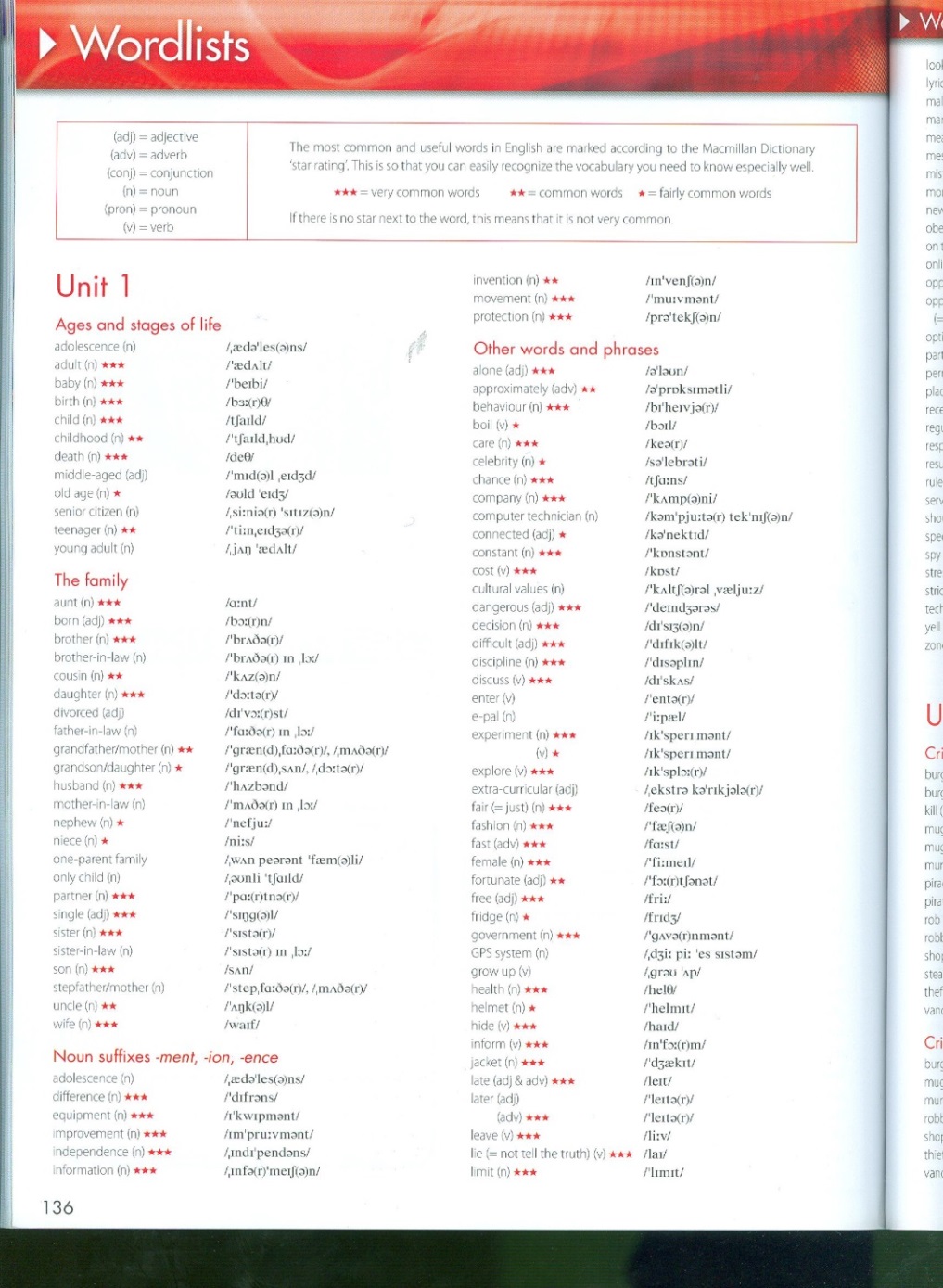 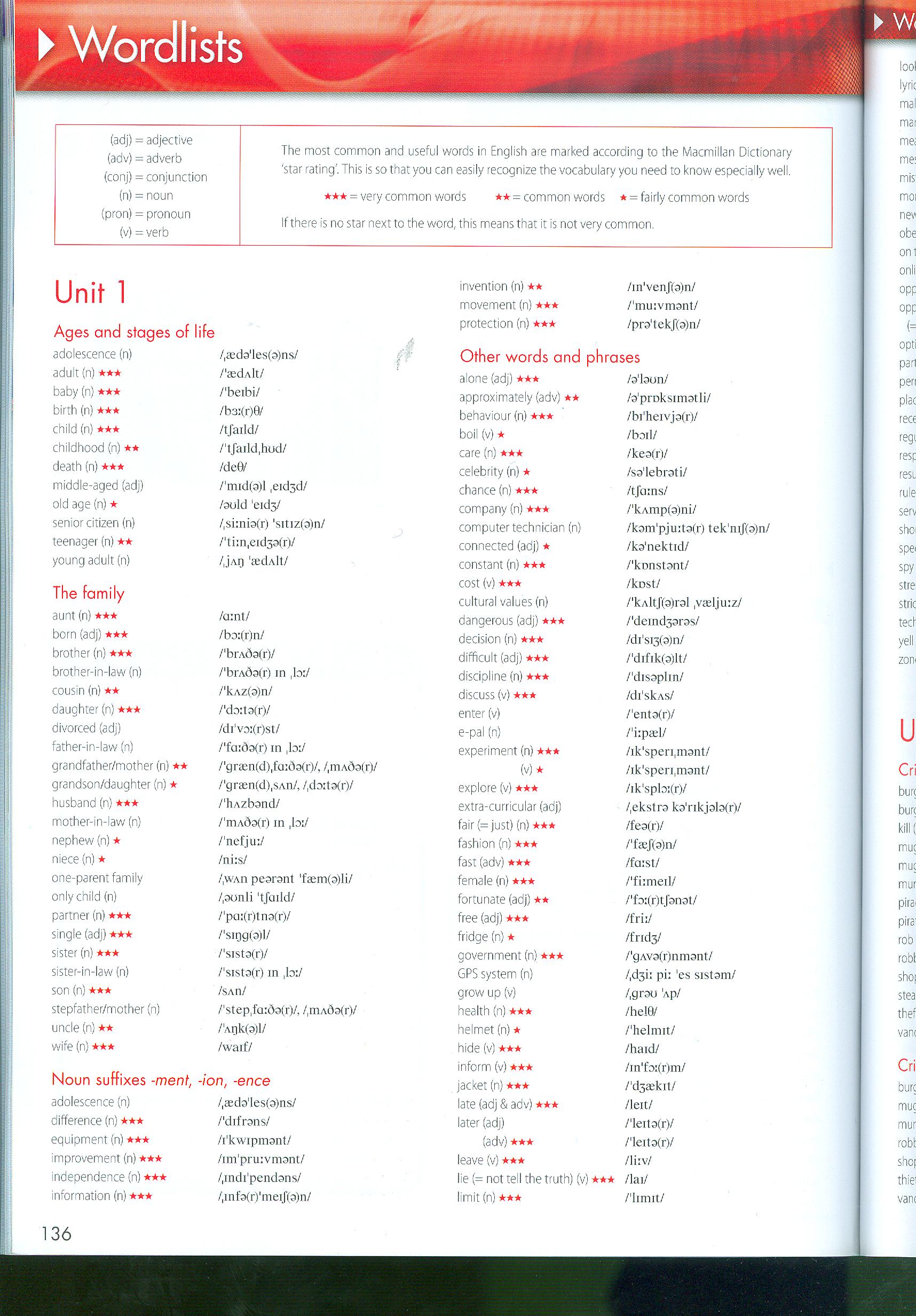 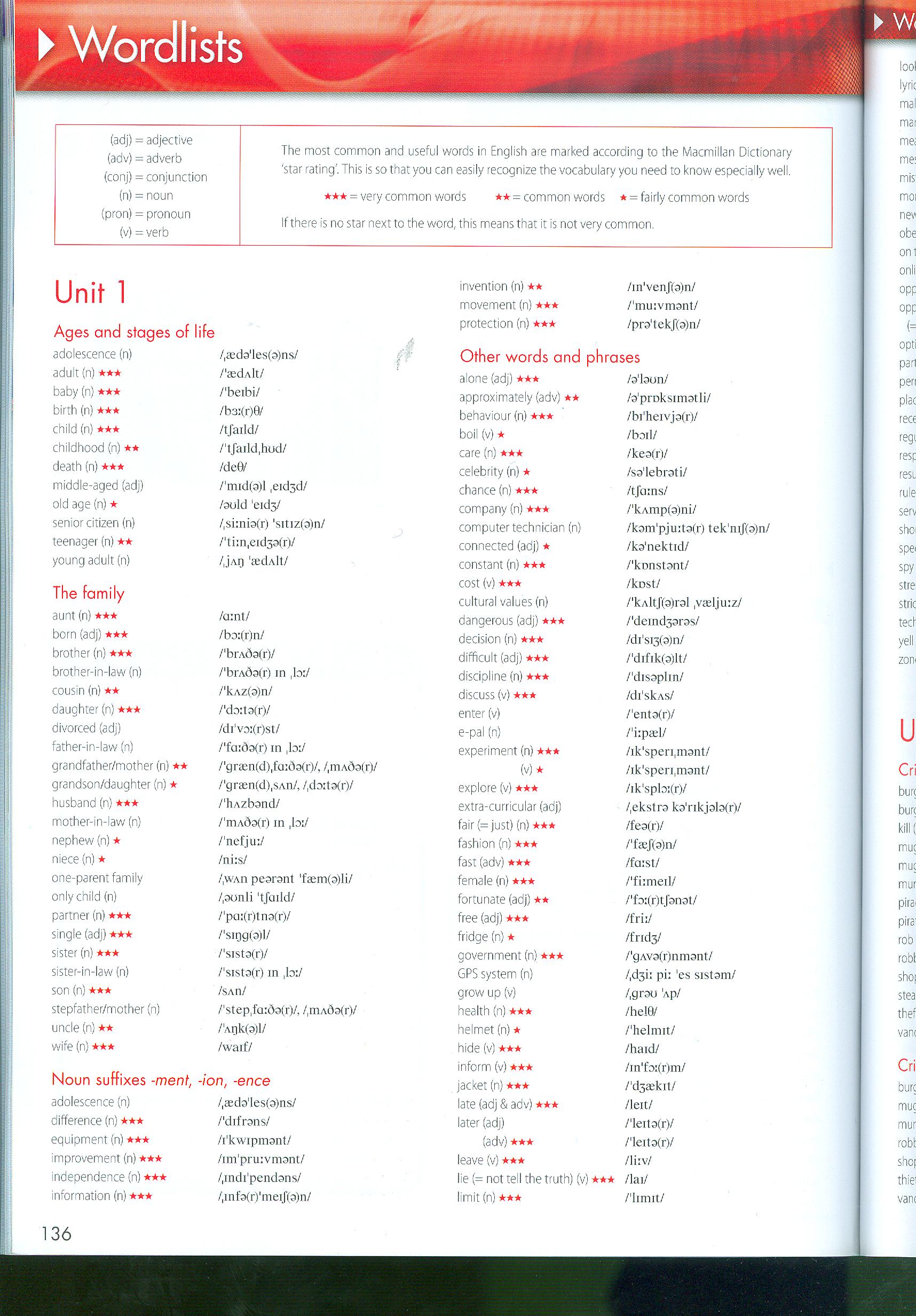 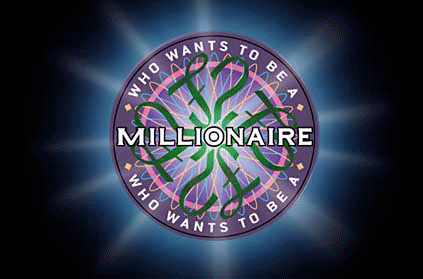 $100 
The period of life when you change from a child to a 
young adult is:
a. childhood
b. adolescence 
c. teenagehood
d. middle-age
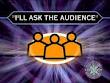 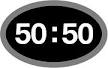 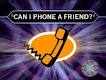 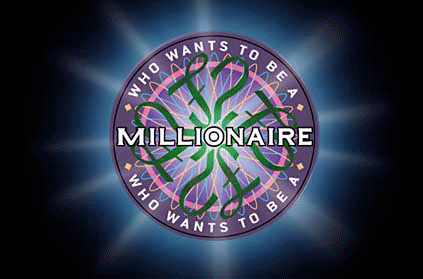 $100 
The period of life when you change from a child to a 
young adult is:

b. adolescence
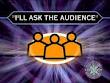 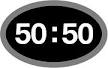 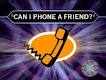 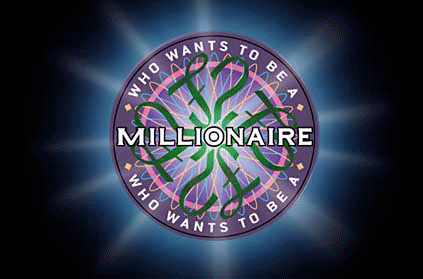 $100 
The period of life when you change from a child to a 
young adult is:

b. adolescence 




$500
Your wife/husband’s sister is your:
sister-in-life
sister-in-marriage
sister-in-legal
sister-in-law
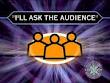 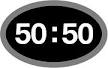 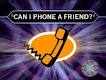 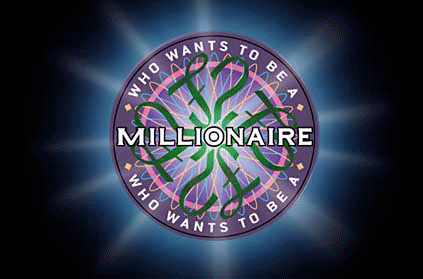 $100 
The period of life when you change from a child to a 
young adult is:

b. adolescence 




$500
Your wife/husband’s sister is your:



d. sister-in-law
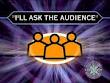 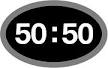 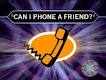 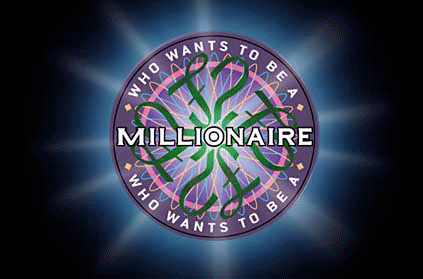 $100 
The period of life when you change from a child to a 
young adult is:

b. adolescence 


$500
Your wife/husband’s sister is your:

d. sister-in-law

$1000
Someone without any brothers or sisters is a(n):
a. single child
b. only child
c. sole child
d. lonely child
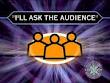 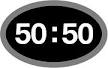 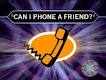 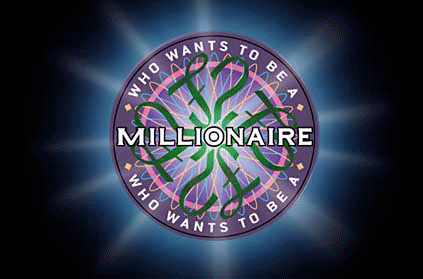 $100 
The period of life when you change from a child to a 
young adult is:

b. adolescence 


$500
Your wife/husband’s sister is your:

d. sister-in-law

$1000
Someone without any brothers or sisters is a(n):

b. only child
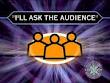 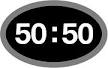 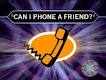 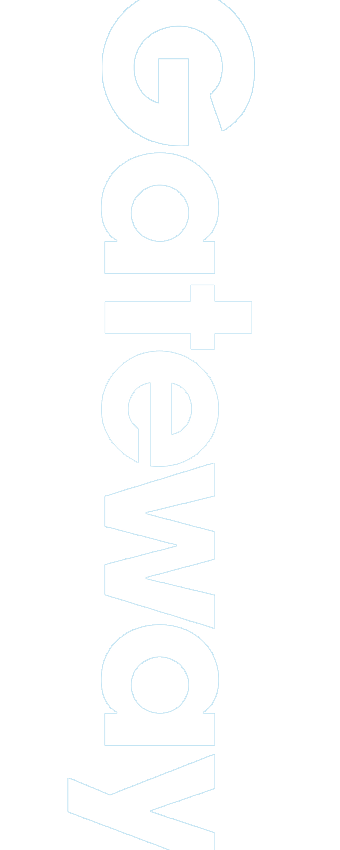 REMEMBER…
Exam tasks are similar across exams
There is a definite ‘skills overlap’ for many exams
There are universal rules for exam success
Find a balance: testing, training and teaching
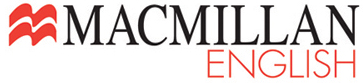 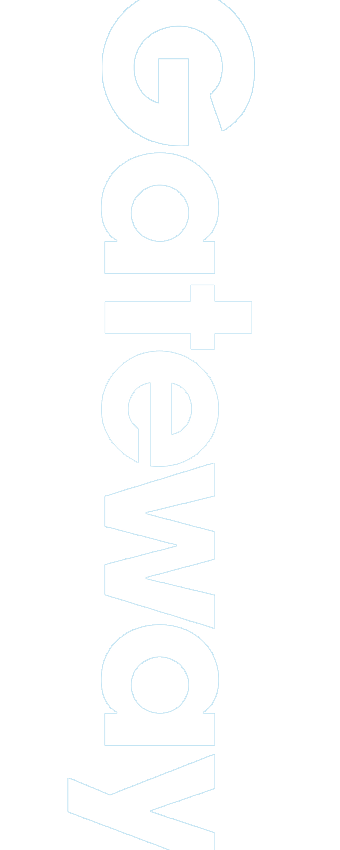 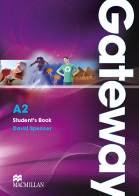 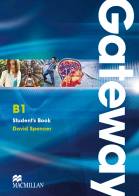 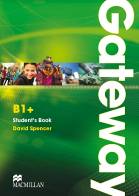 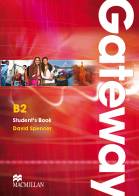 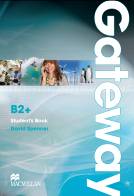 Good luck with your exam groups
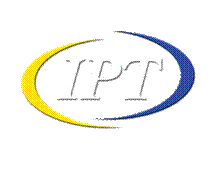 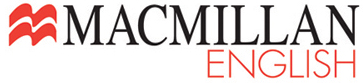 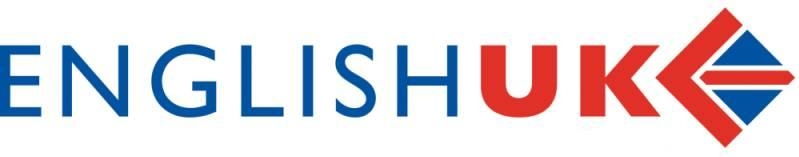 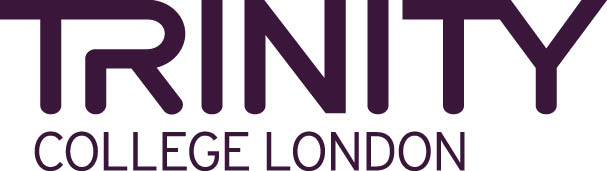 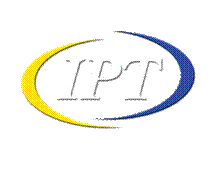 www.iptrussia.ru
A unique opportunity in Russia
English UK Diploma in ELT Management (DELTM)
Key professional development if planning a career in EFL
Fully recognised ELT management qualification
Distance learning and face-to-face seminars with experienced teacher trainers from UK 
All management and leadership areas covered
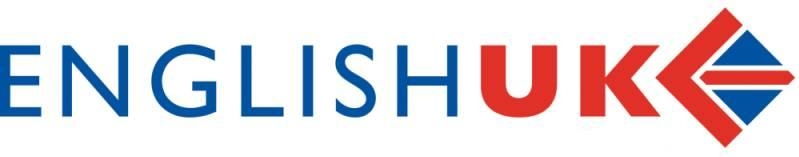 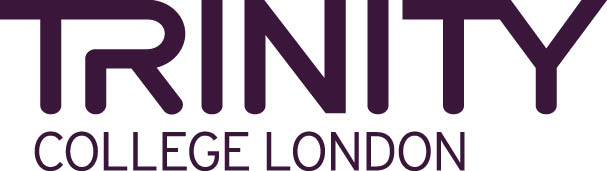 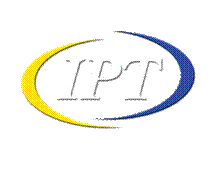 A unique opportunity in Russia with IPT International Professional Training
info@iptrussia.ru 
www.iptrussia.ru 
‘Like’ us on facebook and vk
Spelling backwards
Just say yes